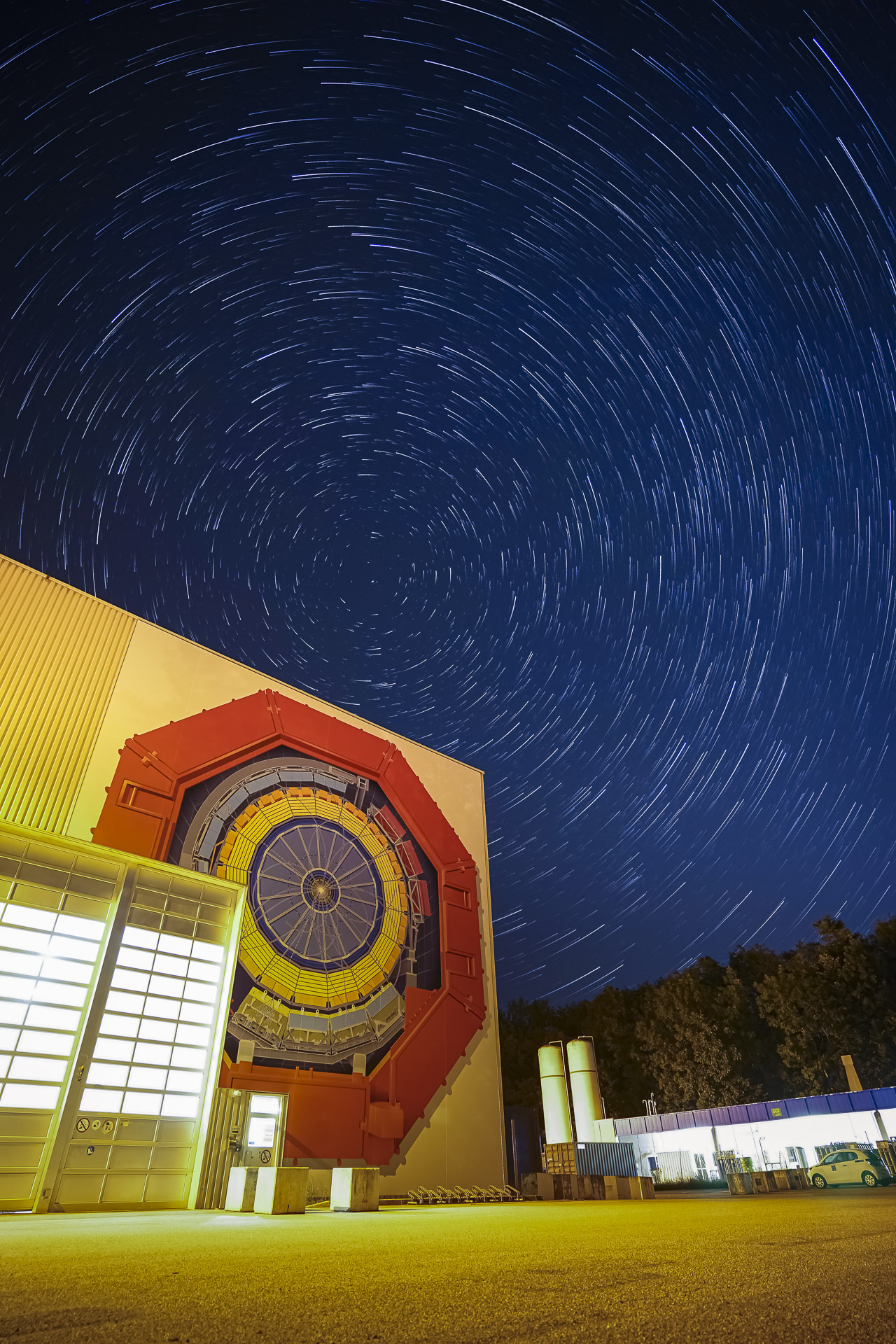 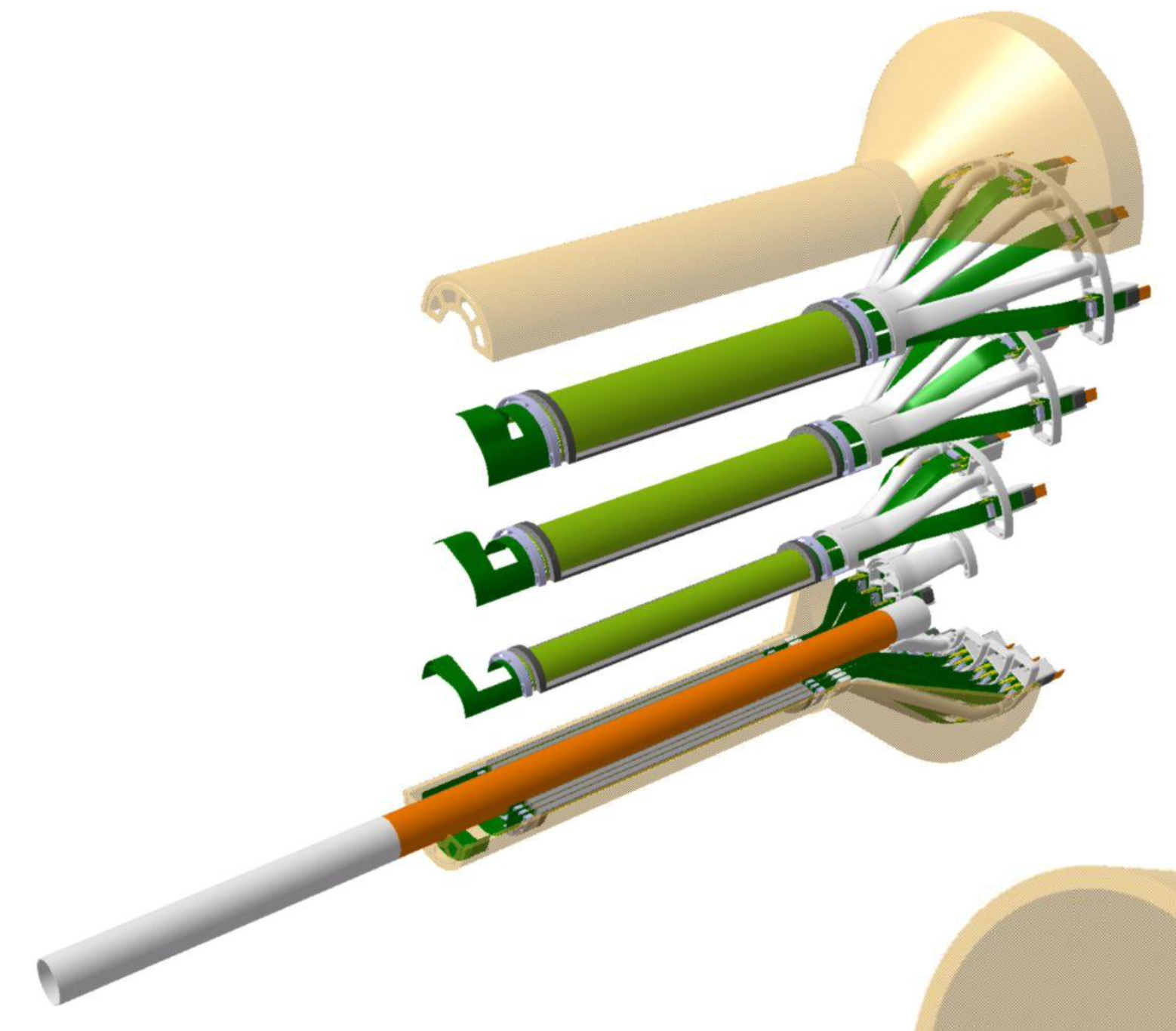 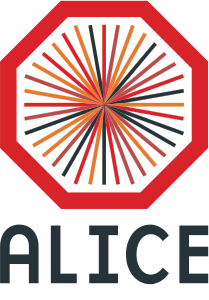 RD_FCC WP-Silicon Mini-workshop
Torino, 22-23 April 2024
ALICE ITS3 how to integrate a large dimension MAPS sensor in a bent configuration detector+ ALICE3
Domenico Colella
University and INFN Bari
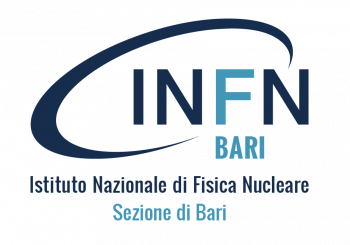 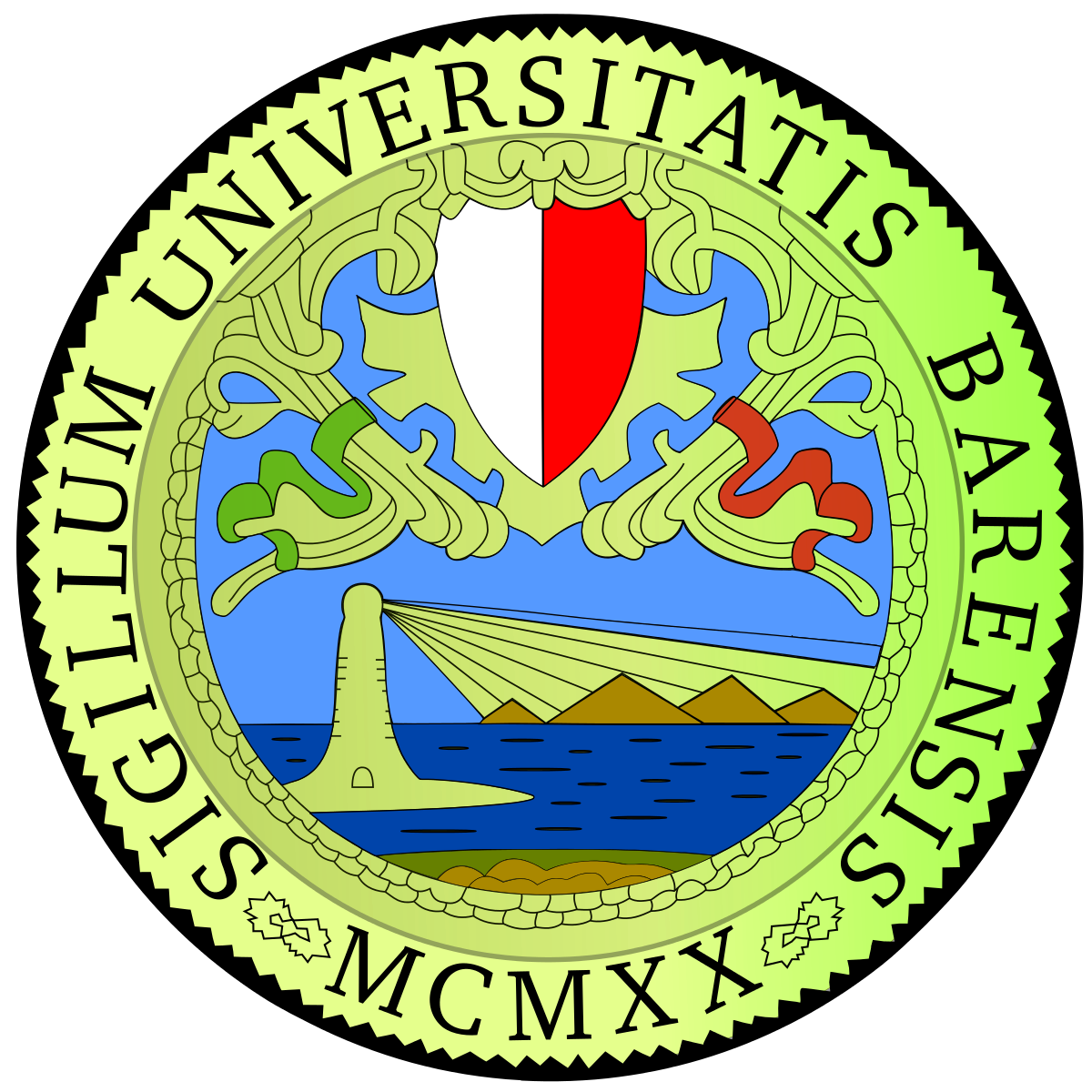 © Klaus Barth
RD_FCC WP-Silicon Mini-workshop  | 22-23 April 2024 | Domenico Colella
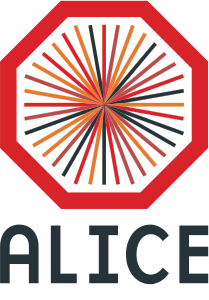 ITS3
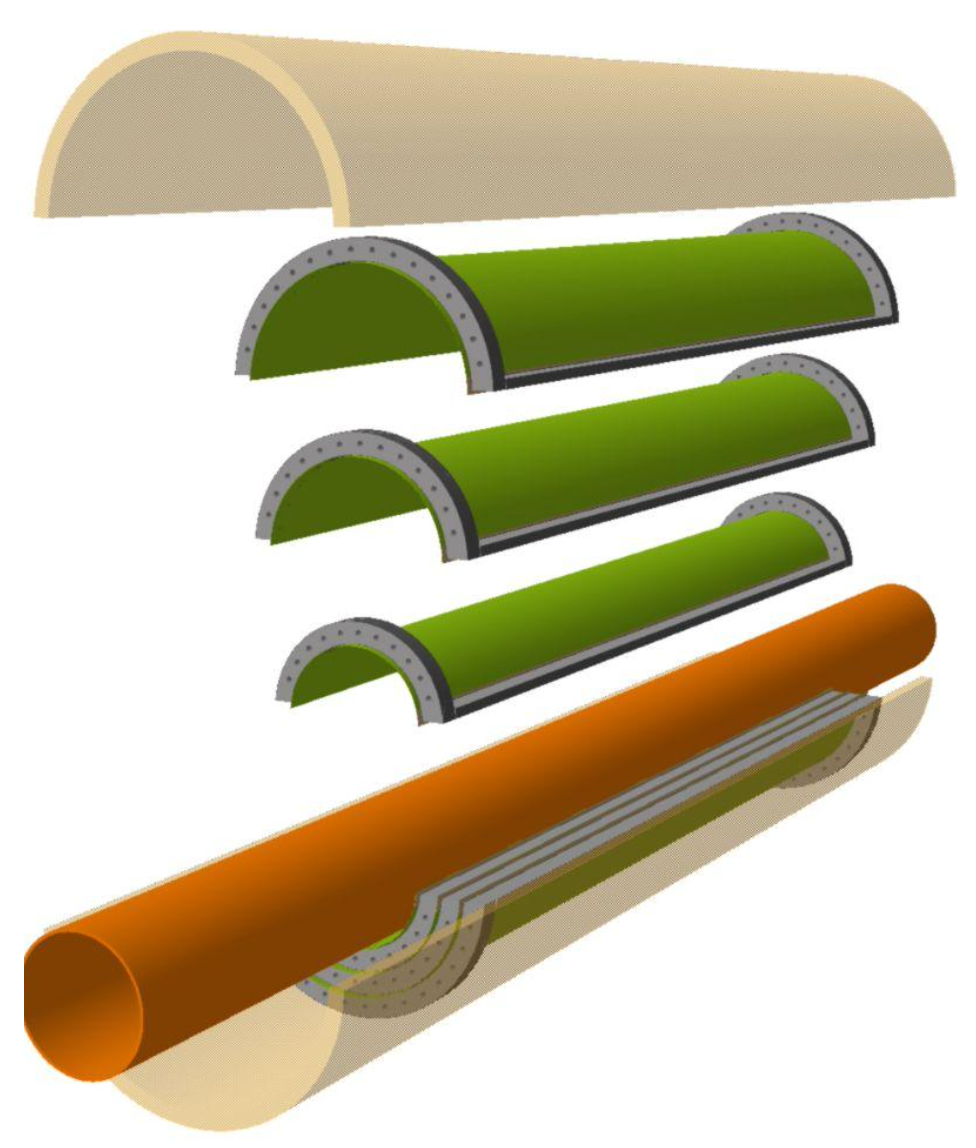 RD_FCC WP-Silicon Mini-workshop  | 22-23 April 2024 | Domenico Colella
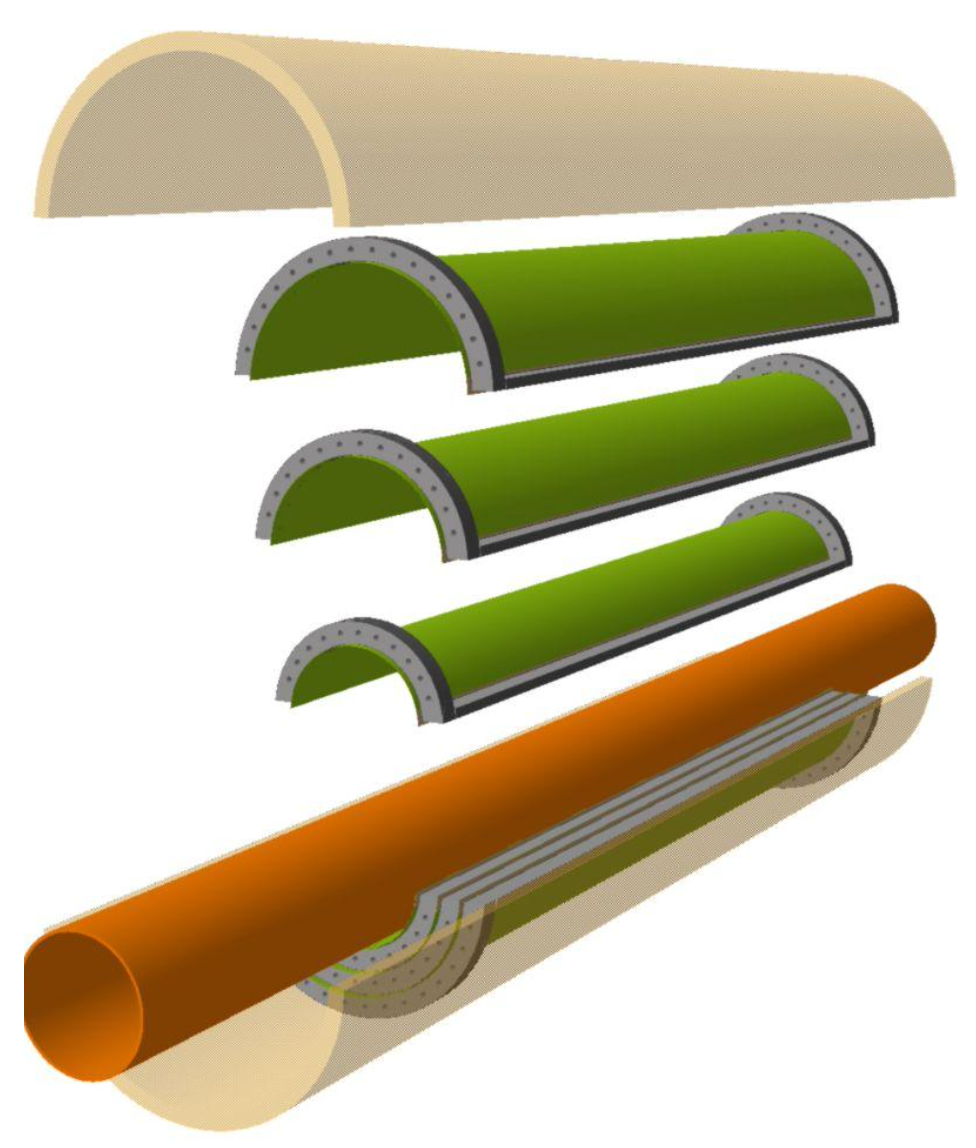 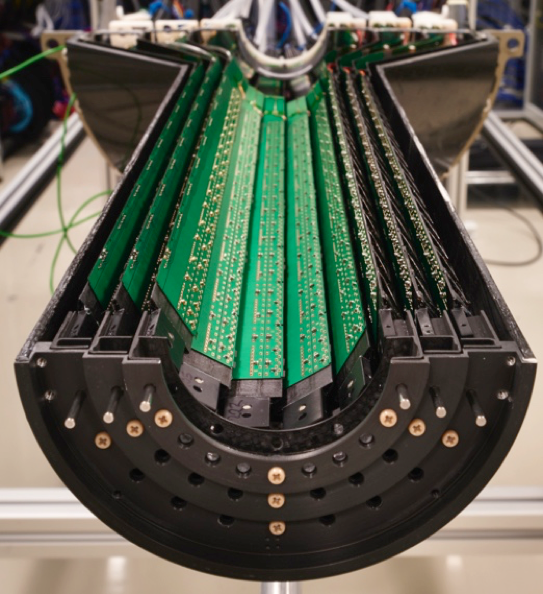 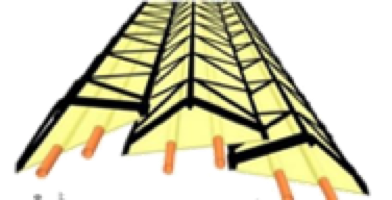 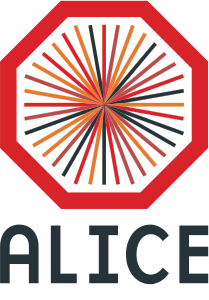 ITS3 detector concept
ITS3
ITS2-IB
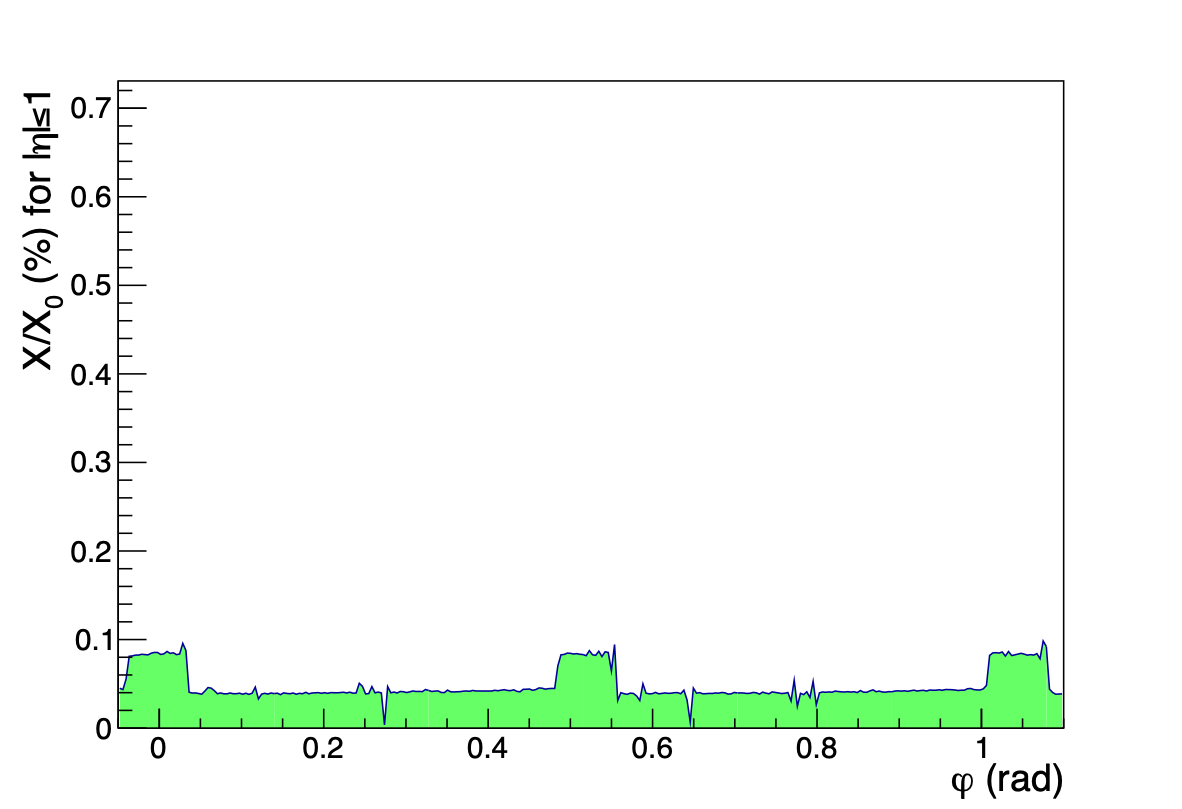 Inner-most layer (ITS2)
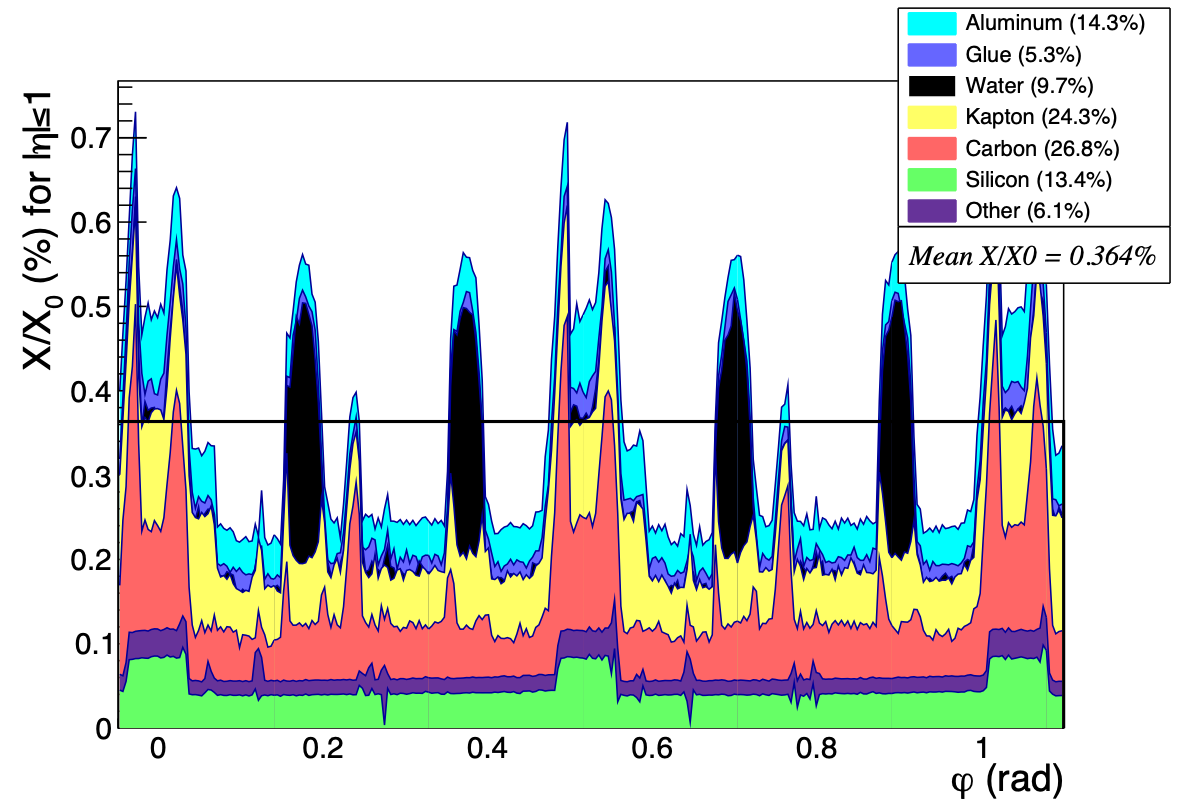 Inner-most layer (ITS2)
Required improvements
Removal of water cooling → low flow air cooling
Removal of circuit board from the sensitive region
Removal of mechanical support from the sensitive region, profiting from increased stiffness of bent Si wafers
Mean X/X0 = 0.05%
Mean X/X0 = 0.364%
RD_FCC WP-Silicon Mini-workshop  | 22-23 April 2024 | Domenico Colella
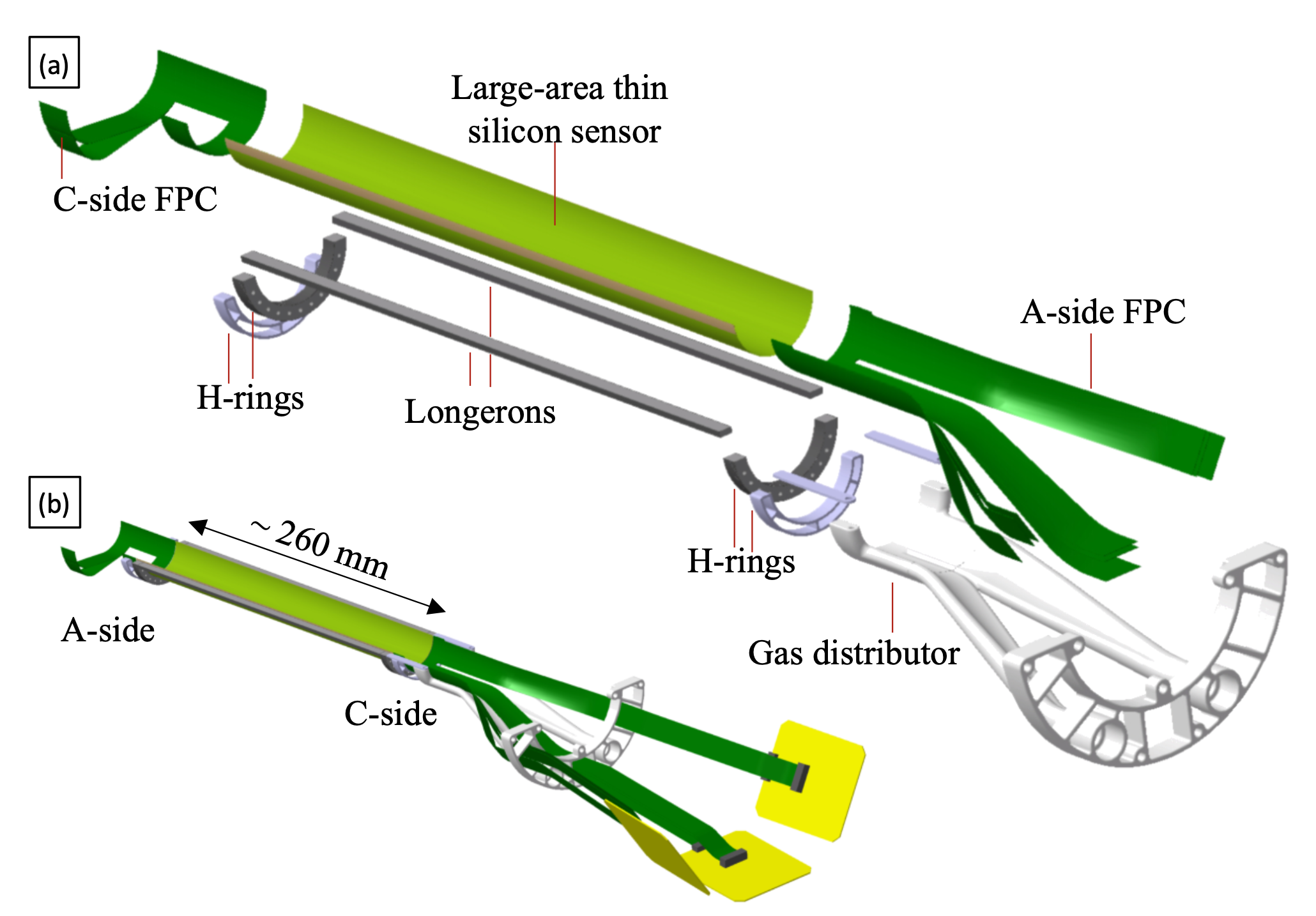 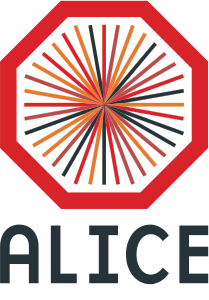 ITS3 detector concept
Key ingredients
Wafer-scale chips (up to ~28x10 cm), fabricated using stitching
Si MAPS sensor based on 65 nm technology
Sensor thickness ≤ 50 μm  
Chips bent in cylindrical shape at target radii
Ultra light carbon foam structures
Air cooling
RD_FCC WP-Silicon Mini-workshop  | 22-23 April 2024 | Domenico Colella
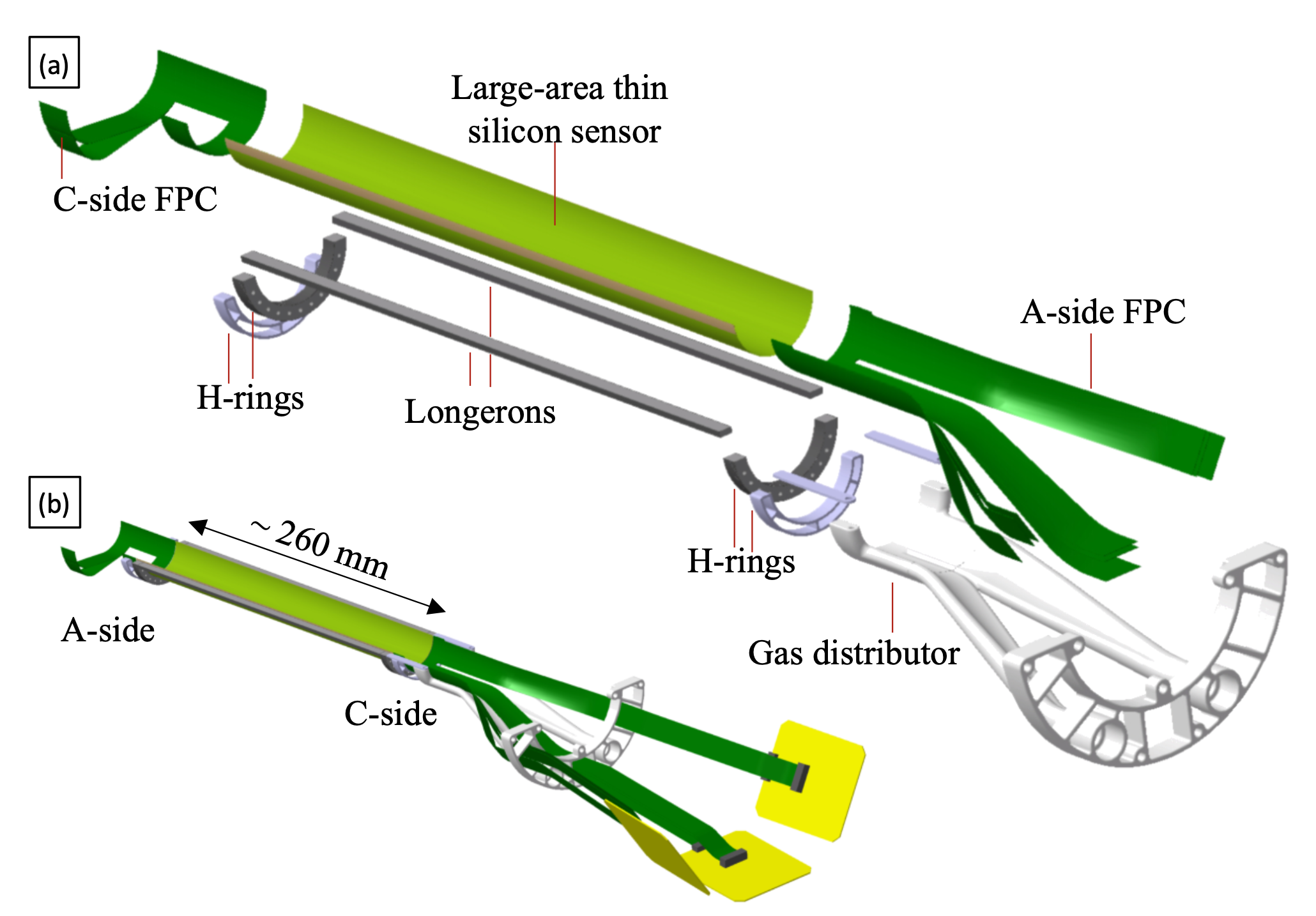 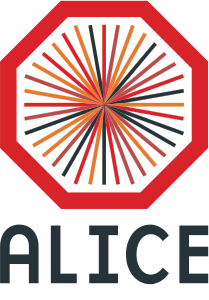 ITS3 detector concept
Key ingredients
Wafer-scale chips (up to ~28x10 cm), fabricated using stitching
Si MAPS sensor based on 65 nm technology
Sensor thickness ≤ 50 μm  
Chips bent in cylindrical shape at target radii
Ultra light carbon foam structures
Air cooling
RD_FCC WP-Silicon Mini-workshop  | 22-23 April 2024 | Domenico Colella
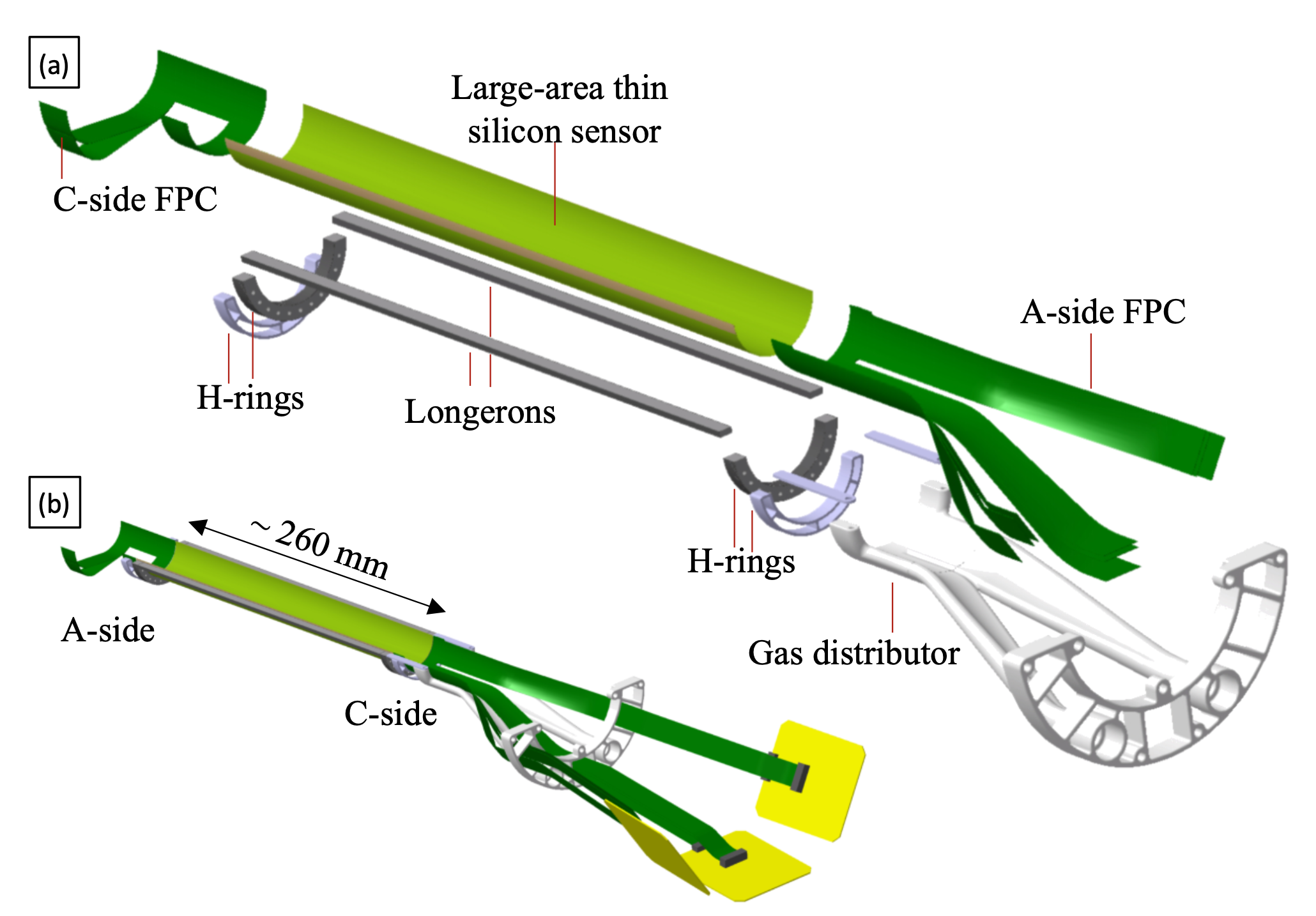 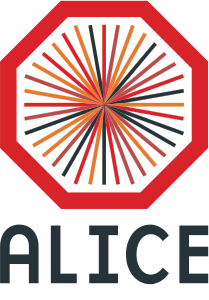 ITS3 detector concept
Key ingredients
Wafer-scale chips (up to ~28x10 cm), fabricated using stitching
Si MAPS sensor based on 65 nm technology
Sensor thickness ≤ 50 μm  
Chips bent in cylindrical shape at target radii
Ultra light carbon foam structures
Air cooling
RD_FCC WP-Silicon Mini-workshop  | 22-23 April 2024 | Domenico Colella
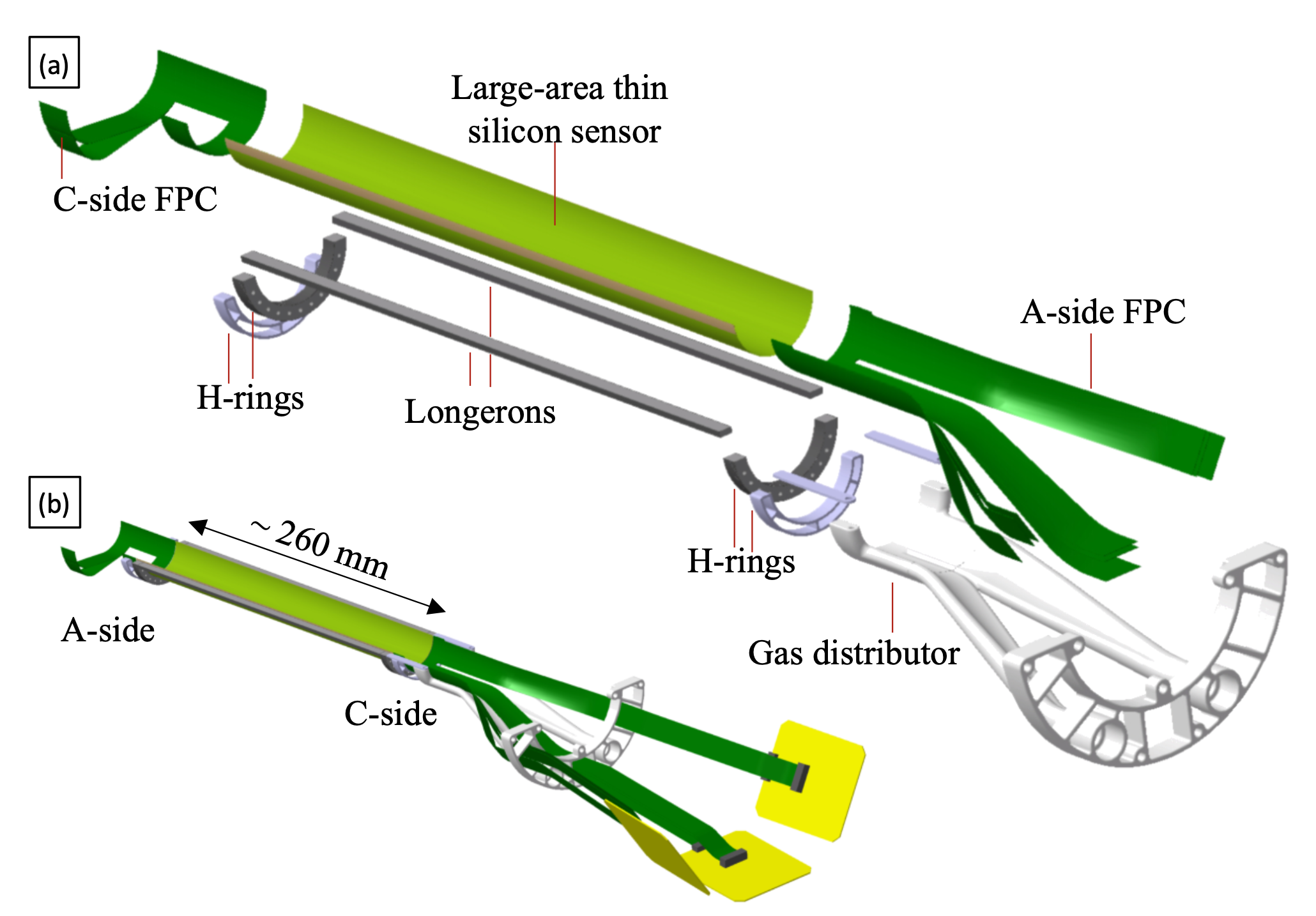 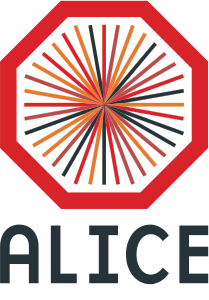 ITS3 detector concept
Key ingredients
Wafer-scale chips (up to ~28x10 cm), fabricated using stitching
Si MAPS sensor based on 65 nm technology
Sensor thickness ≤ 50 μm  
Chips bent in cylindrical shape at target radii
Ultra light carbon foam structures
Air cooling
RD_FCC WP-Silicon Mini-workshop  | 22-23 April 2024 | Domenico Colella
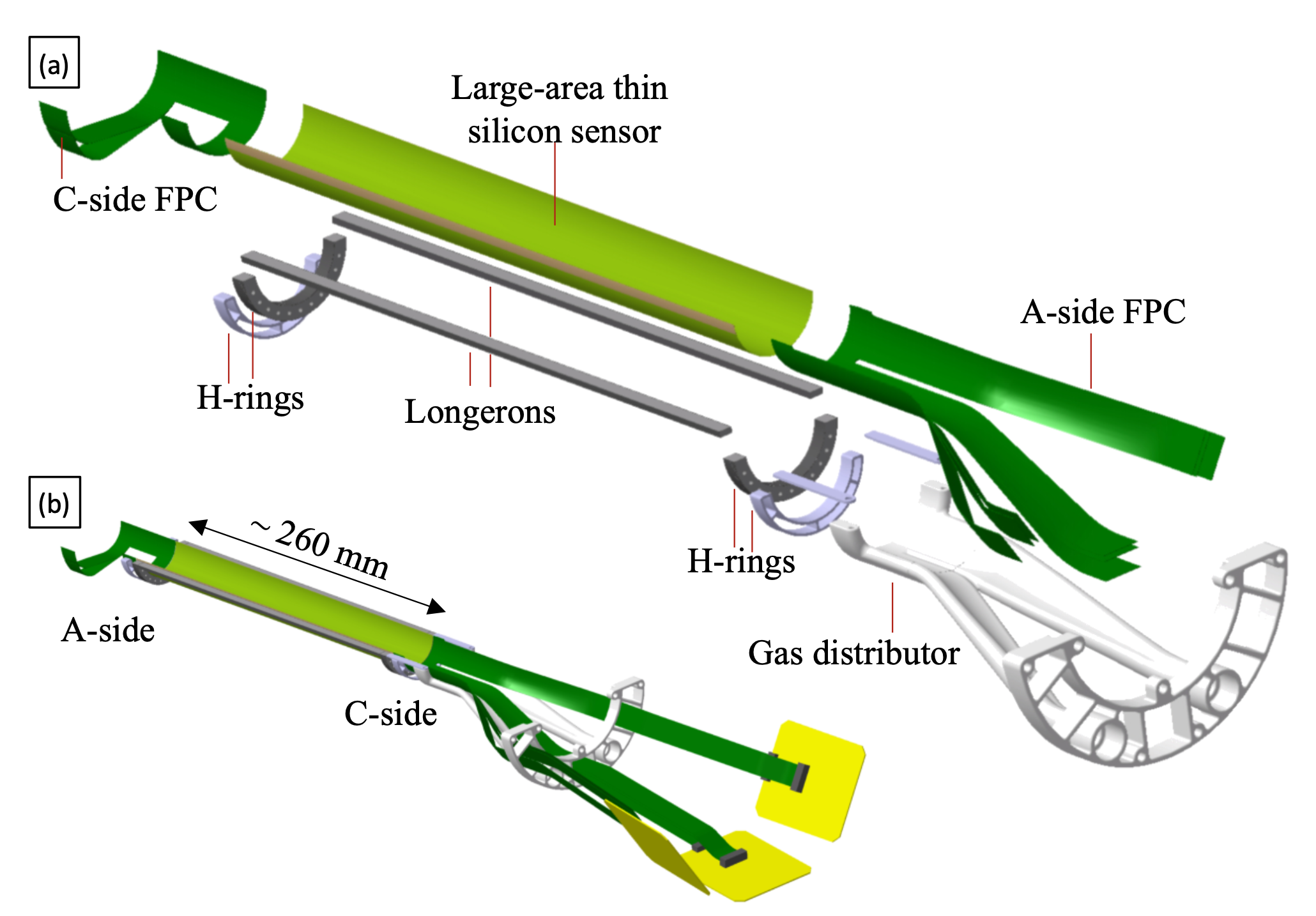 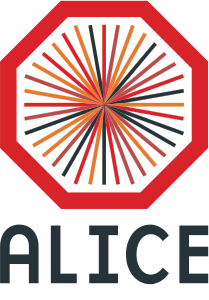 ITS3 detector concept
Key ingredients
Wafer-scale chips (up to ~28x10 cm), fabricated using stitching
Si MAPS sensor based on 65 nm technology
Sensor thickness ≤ 50 μm  
Chips bent in cylindrical shape at target radii
Ultra light carbon foam structures
Air cooling
RD_FCC WP-Silicon Mini-workshop  | 22-23 April 2024 | Domenico Colella
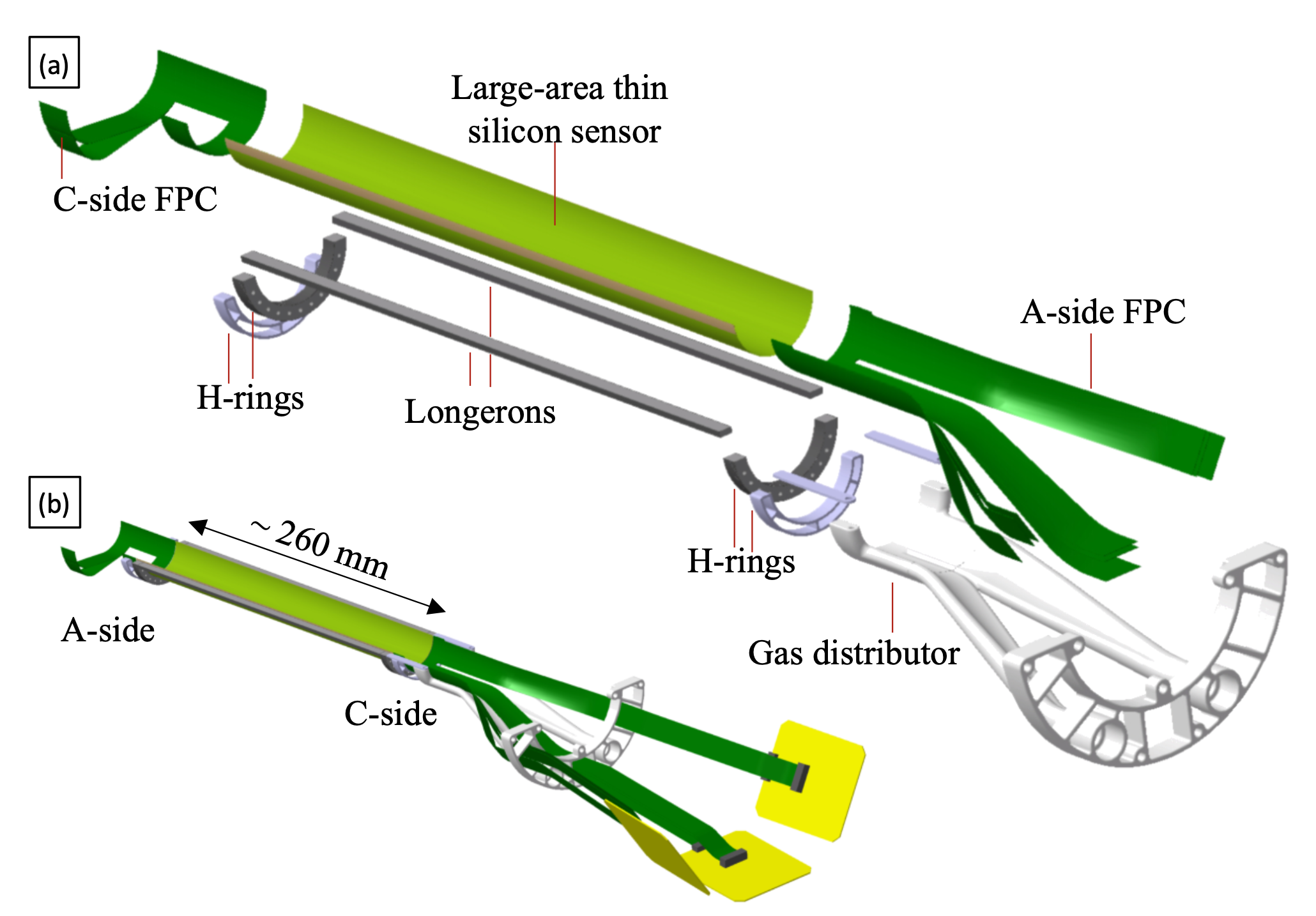 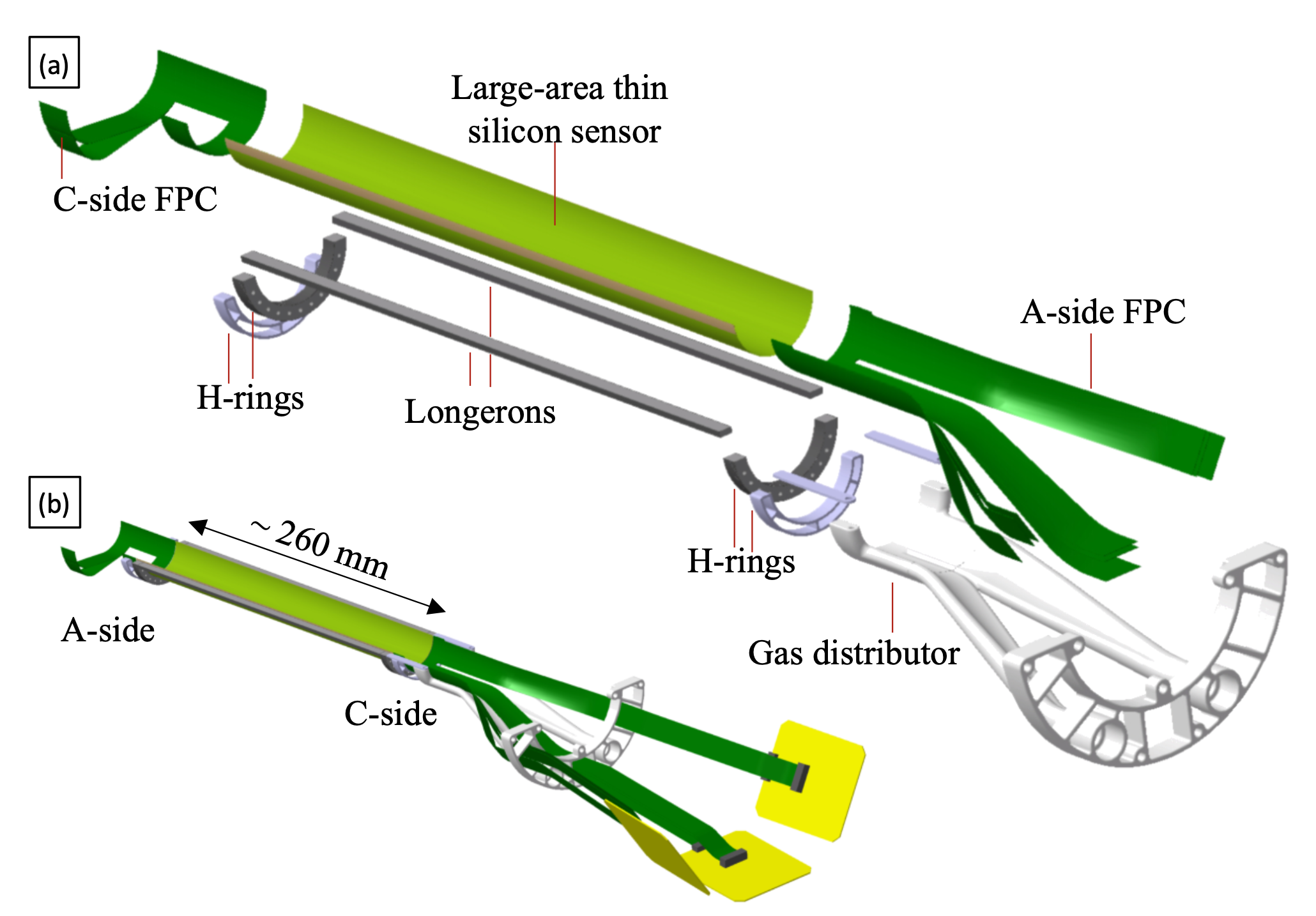 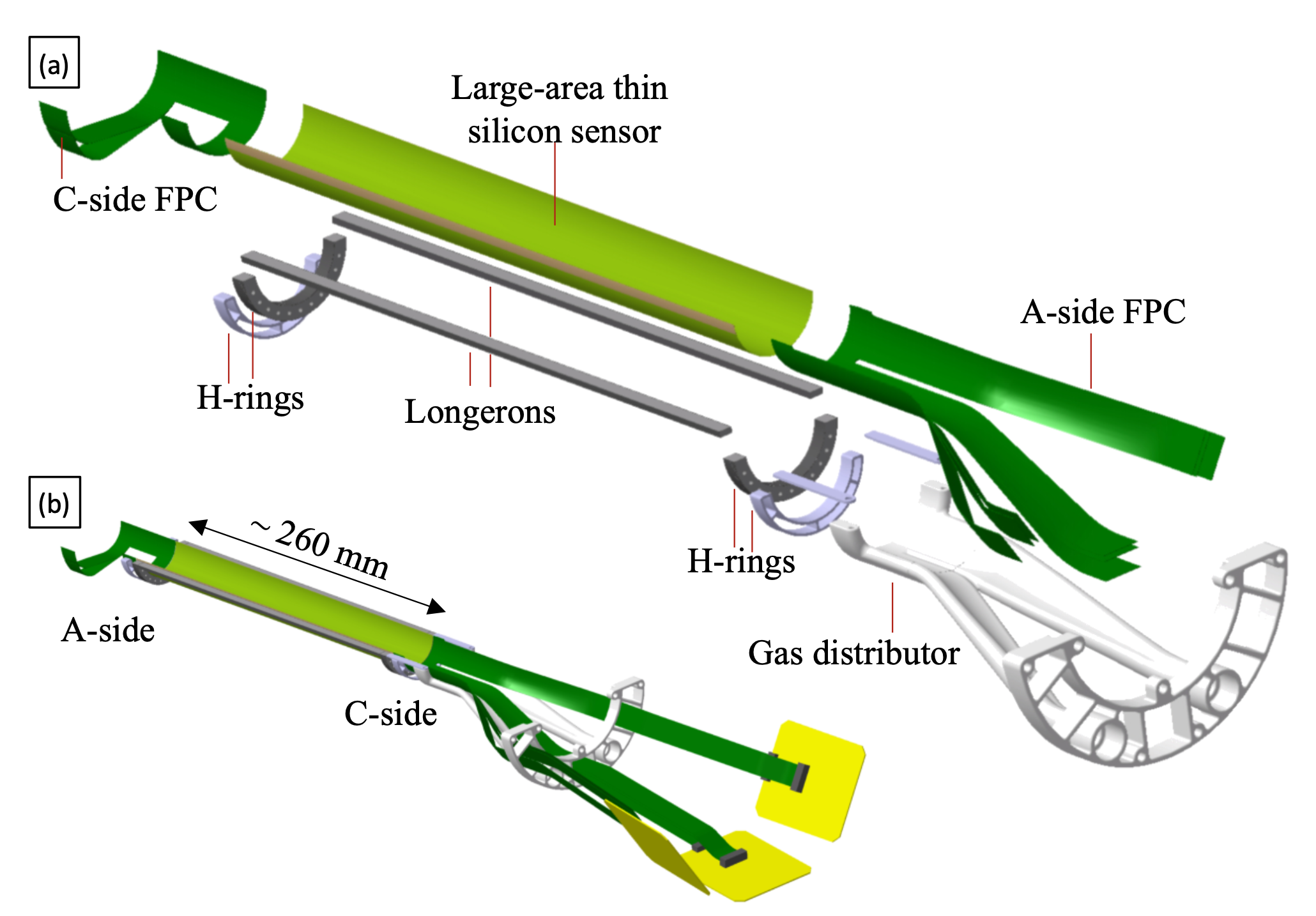 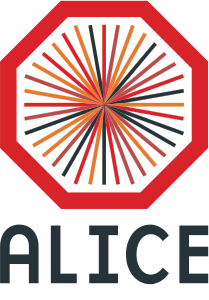 ITS3 detector concept
Key ingredients
Wafer-scale chips (up to ~28x10 cm), fabricated using stitching
Si MAPS sensor based on 65 nm technology
Sensor thickness ≤ 50 μm  
Chips bent in cylindrical shape at target radii
Ultra light carbon foam structures
Air cooling
RD_FCC WP-Silicon Mini-workshop  | 22-23 April 2024 | Domenico Colella
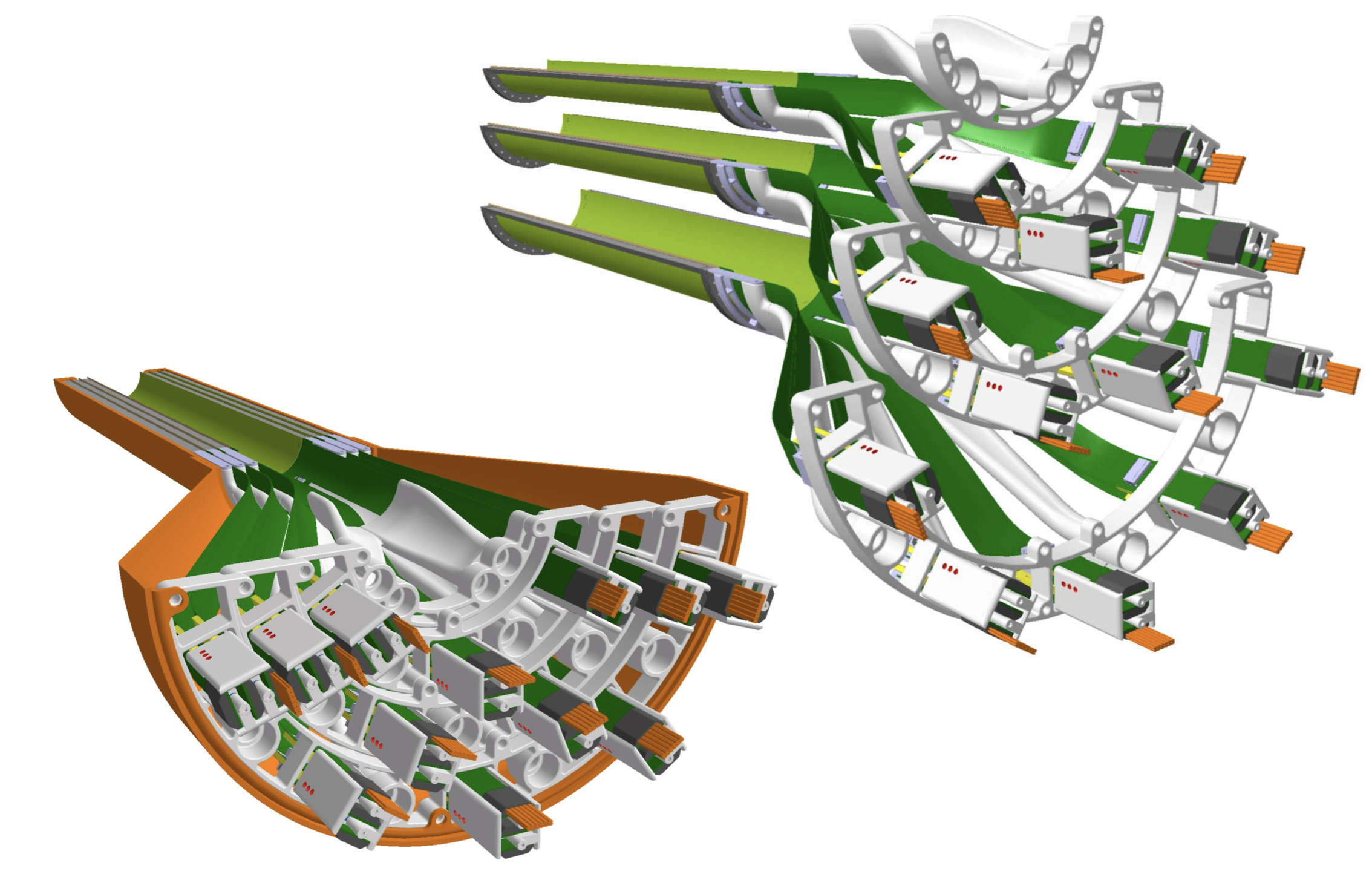 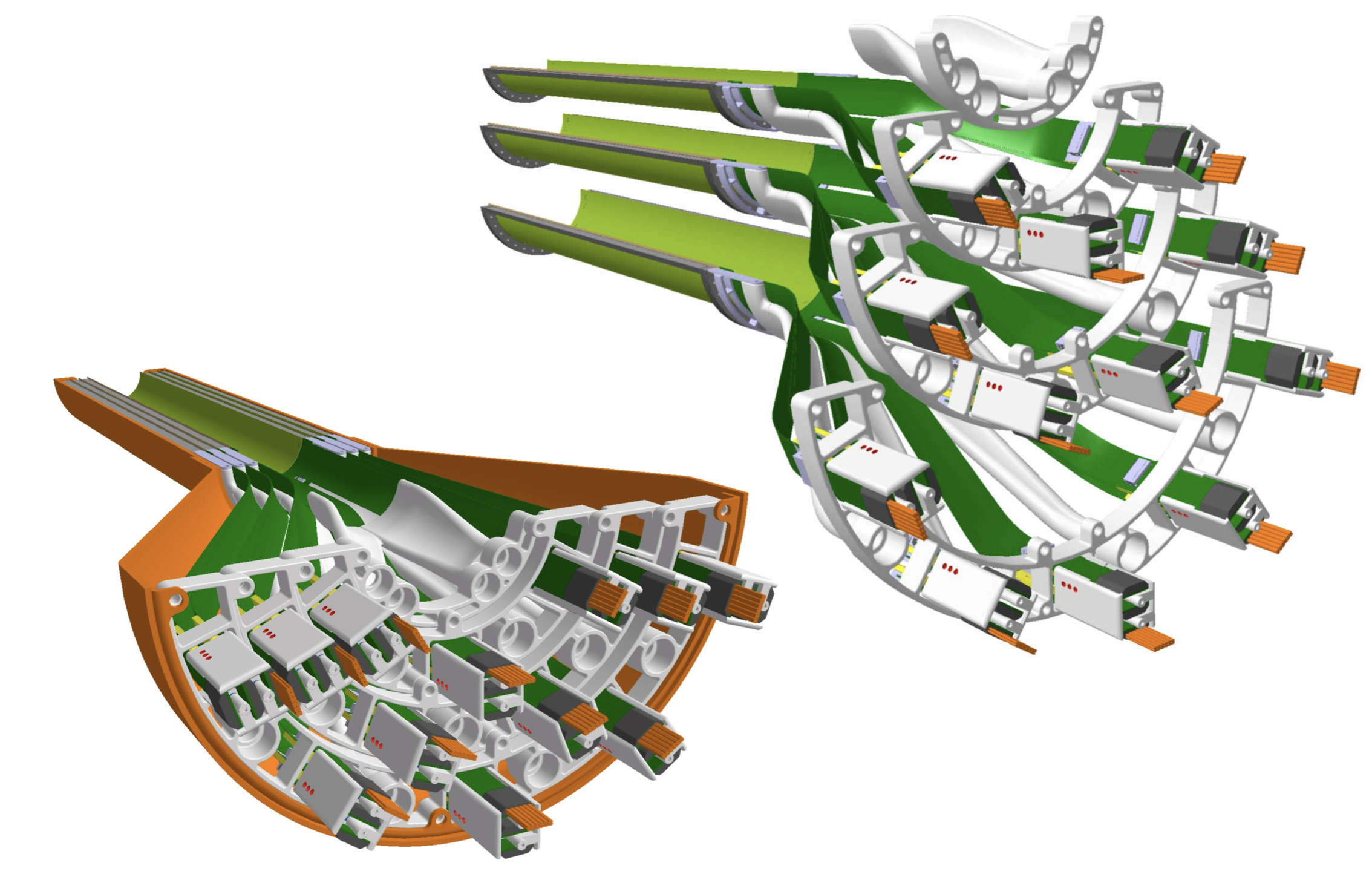 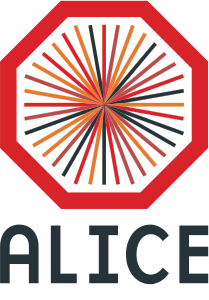 ITS3 detector concept
Key ingredients
Wafer-scale chips (up to ~28x10 cm), fabricated using stitching
Si MAPS sensor based on 65 nm technology
Sensor thickness ≤ 50 μm  
Chips bent in cylindrical shape at target radii
Ultra light carbon foam structures
Air cooling
RD_FCC WP-Silicon Mini-workshop  | 22-23 April 2024 | Domenico Colella
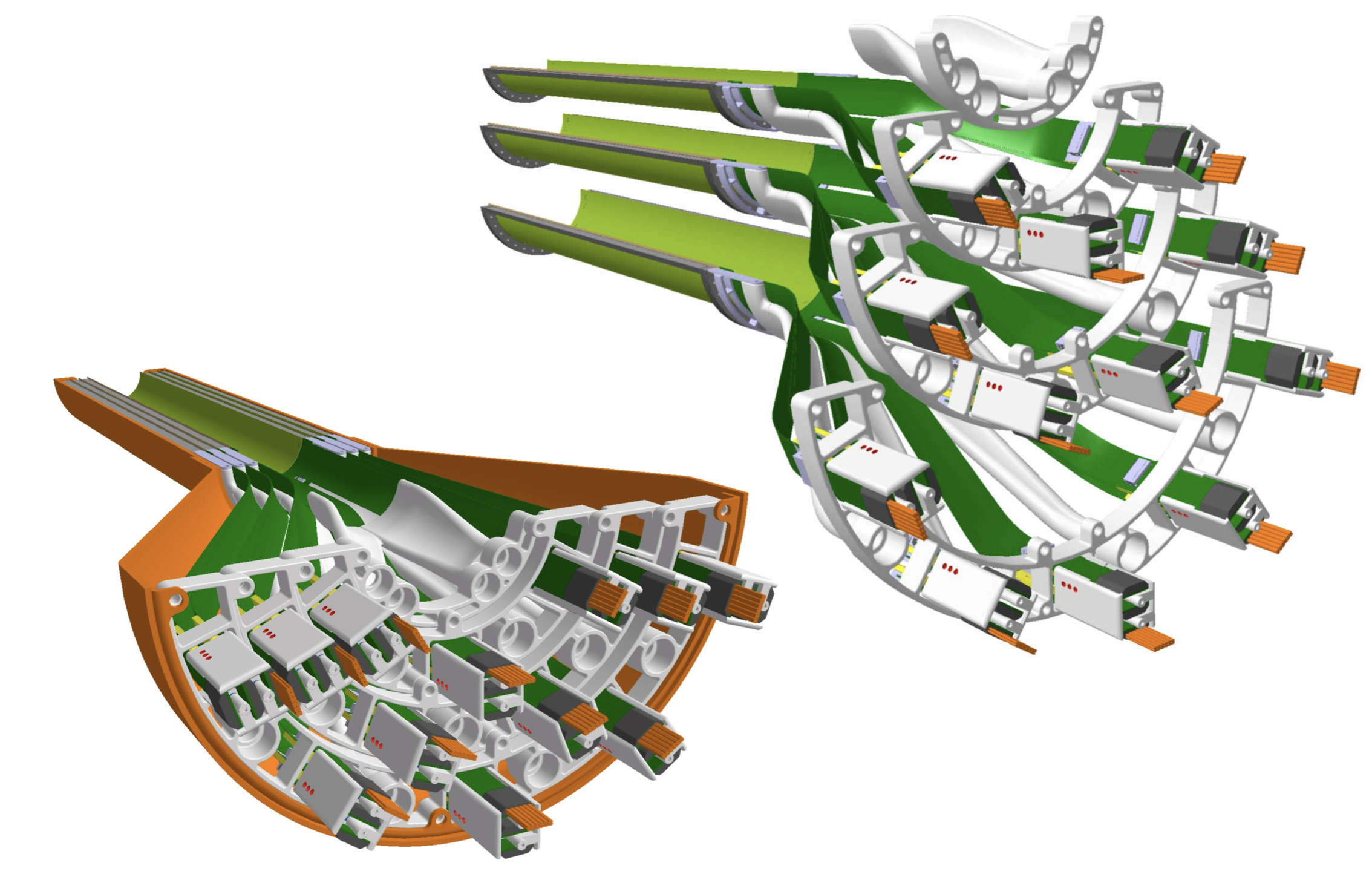 The whole detector will comprise six chips and barely anything else!
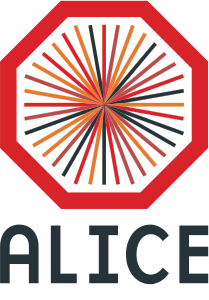 ITS3 detector concept
Key ingredients
Wafer-scale chips (up to ~28x10 cm), fabricated using stitching
Si MAPS sensor based on 65 nm technology
Sensor thickness ≤ 50 μm  
Chips bent in cylindrical shape at target radii
Ultra light carbon foam structures
Air cooling
RD_FCC WP-Silicon Mini-workshop  | 22-23 April 2024 | Domenico Colella
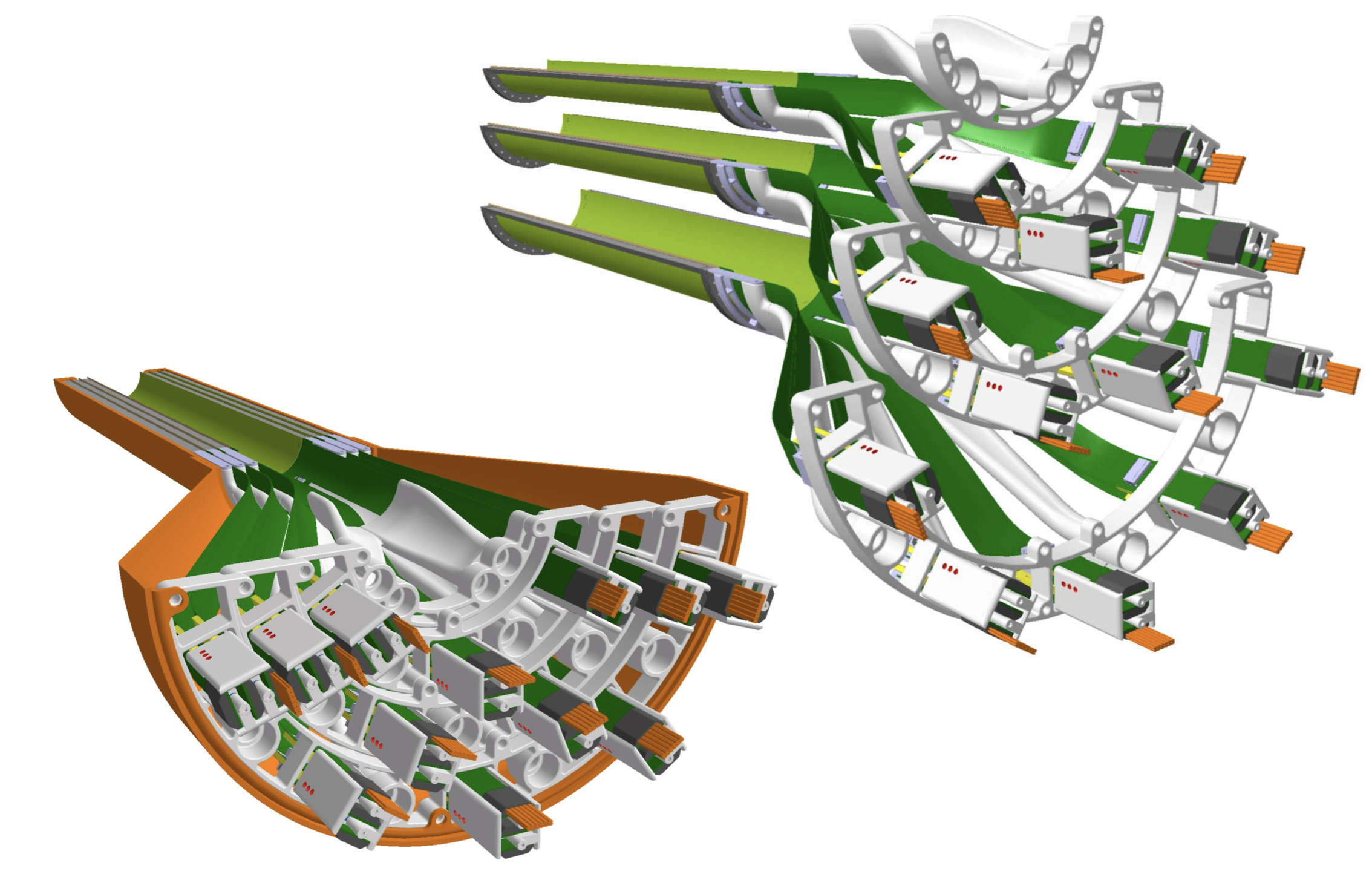 The whole detector will comprise six chips and barely anything else!
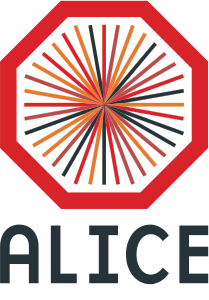 ITS3 detector concept
Key ingredients
Wafer-scale chips (up to ~28x10 cm), fabricated using stitching
Si MAPS sensor based on 65 nm technology
Sensor thickness ≤ 50 μm  
Chips bent in cylindrical shape at target radii
Ultra light carbon foam structures
Air cooling
This talk content: 
 Silicon bending
 Carbon foam properties
 Sensor cooling
 Mechanical characterization
 Interconnection
RD_FCC WP-Silicon Mini-workshop  | 22-23 April 2024 | Domenico Colella
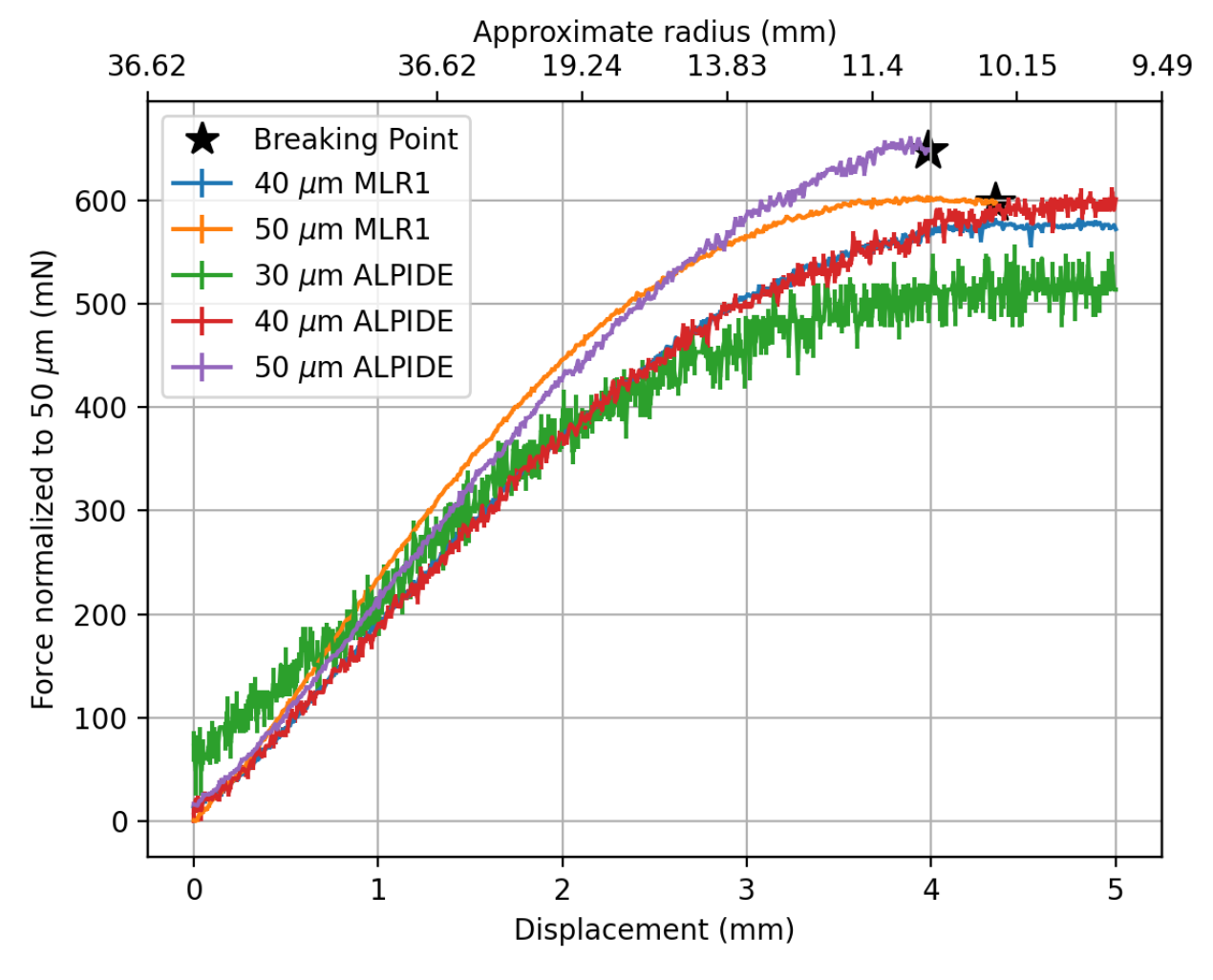 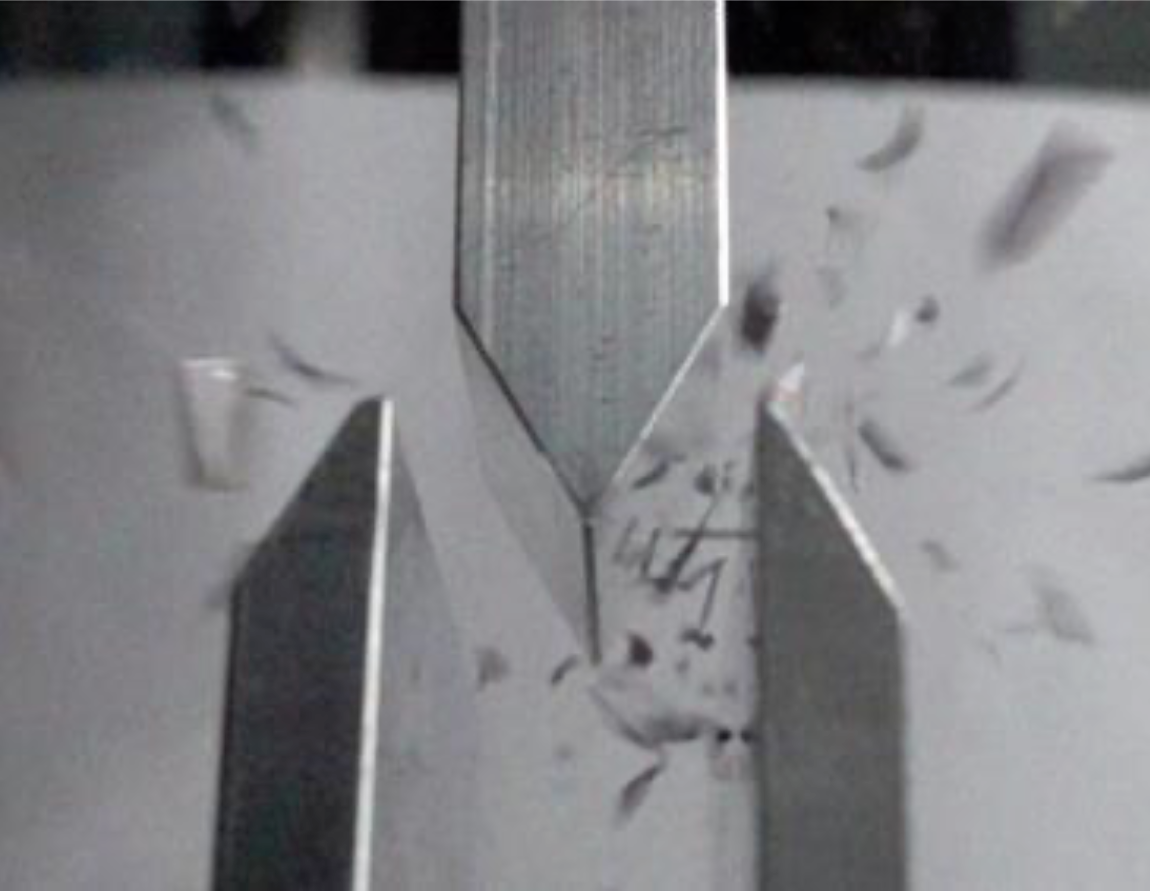 30
50
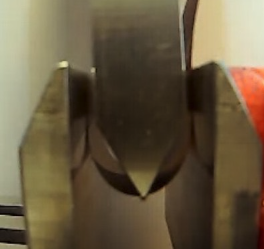 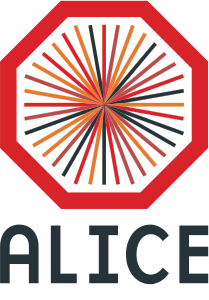 ITS3 R&D - Silicon bending
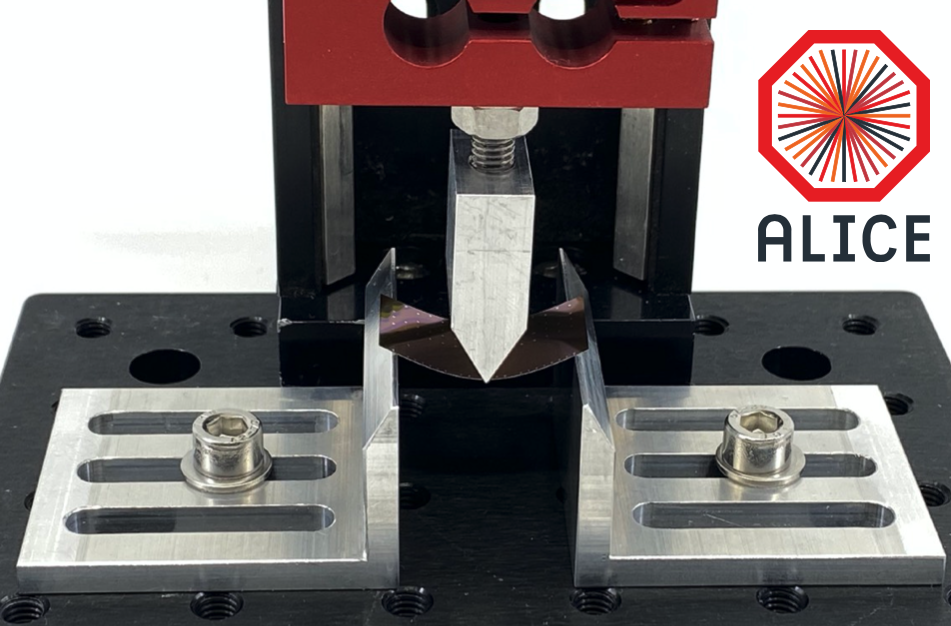 Three points bending force measurements:
MAPS ~50 μm thick are quite flexible
Large benefit from going thinner
Project goal thicknesses and desired bending radii achievable
65 nm
180 nm
Layer 0 radius
RD_FCC WP-Silicon Mini-workshop  | 22-23 April 2024 | Domenico Colella
https://doi.org/10.1016/j.nima.2021.166280
https://doi.org/10.1016/j.nima.2021.166280
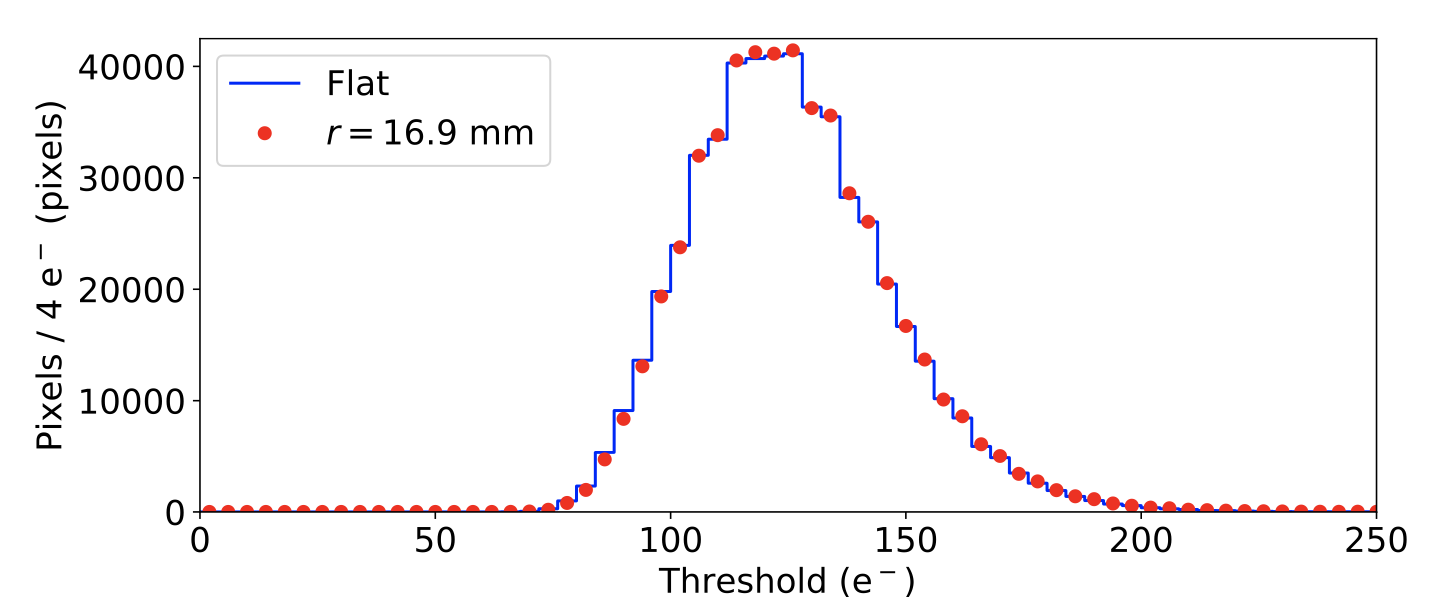 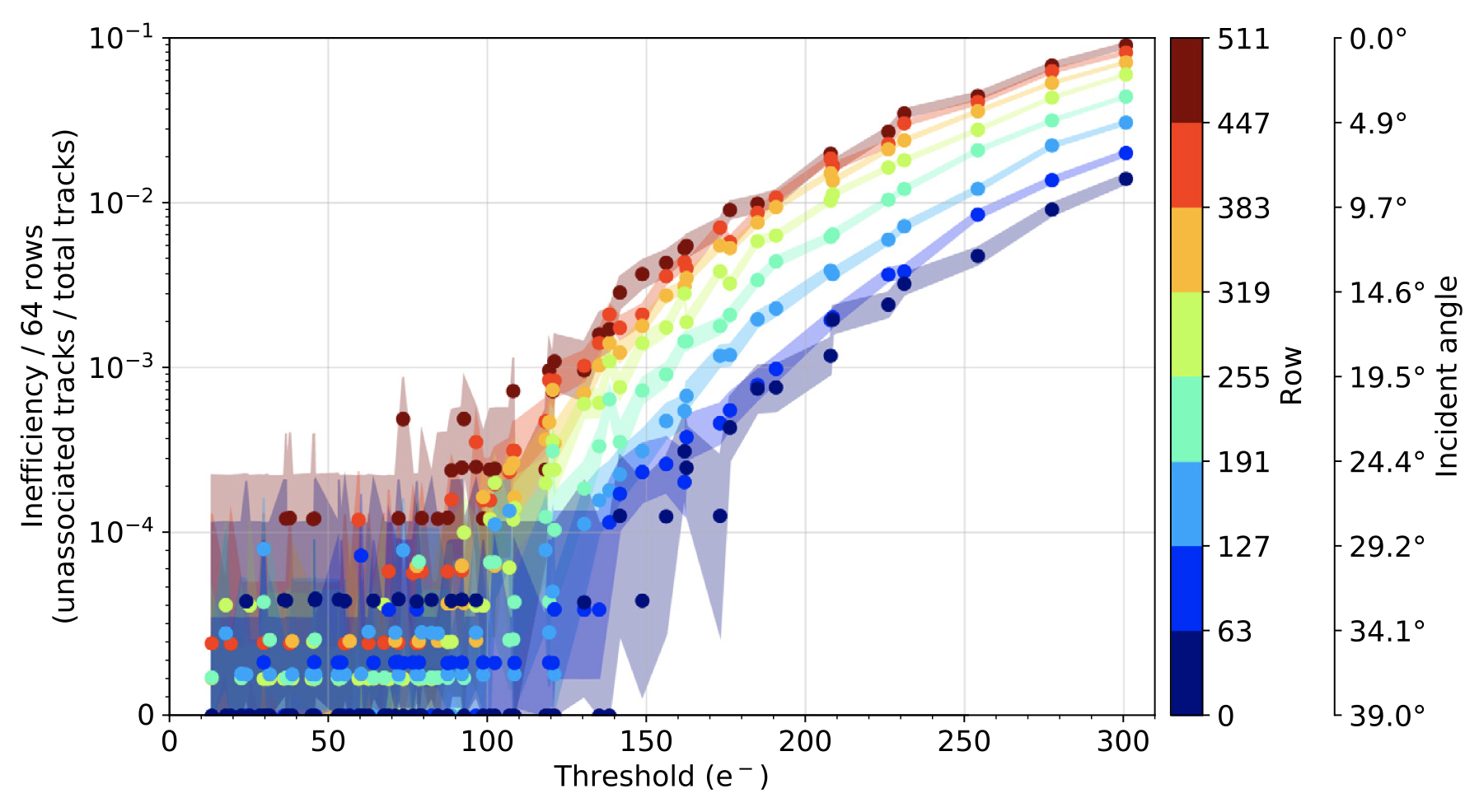 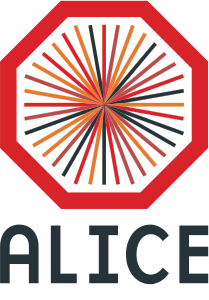 ITS3 R&D - Silicon bending
Nominal operating point
ALPIDE180 nm
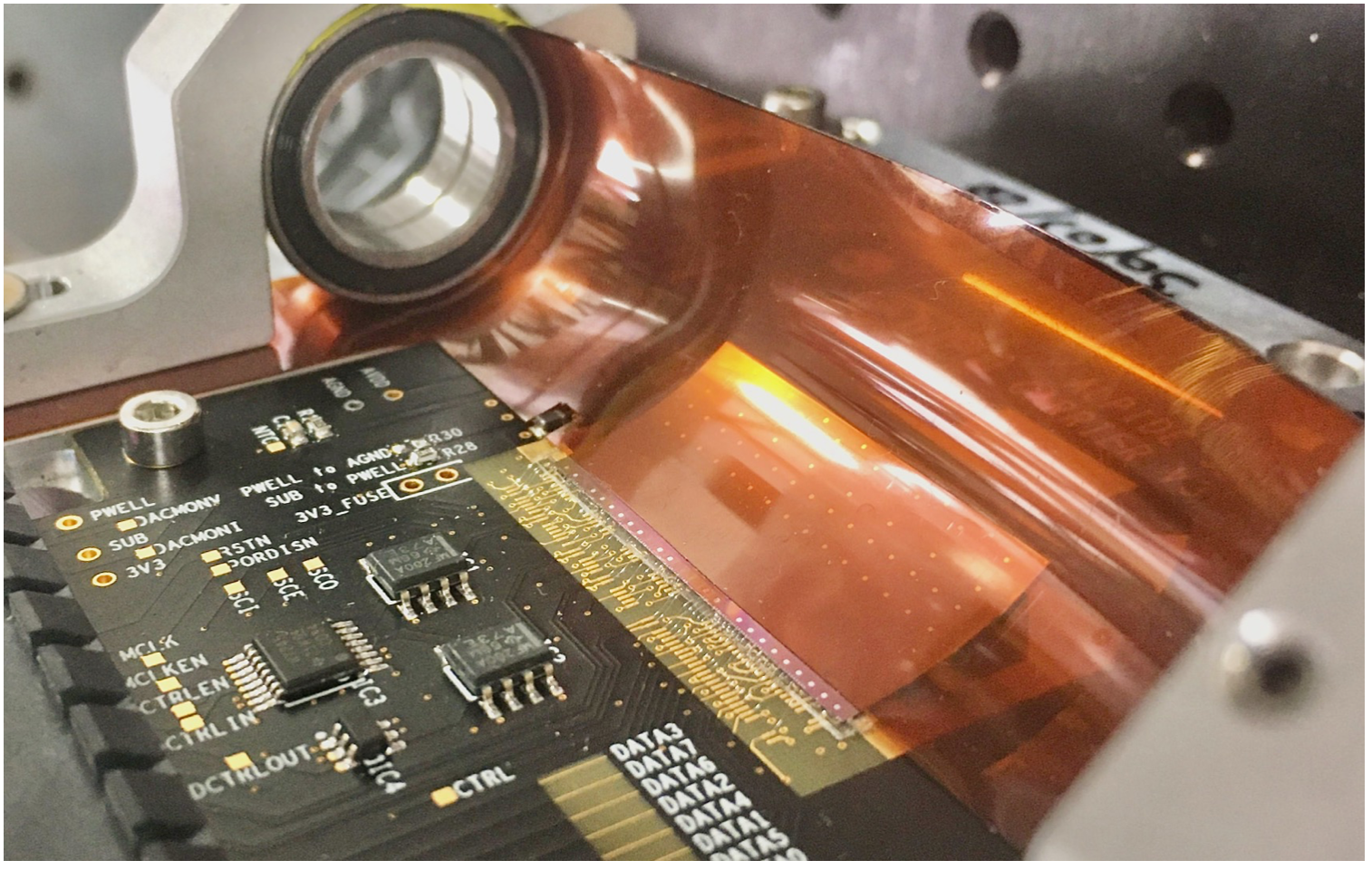 Laboratory and test beam measurements (Jun 2020) allow to conclude that chip (180 nm CMOS) performance doesn’t change after bending 
Pixel matrix threshold distribution does not change when sensor is bent
Efficiency above 99.9% at a threshold of 100 e-
RD_FCC WP-Silicon Mini-workshop  | 22-23 April 2024 | Domenico Colella
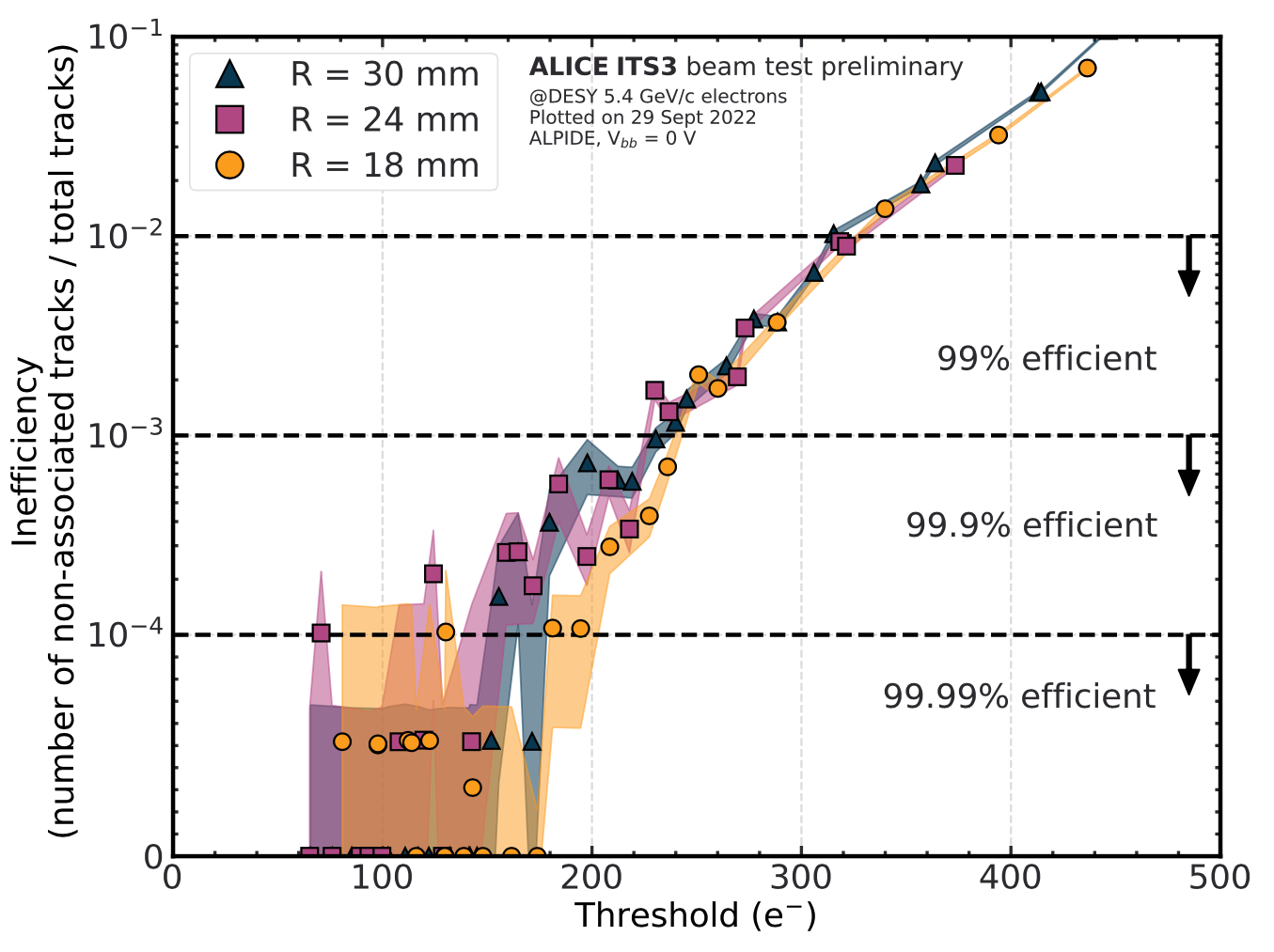 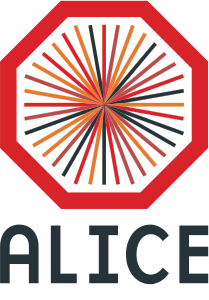 ITS3 R&D - Silicon bending
Nominal operating point
μITS3
180 nm
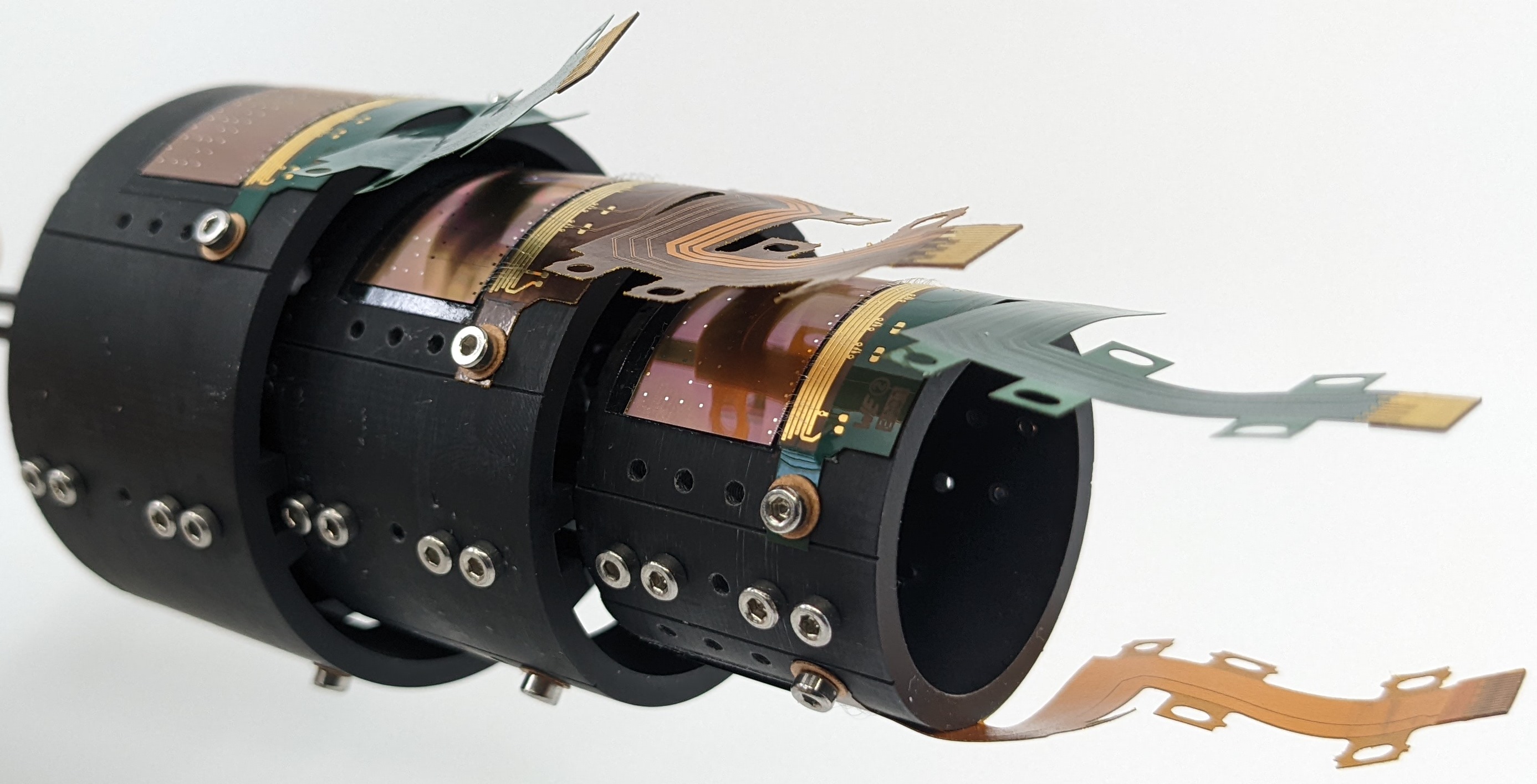 Laboratory and test beam measurements (Jun 2020) allow to conclude that chip (180 nm CMOS) performance doesn’t change after bending 
Pixel matrix threshold distribution does not change when sensor is bent
Efficiency above 99.9% at a threshold of 100 e-
RD_FCC WP-Silicon Mini-workshop  | 22-23 April 2024 | Domenico Colella
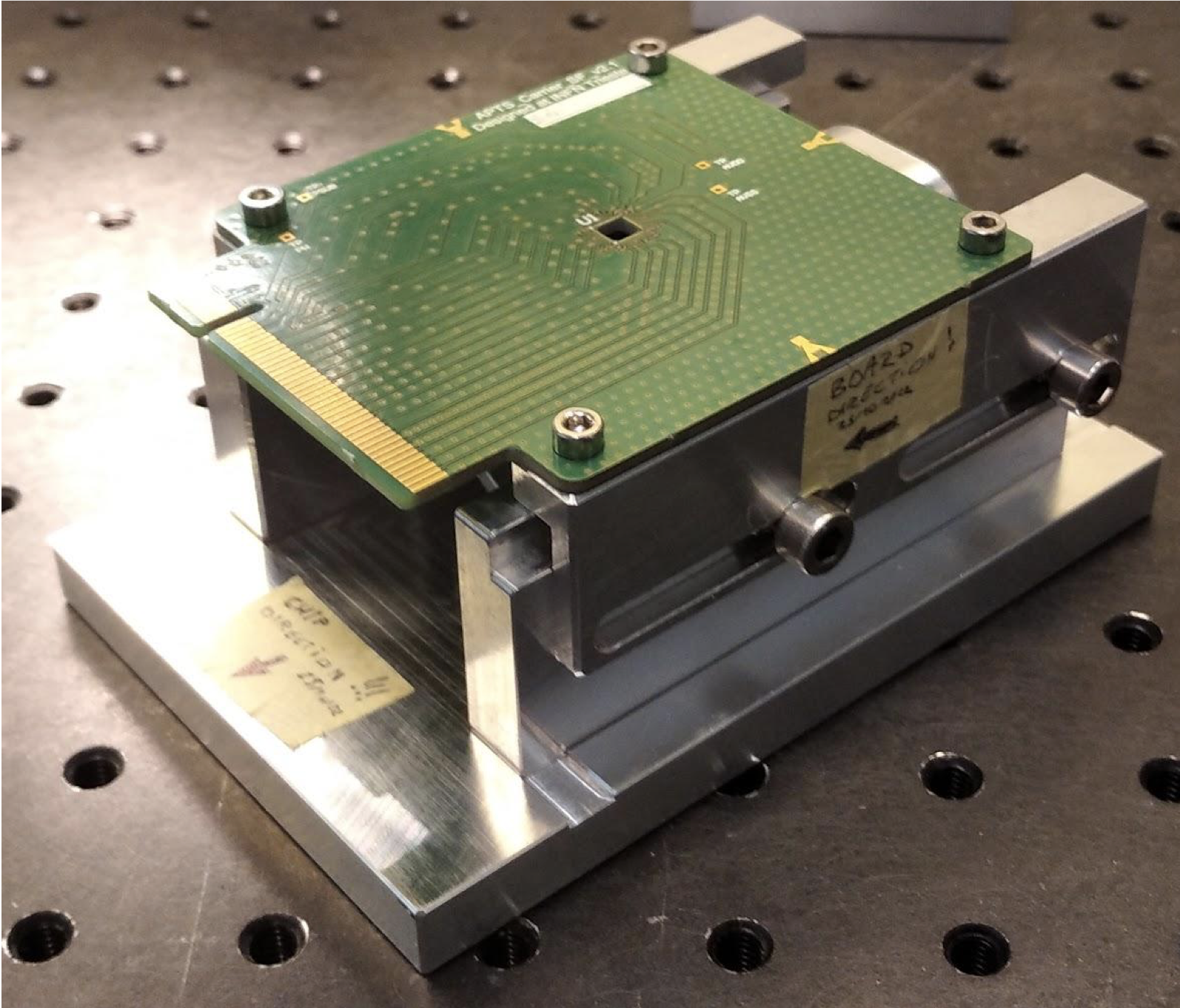 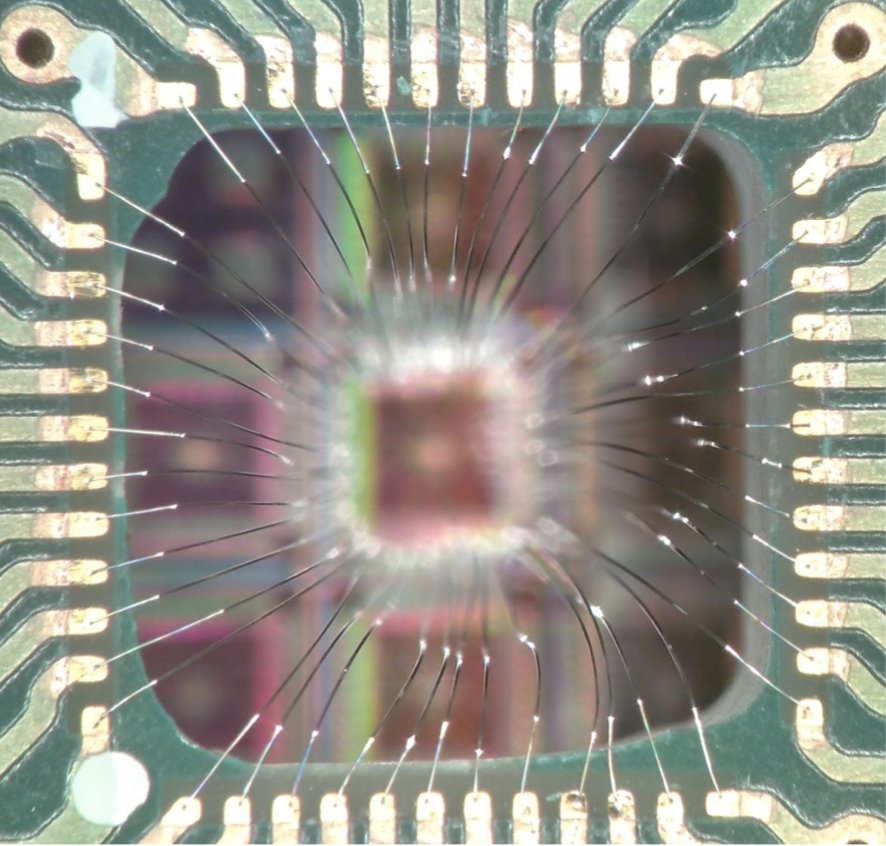 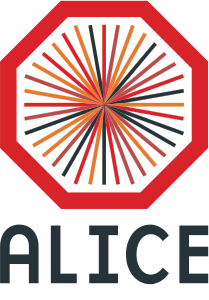 ITS3 R&D - Silicon bending
Ongoing at INFN Trieste
Sensor
Board
Comparison between flat and bent MLR1 (65 nm CMOS) sensors ongoing
Bending procedure developed and proximity board adapted to bent configuration
Few samples prepared and under measurements in laboratory with 55Fe source
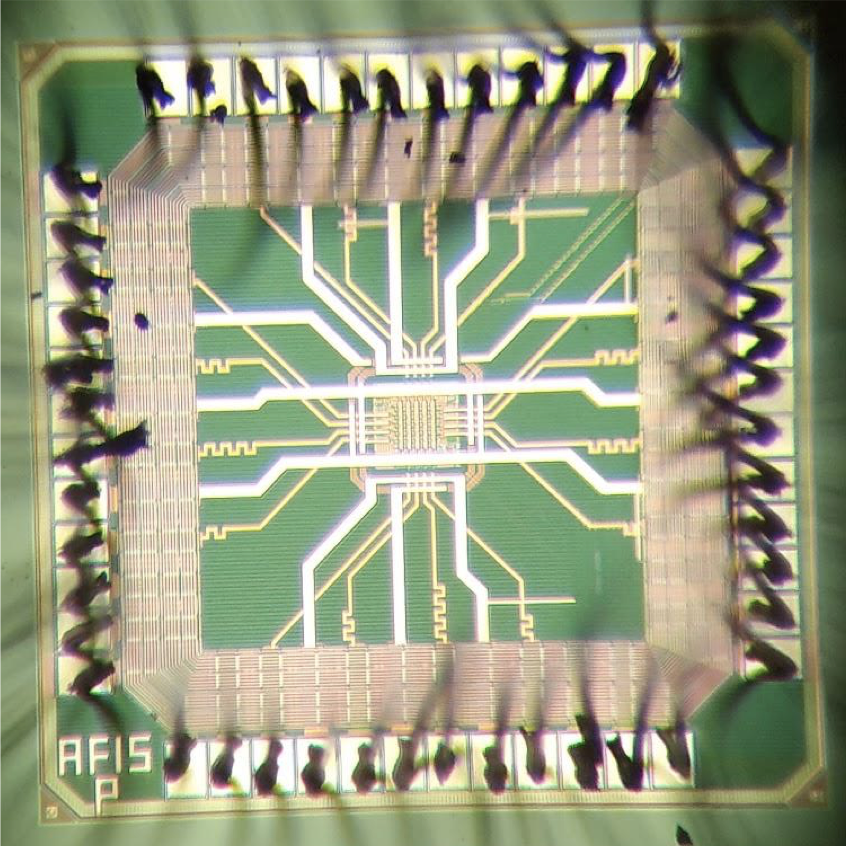 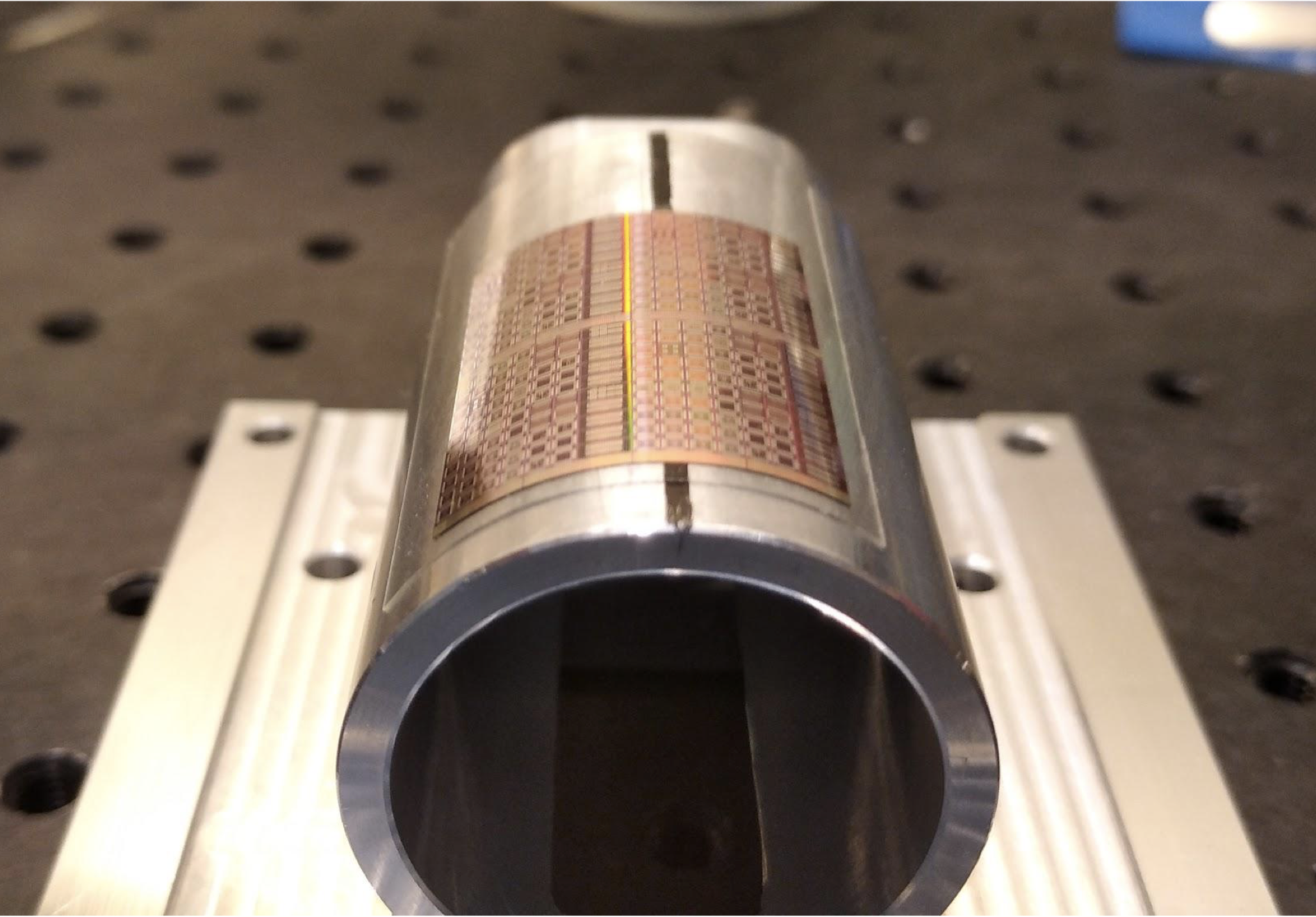 MLR1 reticle
RD_FCC WP-Silicon Mini-workshop  | 22-23 April 2024 | Domenico Colella
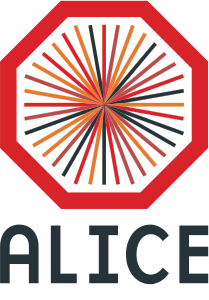 ITS3 R&D - Silicon bending
Ongoing at INFN Bari
Large dimension silicon bending procedure 
Bending tool: tensioned mylar foil wrapping around cylindrical mandrel
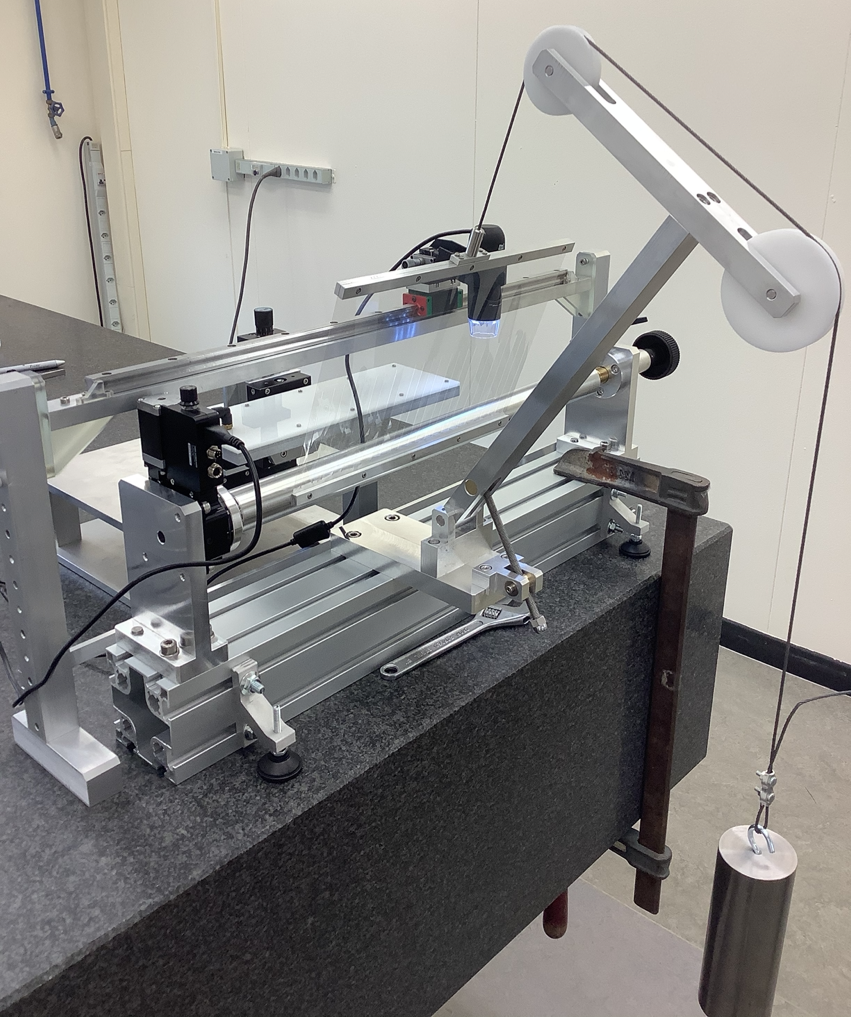 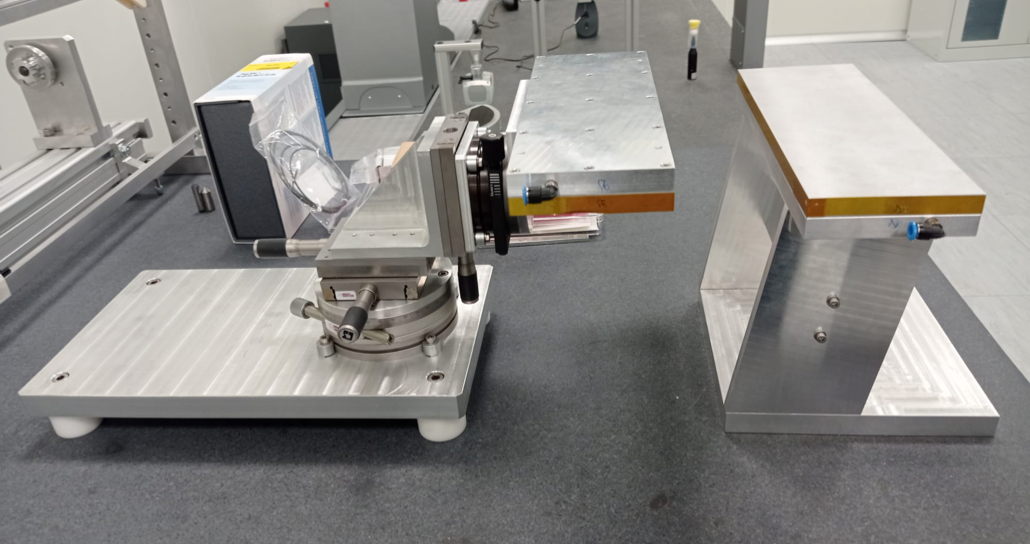 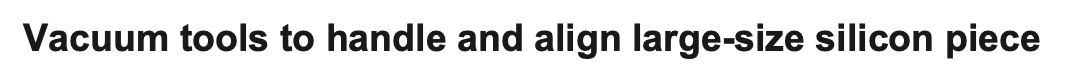 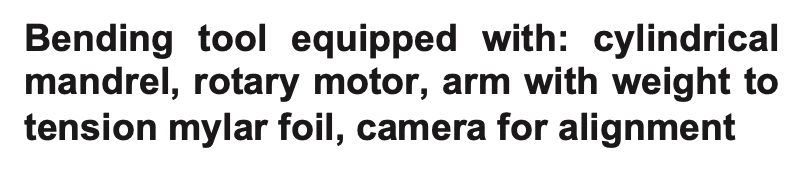 RD_FCC WP-Silicon Mini-workshop  | 22-23 April 2024 | Domenico Colella
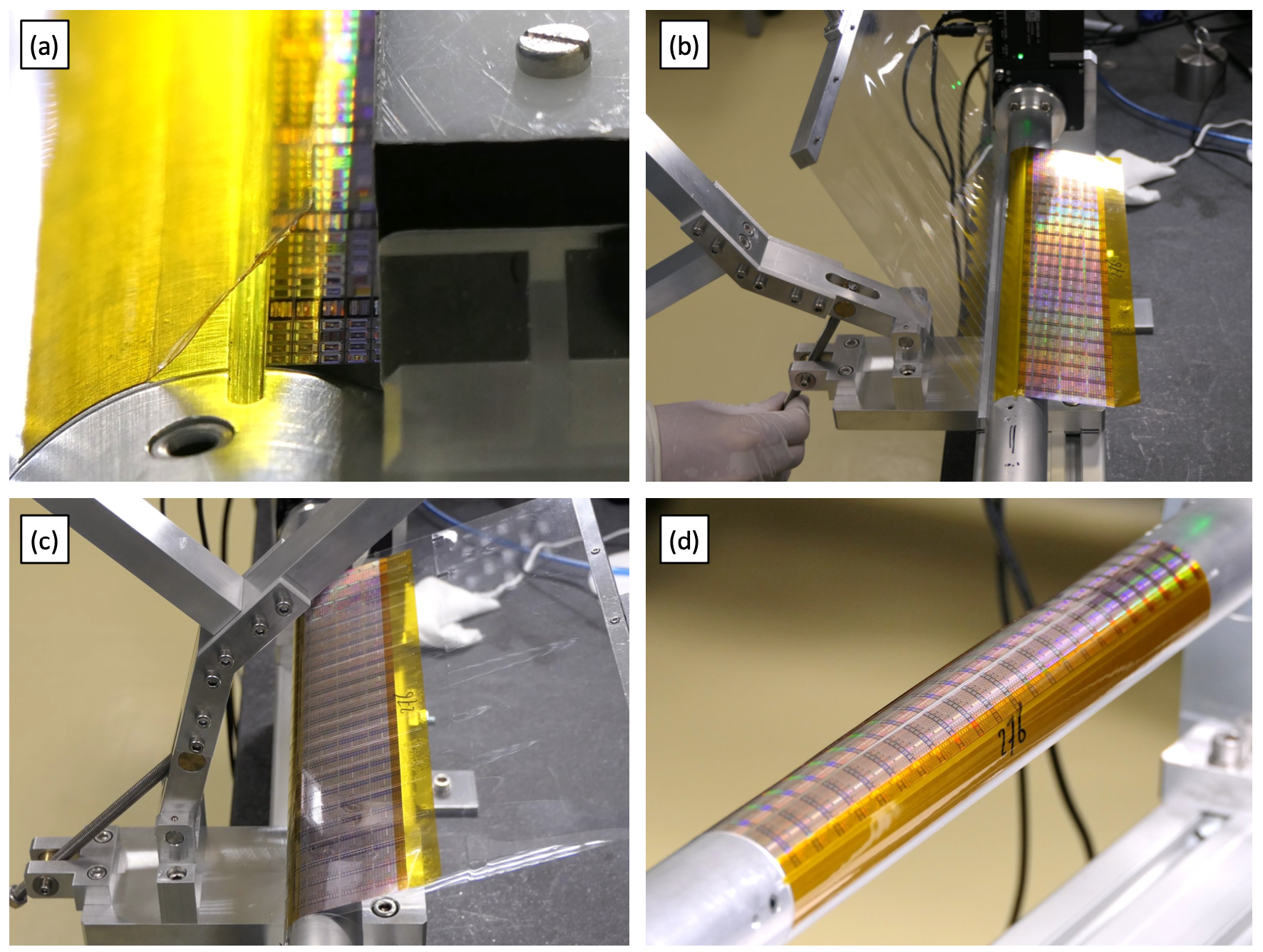 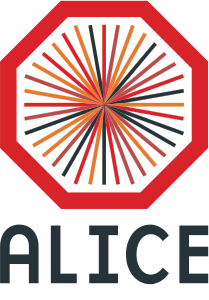 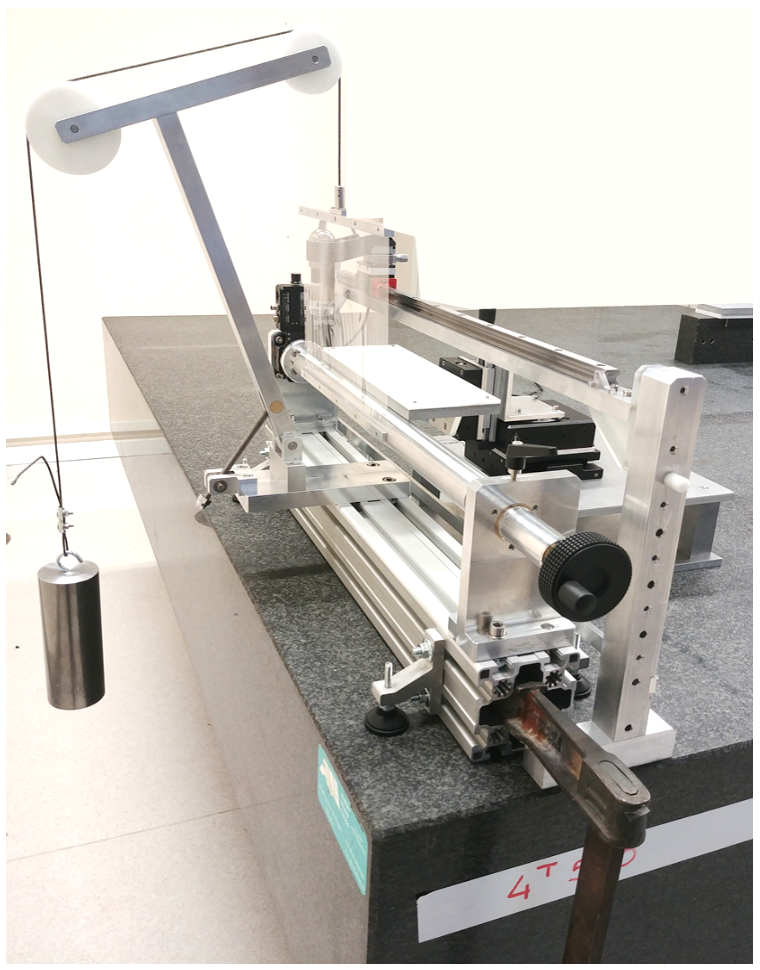 ITS3 R&D - Silicon bending
Ongoing at INFN Bari
Large dimension silicon bending procedure 
Bending tool: tensioned mylar foil wrapping around cylindrical mandrel
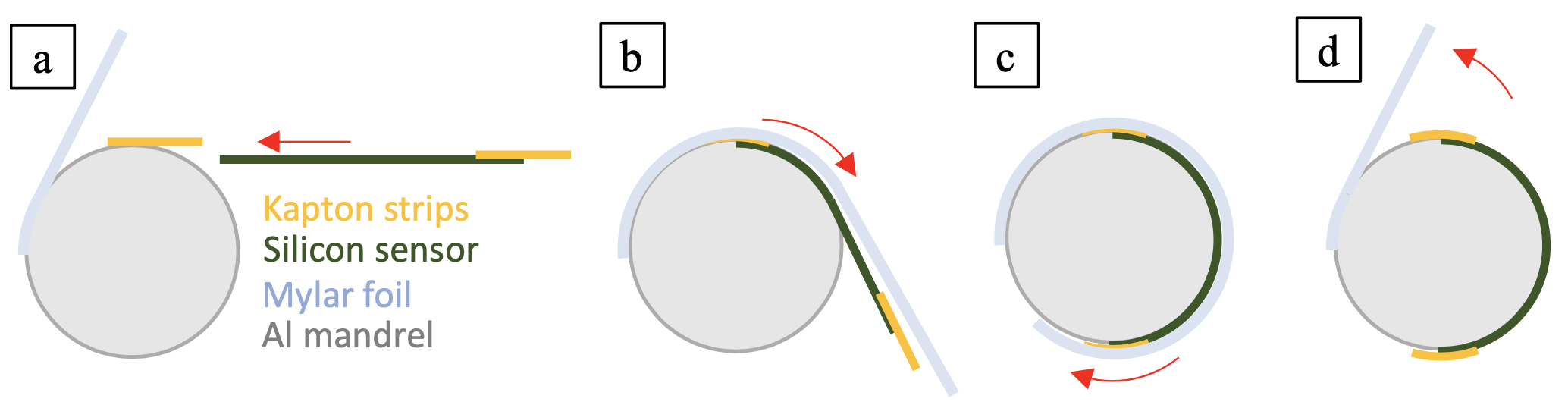 RD_FCC WP-Silicon Mini-workshop  | 22-23 April 2024 | Domenico Colella
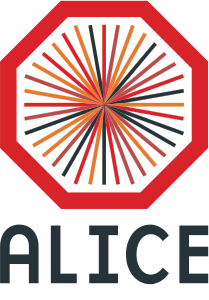 ITS3 R&D - Silicon bending
Ongoing at INFN Bari
Large dimension silicon bending procedure 
Bending tool: tensioned mylar foil wrapping around cylindrical mandrel
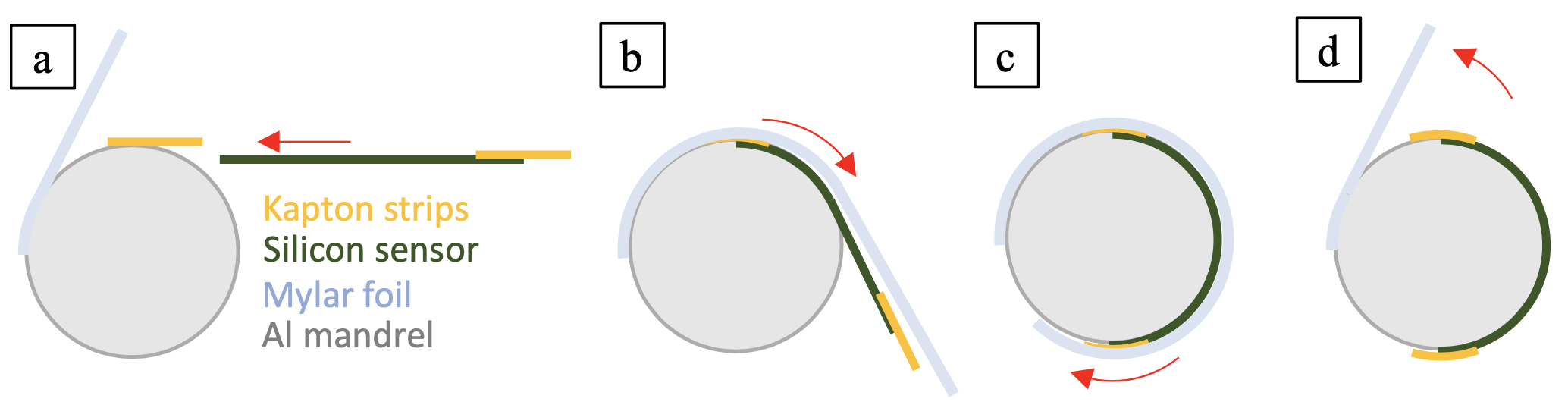 @CERN
40 μm thick MRL1 super-matrix
RD_FCC WP-Silicon Mini-workshop  | 22-23 April 2024 | Domenico Colella
ERG DUOCEL (RVC)
0.06 kg/dm30.033 W/m∙K
ALLCOMP HD
0.45-0.68 kg/dm385-170 W/m∙K
Half-ringsSupport structures and cooling radiator
ALLCOMP LD (K9)
0.2-0.26 kg/dm3>17 W/m∙K
LongeronsSupport structures
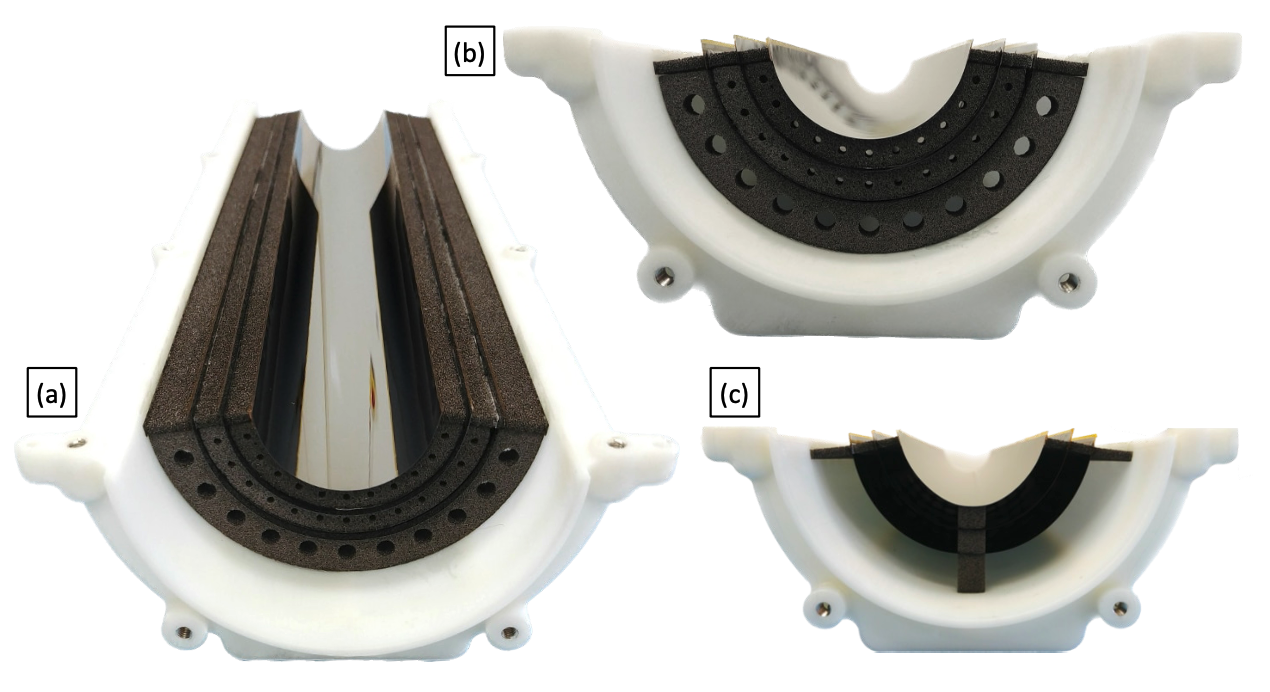 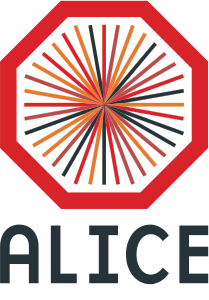 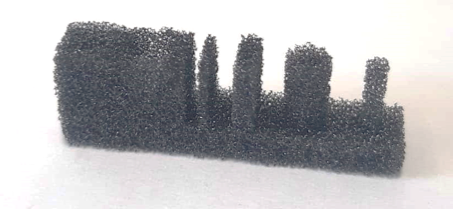 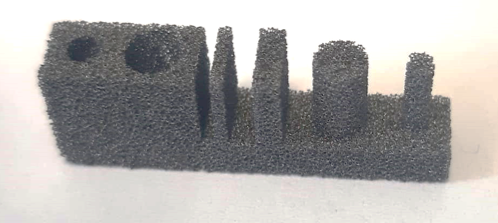 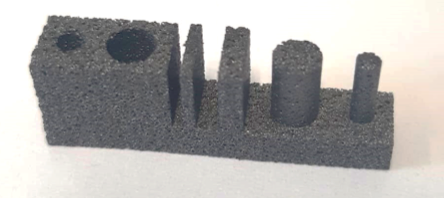 ITS3 R&D - Carbon foam properties
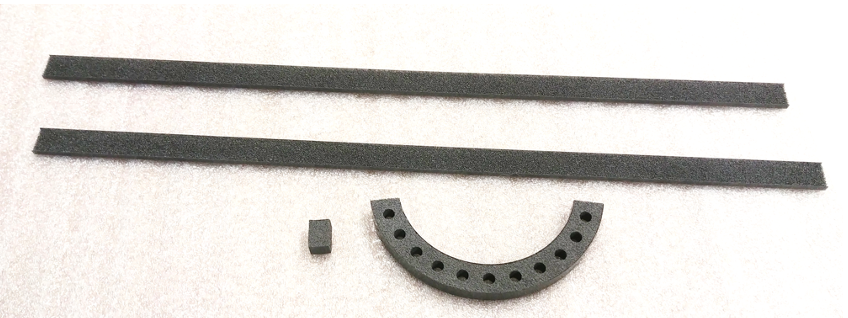 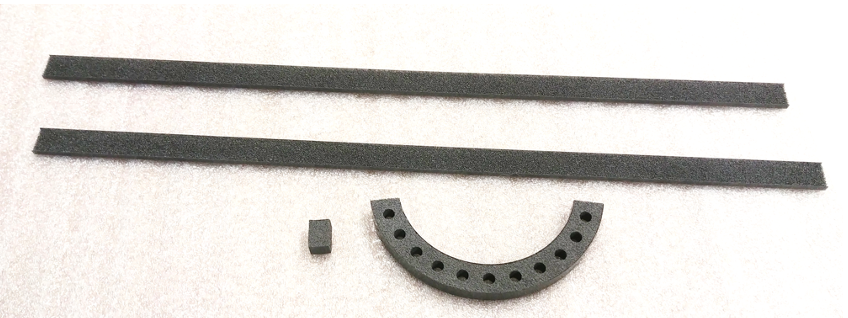 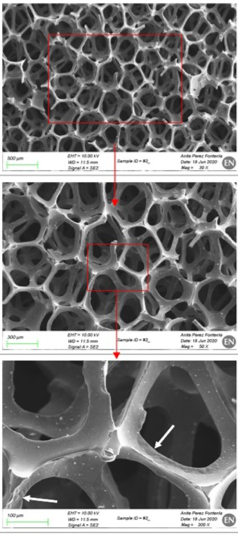 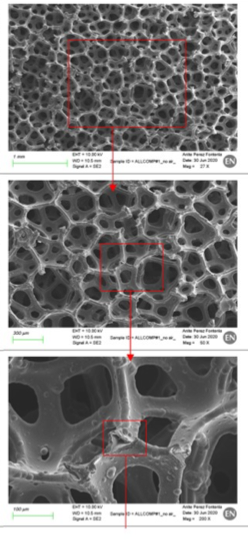 Silicon sensor kept in position by:
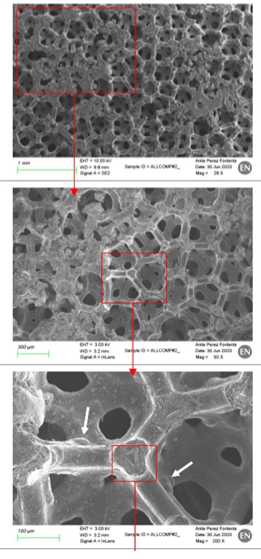 ERG Duocel (RVC)
ALLCOMP LD (K9)
Carbon foams characterised for machinability and thermal properties
RD_FCC WP-Silicon Mini-workshop  | 22-23 April 2024 | Domenico Colella
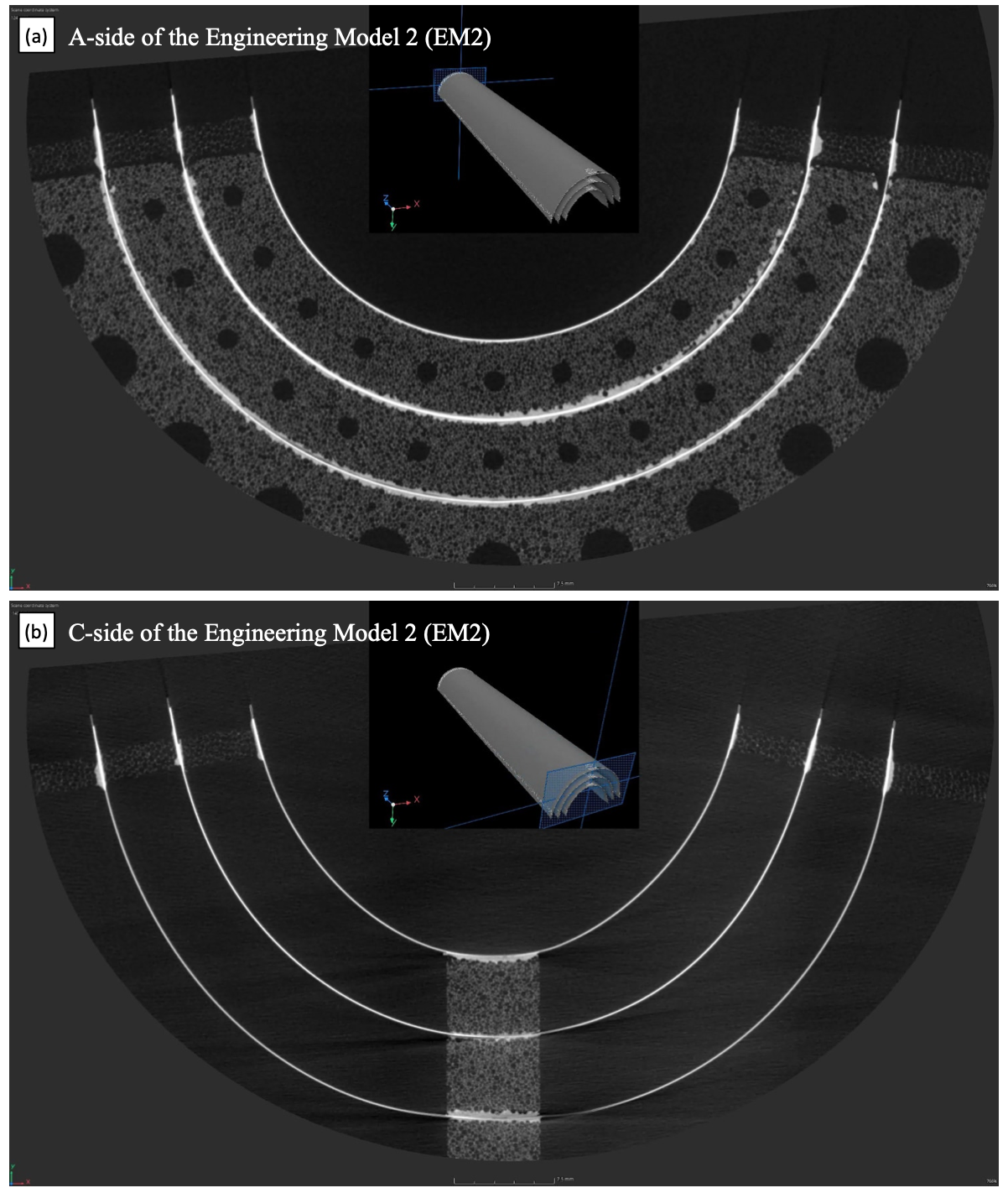 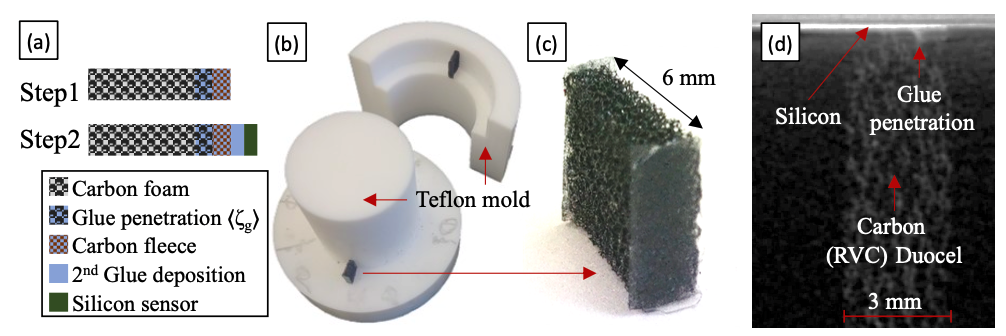 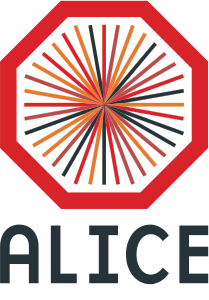 ITS3 R&D - Carbon foam properties
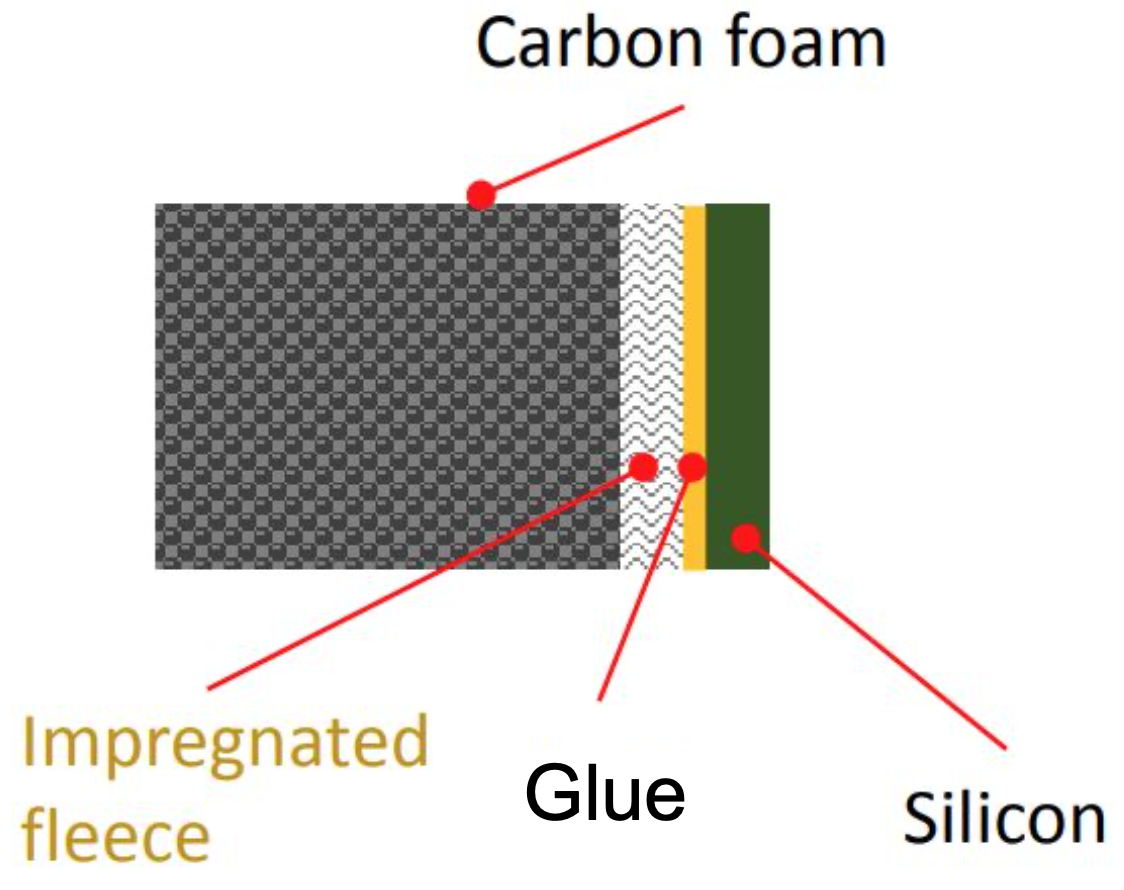 Carbon fleece veil (120 μm thick) between silicon and carbon foam used to: 
Control the glue thickness
Reduce thermal contact resistance
Reduce carbon foam footprints on the silicon
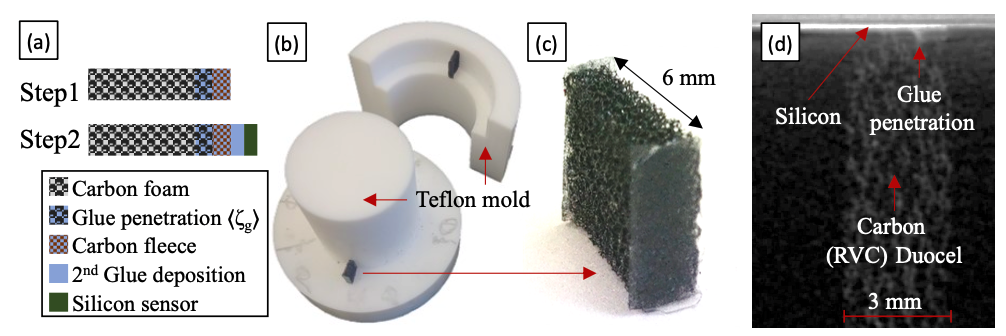 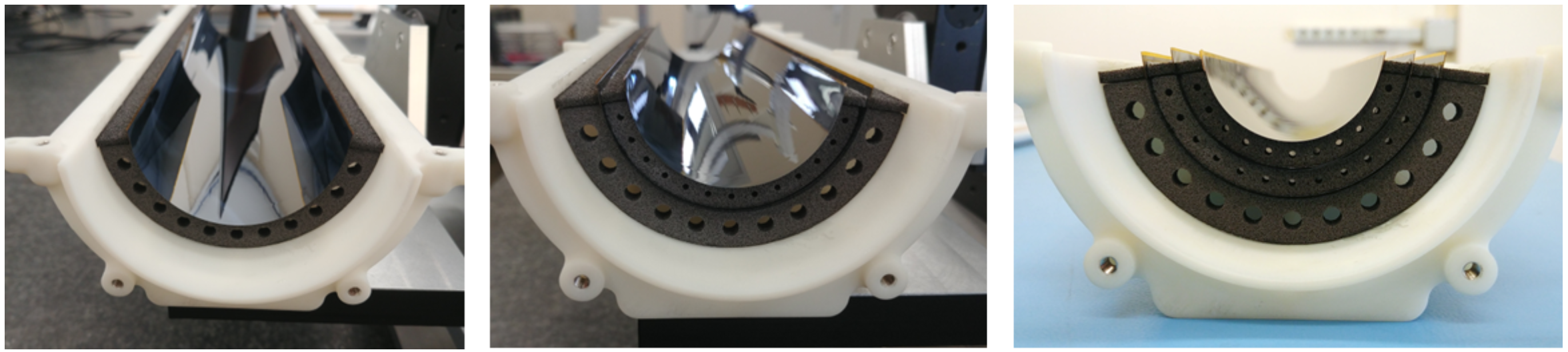 X-ray scan of Engineering Model 2 (EM2)
Cylindricity granted within 0.05 mm using the half-ring
RD_FCC WP-Silicon Mini-workshop  | 22-23 April 2024 | Domenico Colella
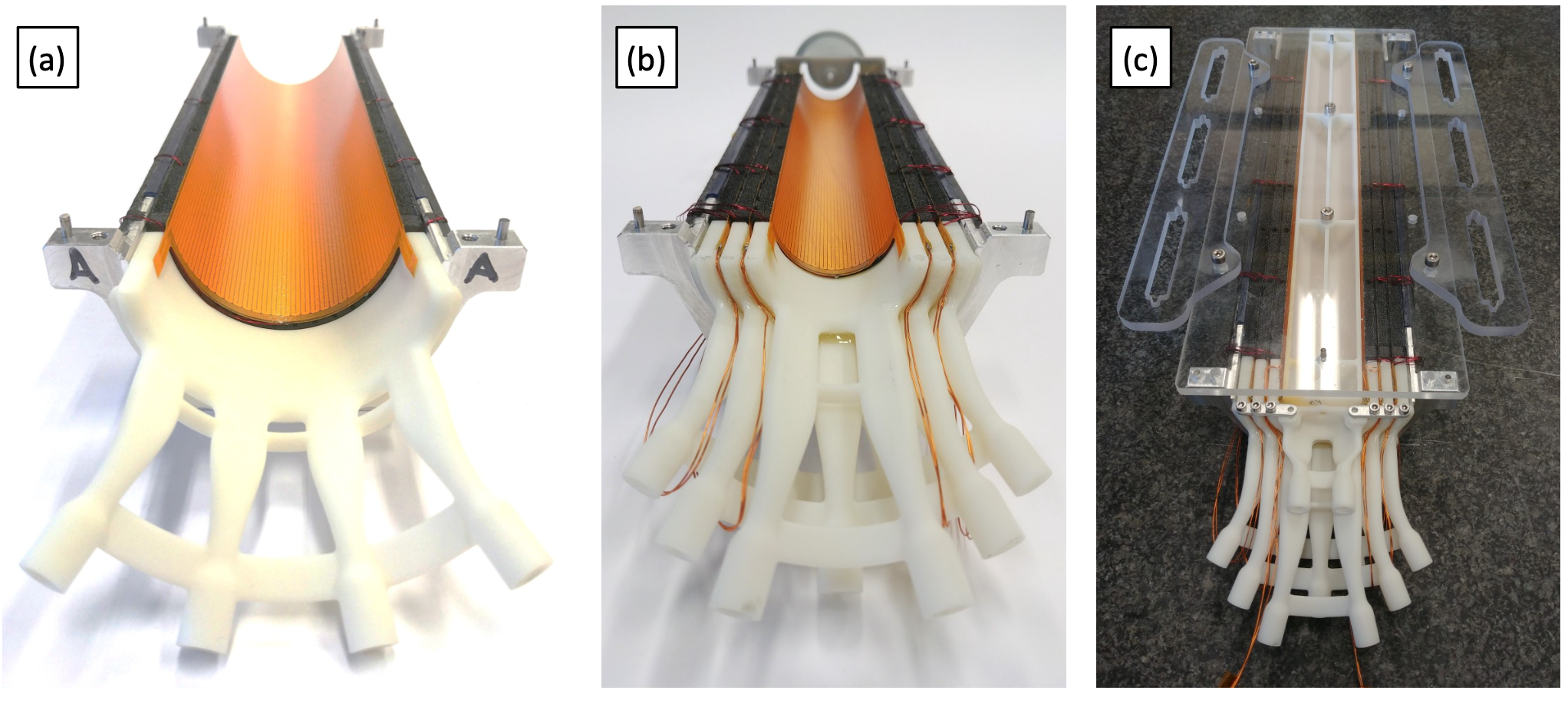 Dummy beam pipe
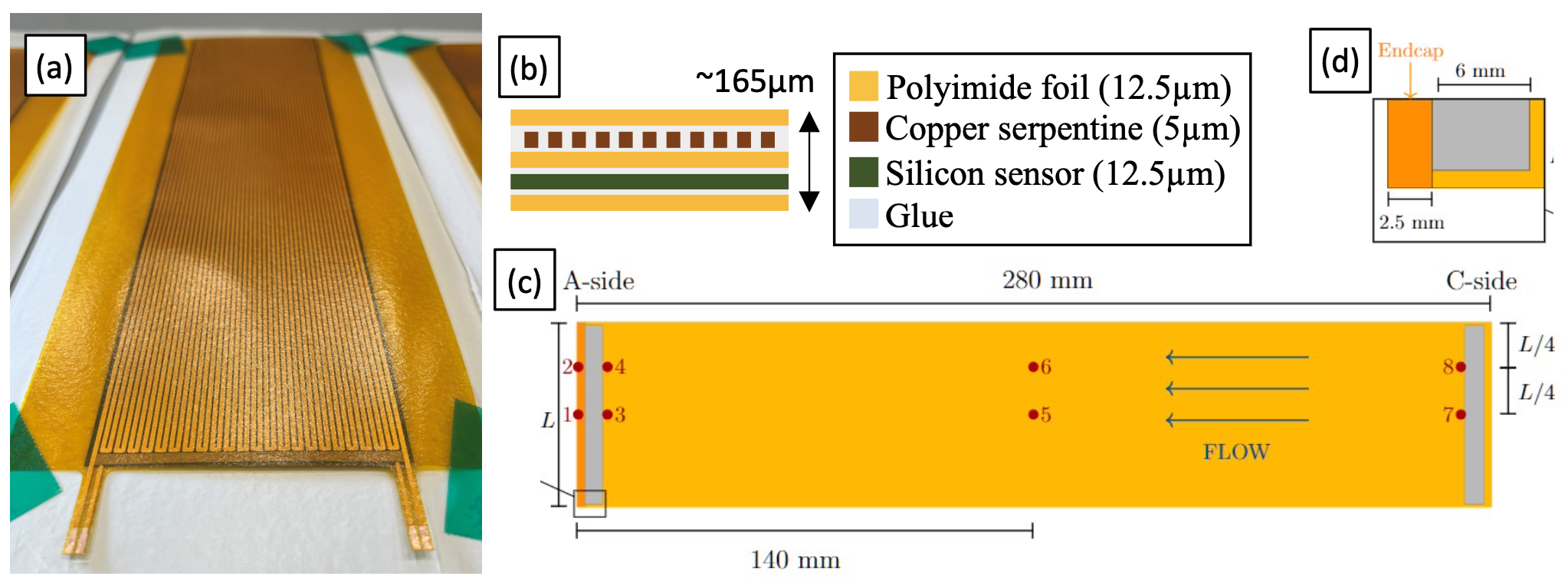 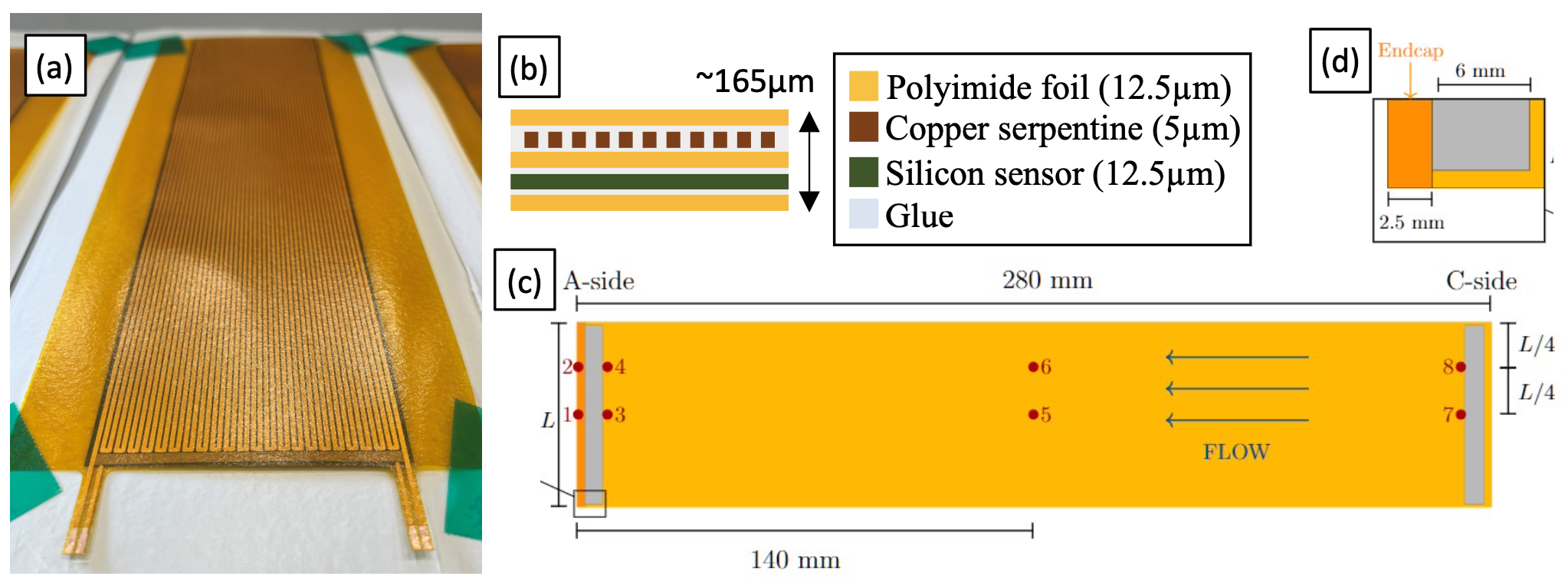 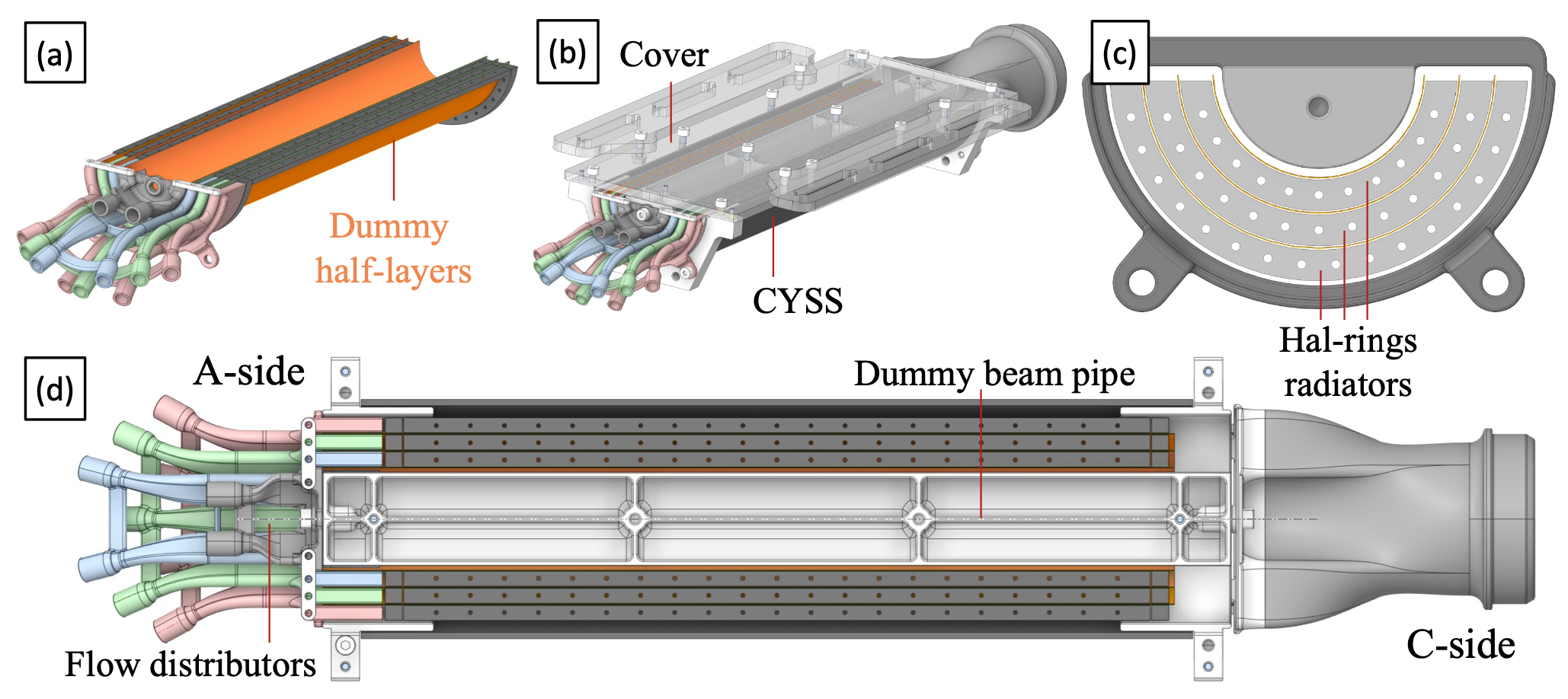 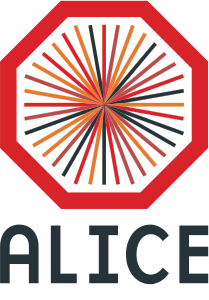 Cover
ITS3 R&D - Sensor cooling
C-side
Flow distributors
Thermal characterization setup 
dummy silicon equipped with copper serpentine simulating heat dissipation in matrix (25 mW/cm2) and end-cap (1000 mW/cm2) regions
8 PT100 temperature sensors distributed over the surface of each half-layer
airflow from A-side to C-side
CYSS
A-side
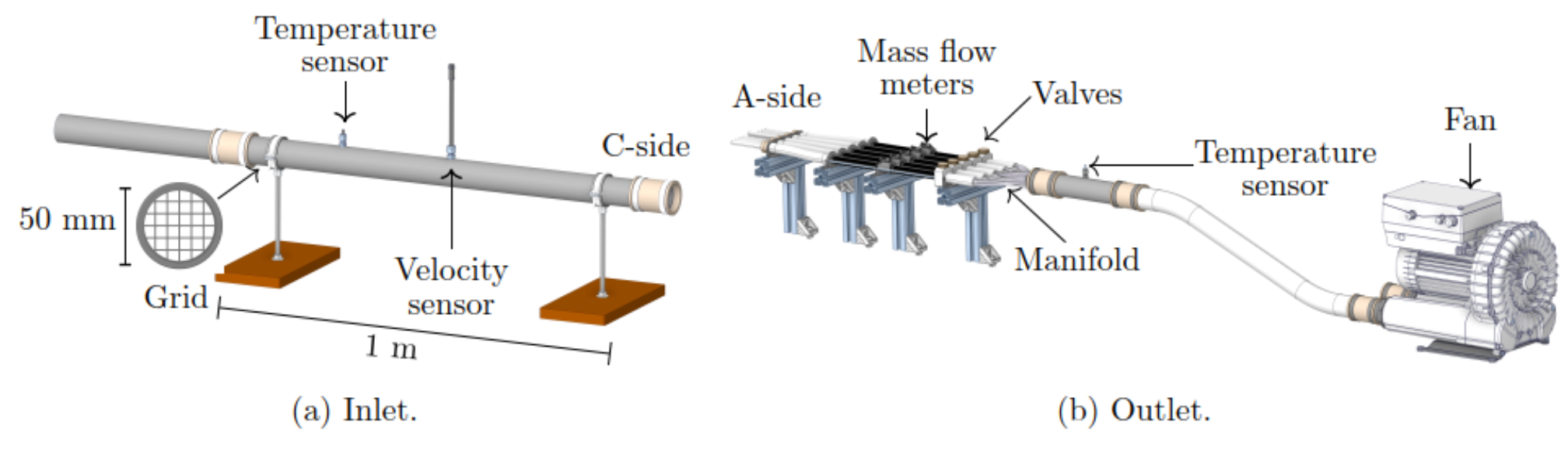 RD_FCC WP-Silicon Mini-workshop  | 22-23 April 2024 | Domenico Colella
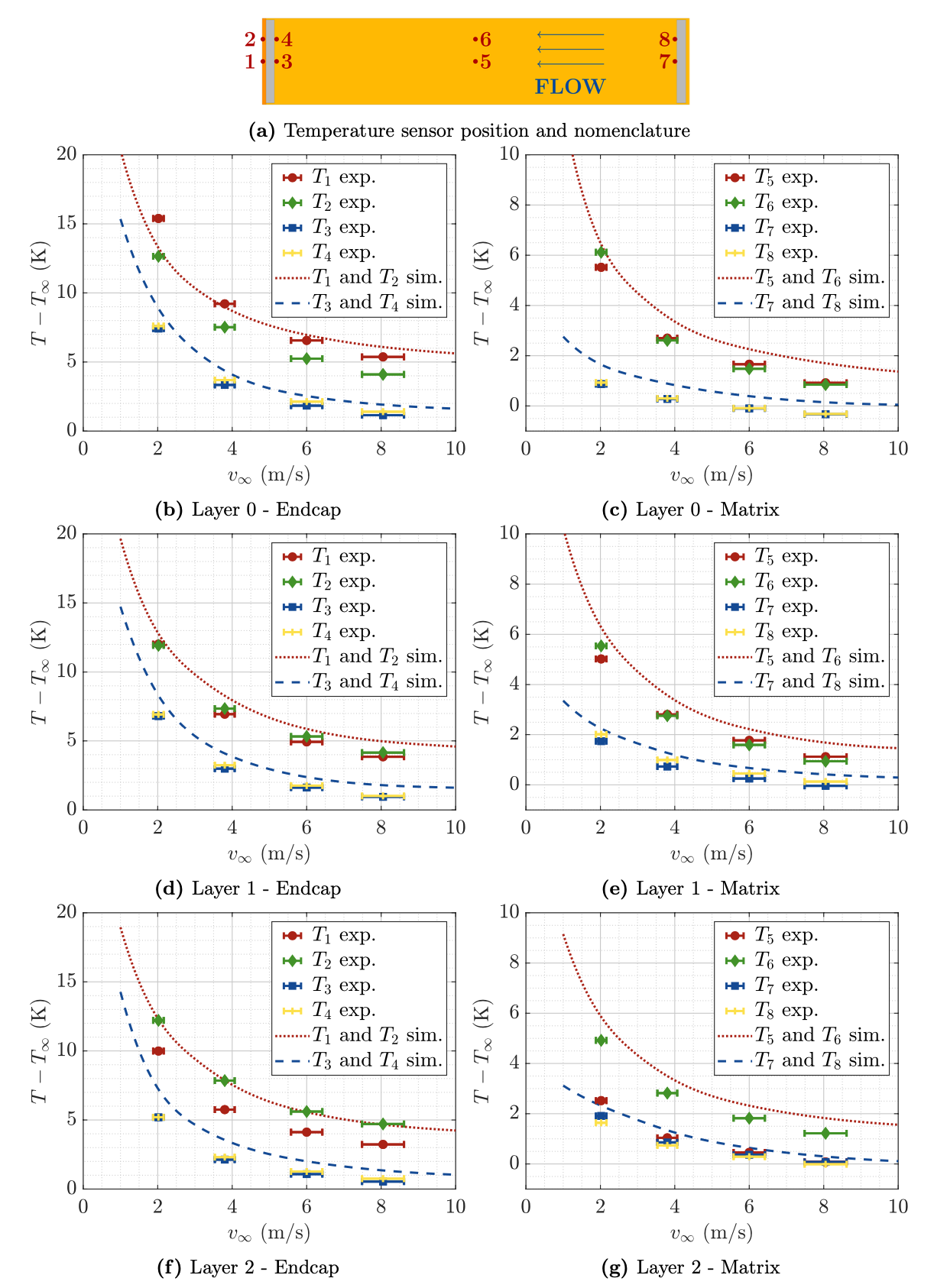 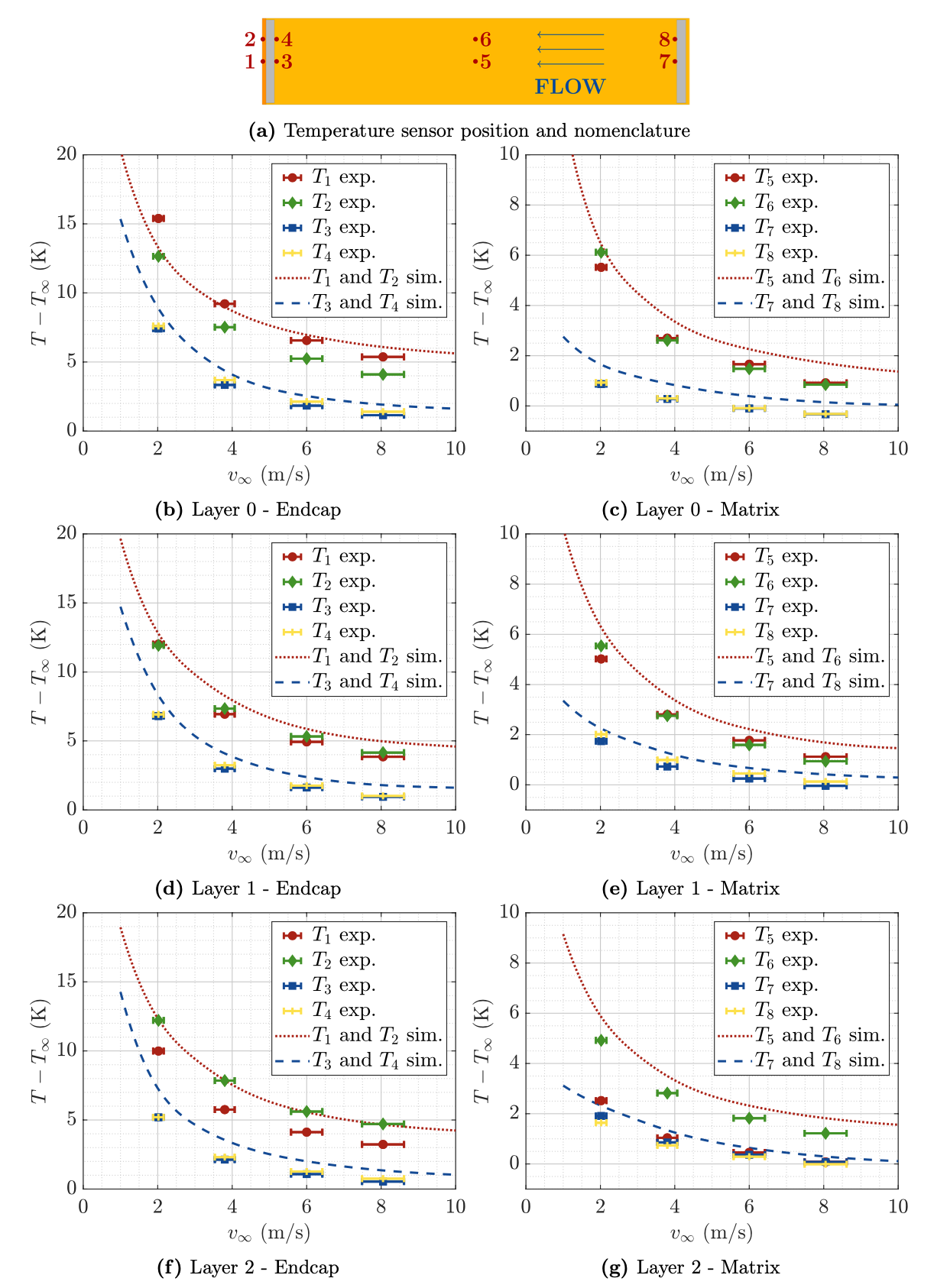 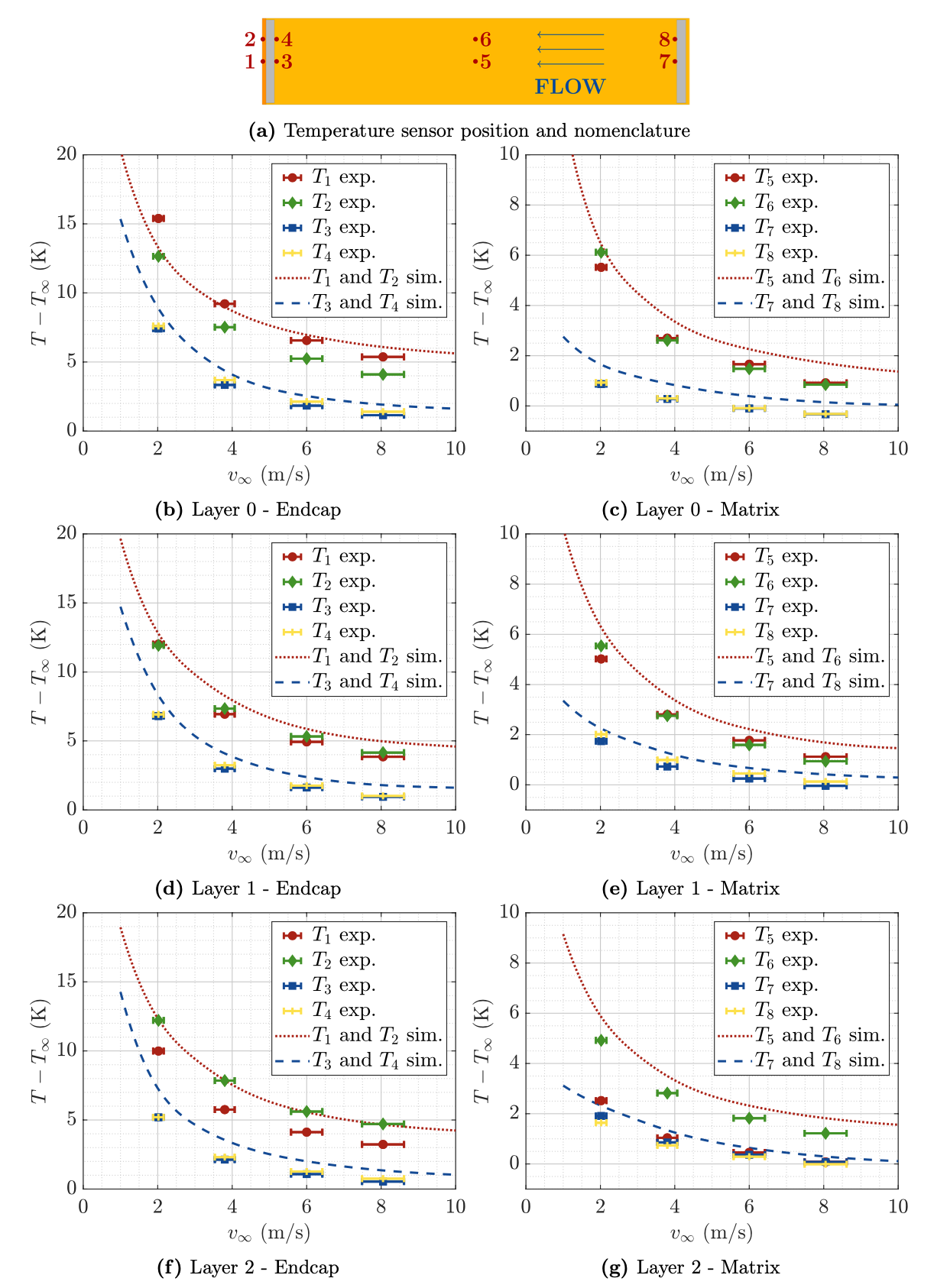 Dummy beam pipe
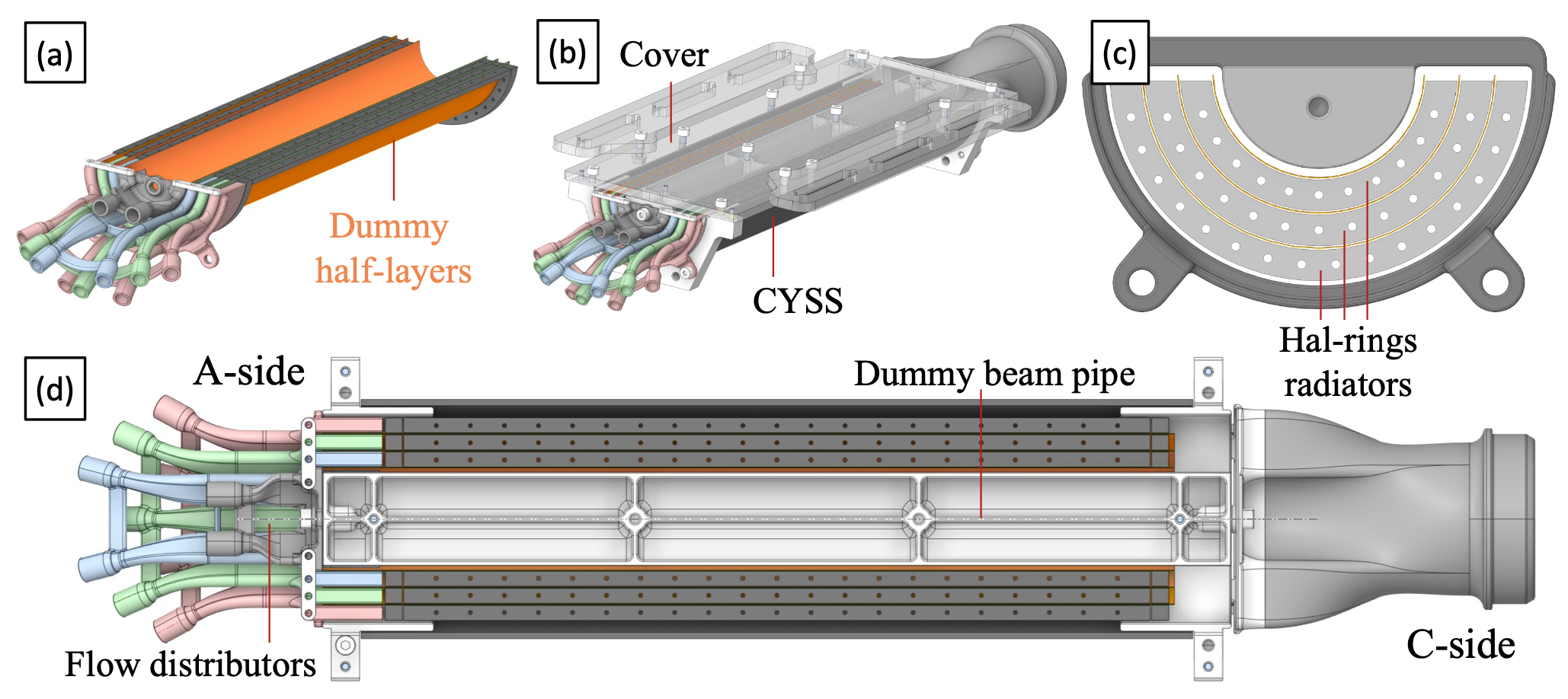 C-side
A-side
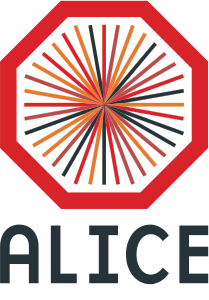 Cover
Temperature sensor position and nomenclature
ITS3 R&D - Sensor cooling
Layer 0 - End-cap
Layer 0 - Matrix
C-side
Flow distributors
Thermal characterization setup 
dummy silicon equipped with copper serpentine simulating heat dissipation in matrix (25 mW/cm2) and end-cap (1000 mW/cm2) regions
8 PT100 temperature sensors distributed over the surface of each half-layer
airflow from A-side to C-side
CYSS
A-side
Comparison between CFD simulations and experiments
Conclusion 
with an average airflow free-stream velocity between the layers of about 8 m/s, the detector can be operated at a temperature of 5 degrees above the inlet air temperature 
temperature uniformity along the sensor can be also kept within 5 degrees
RD_FCC WP-Silicon Mini-workshop  | 22-23 April 2024 | Domenico Colella
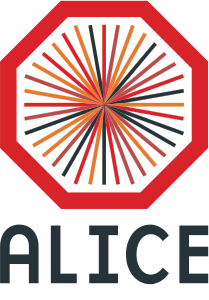 ITS3 R&D - Mechanical characterization
Short-term position stability of the sensor over time affected by
thermoelastic expansion caused by short-term temperature fluctuation
airflow
RD_FCC WP-Silicon Mini-workshop  | 22-23 April 2024 | Domenico Colella
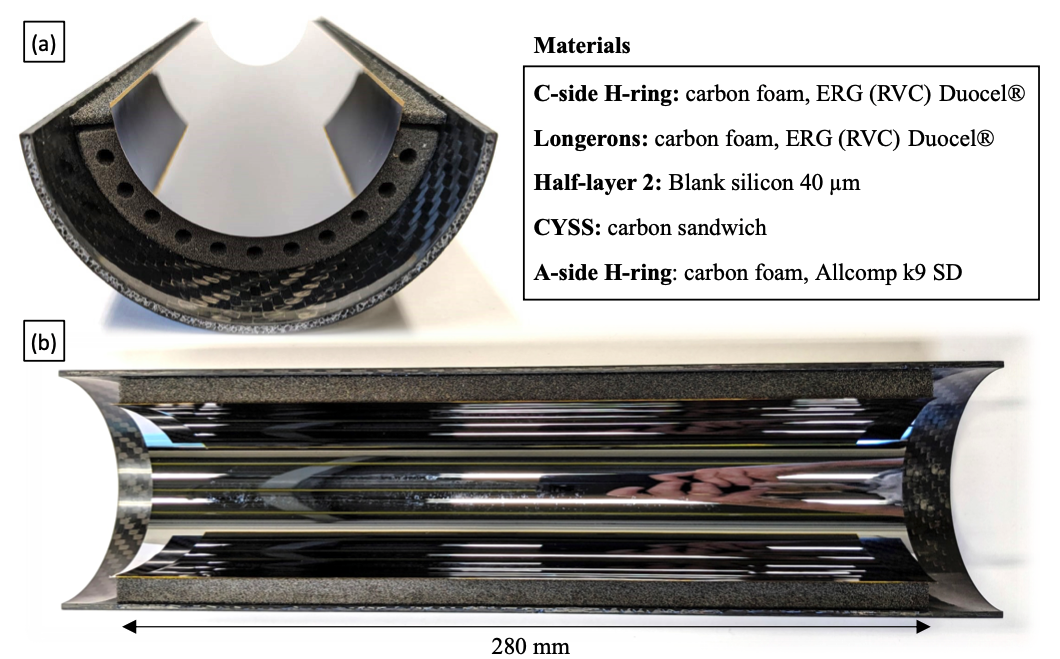 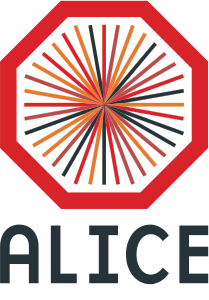 ITS3 R&D - Mechanical characterization
Short-term position stability of the sensor over time affected by
thermoelastic expansion caused by short-term temperature fluctuation
airflow
Thermoelastic expansion setup
differential thermoplastic expansion among different components could introduce failures
final grade material half-layer assembly in climate chamber (up to 36ºC by steps of 2 ºC)
Conclusion
several thermal cycles for a total of 9h → assembly unaffected
further tests will be performed to investigate: rapid increase of the temperature and maximum failure temperature
RD_FCC WP-Silicon Mini-workshop  | 22-23 April 2024 | Domenico Colella
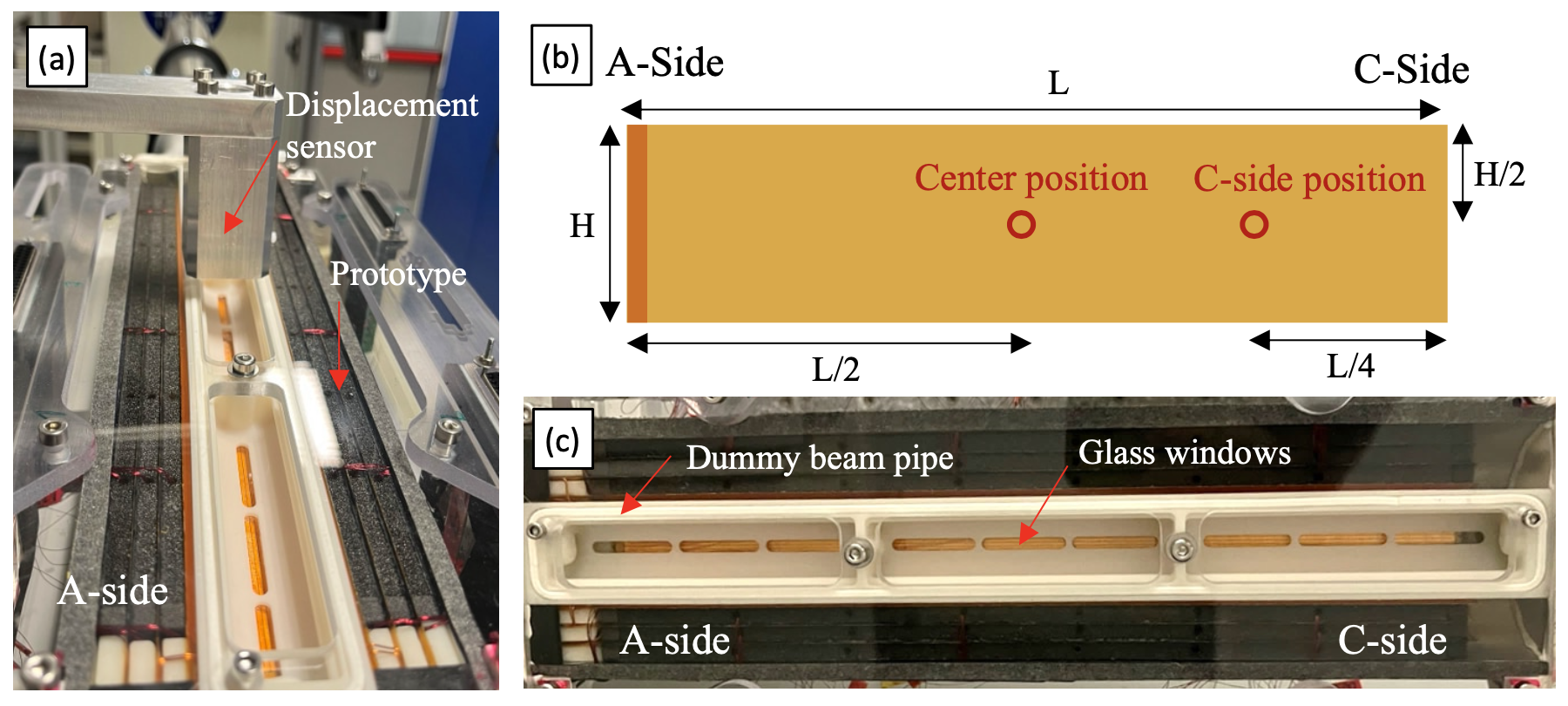 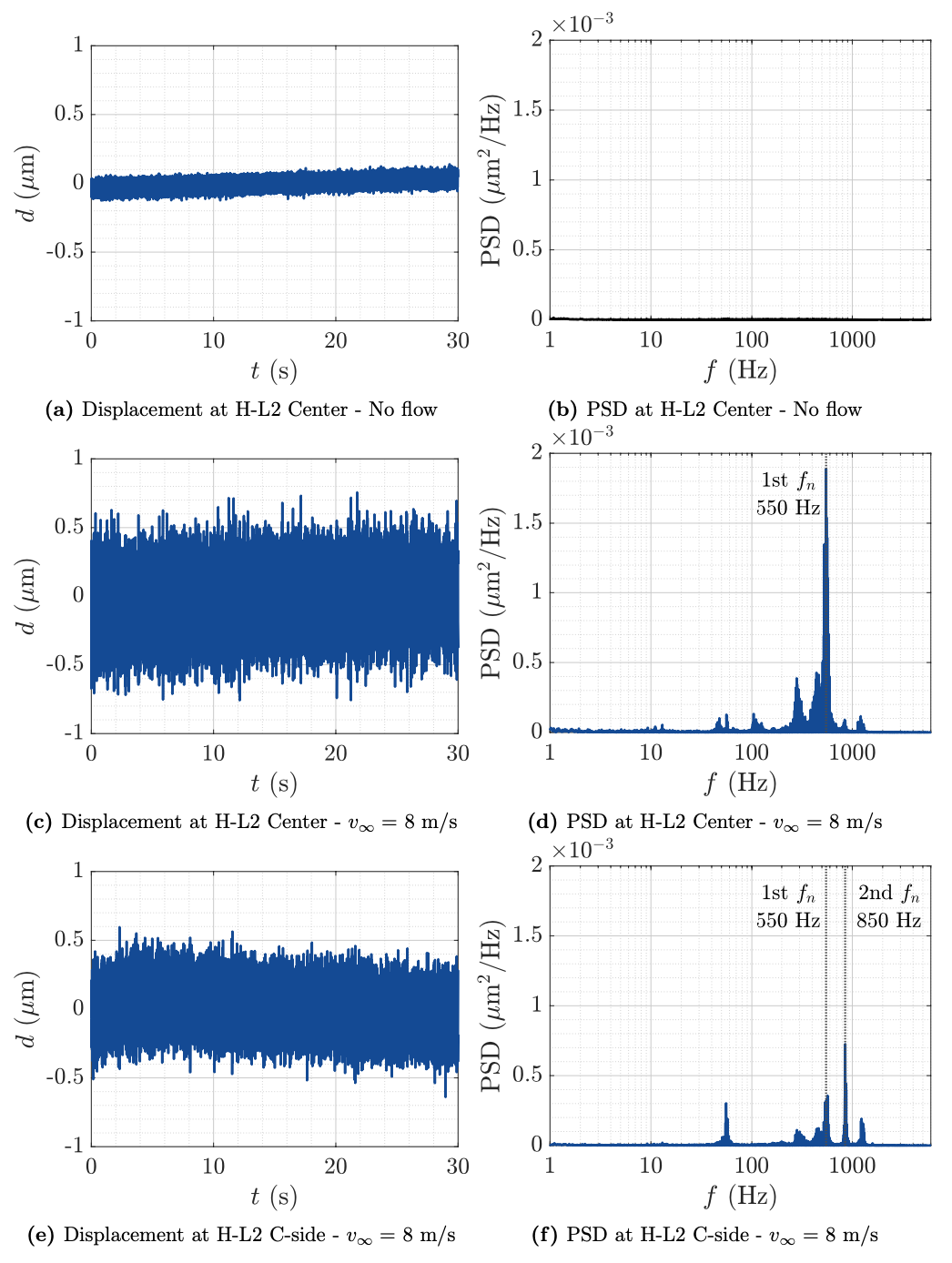 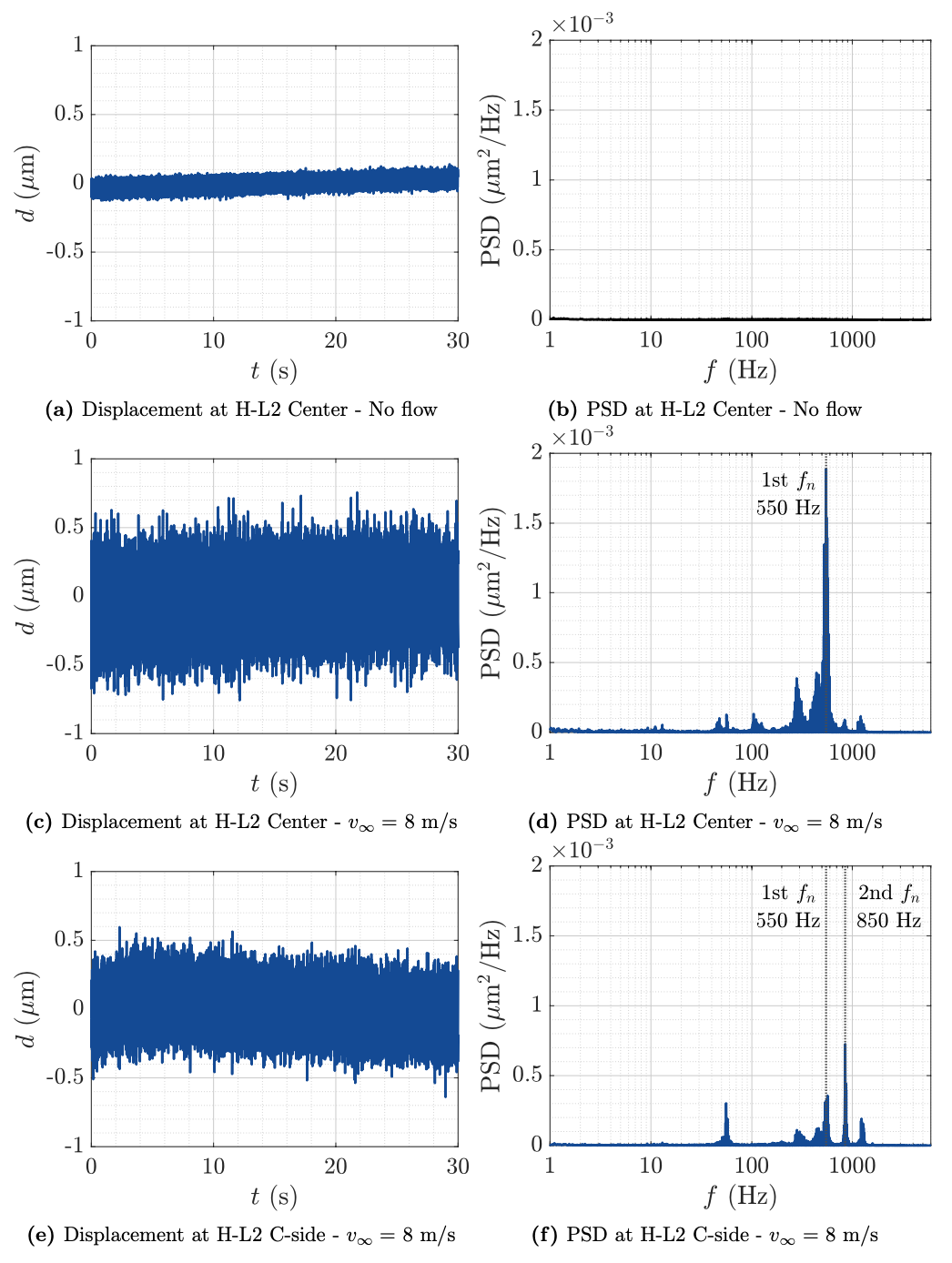 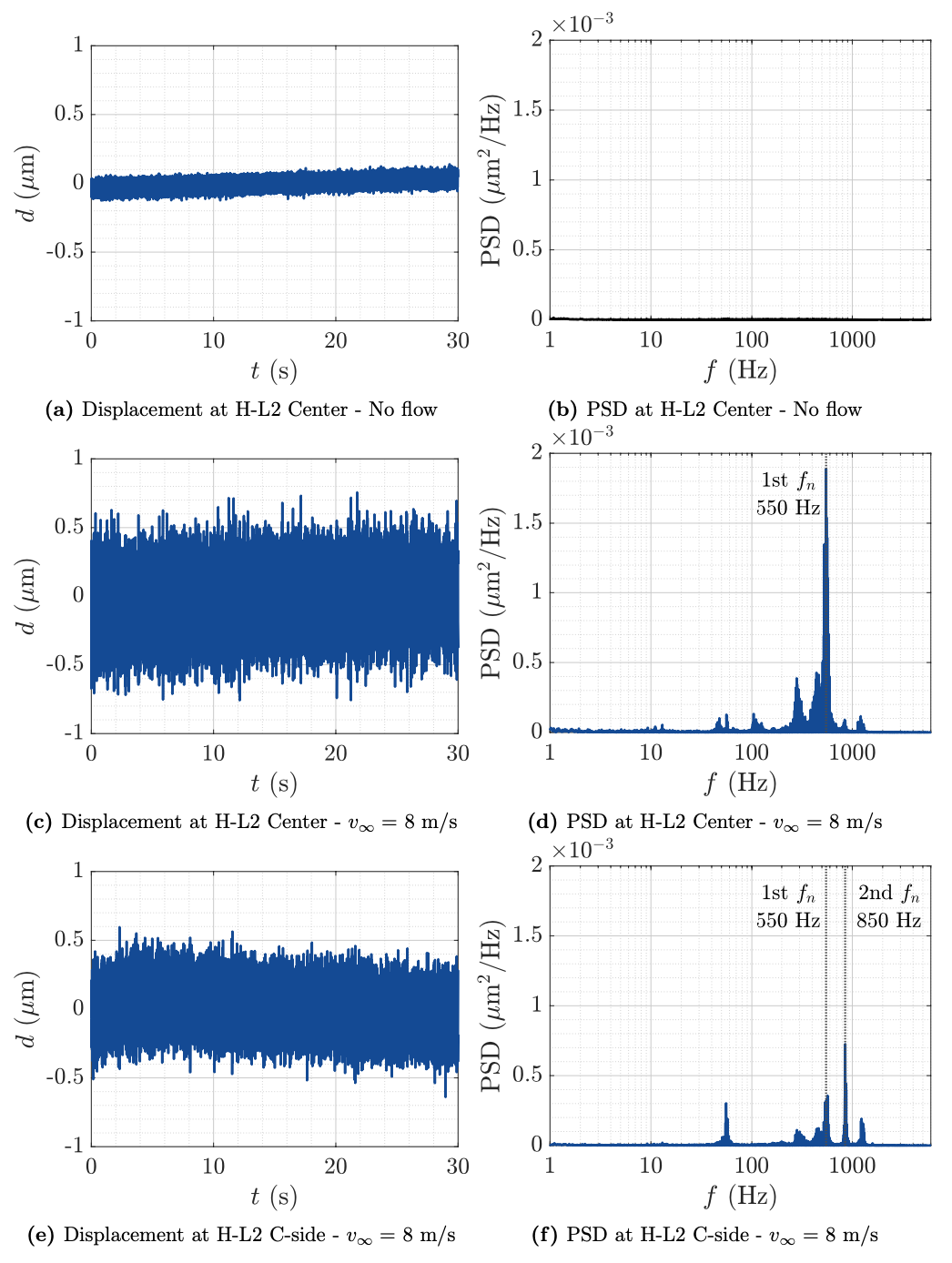 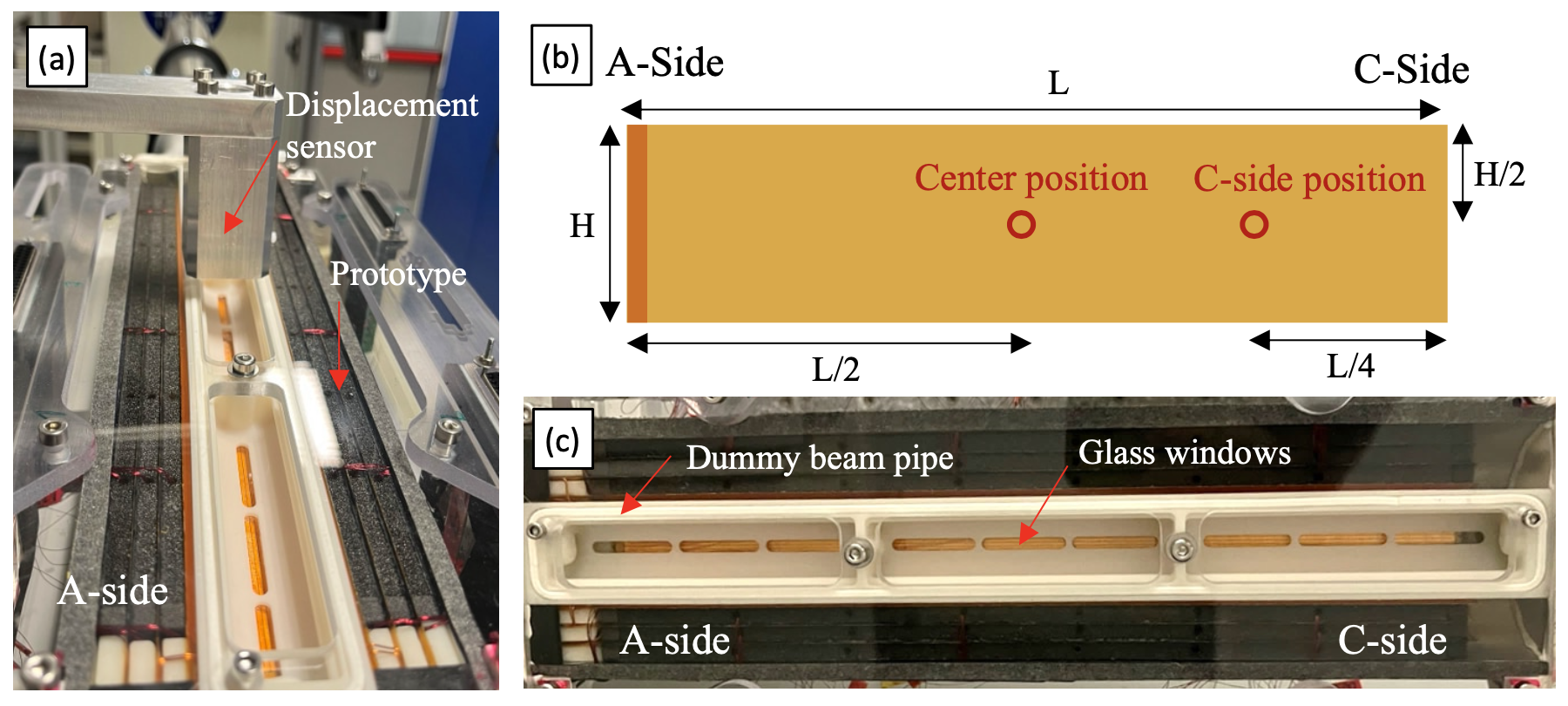 8 m/s - Center
8 m/s - C-side
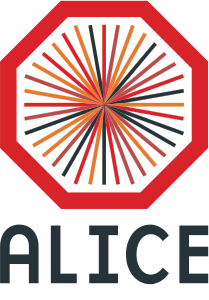 No flow - Center
ITS3 R&D - Mechanical characterization
Short-term position stability of the sensor over time affected by
thermoelastic expansion caused by short-term temperature fluctuation
airflow
Vibration characterization setup
measurement of the out-of-plane vibrations of the half-layers
confocal chromatic displacement sensors → avoids perturbation to the airflow
Conclusion
RMSairflow < 0.4 μm for L2 (largest sensor), smaller for L0 and L1
RD_FCC WP-Silicon Mini-workshop  | 22-23 April 2024 | Domenico Colella
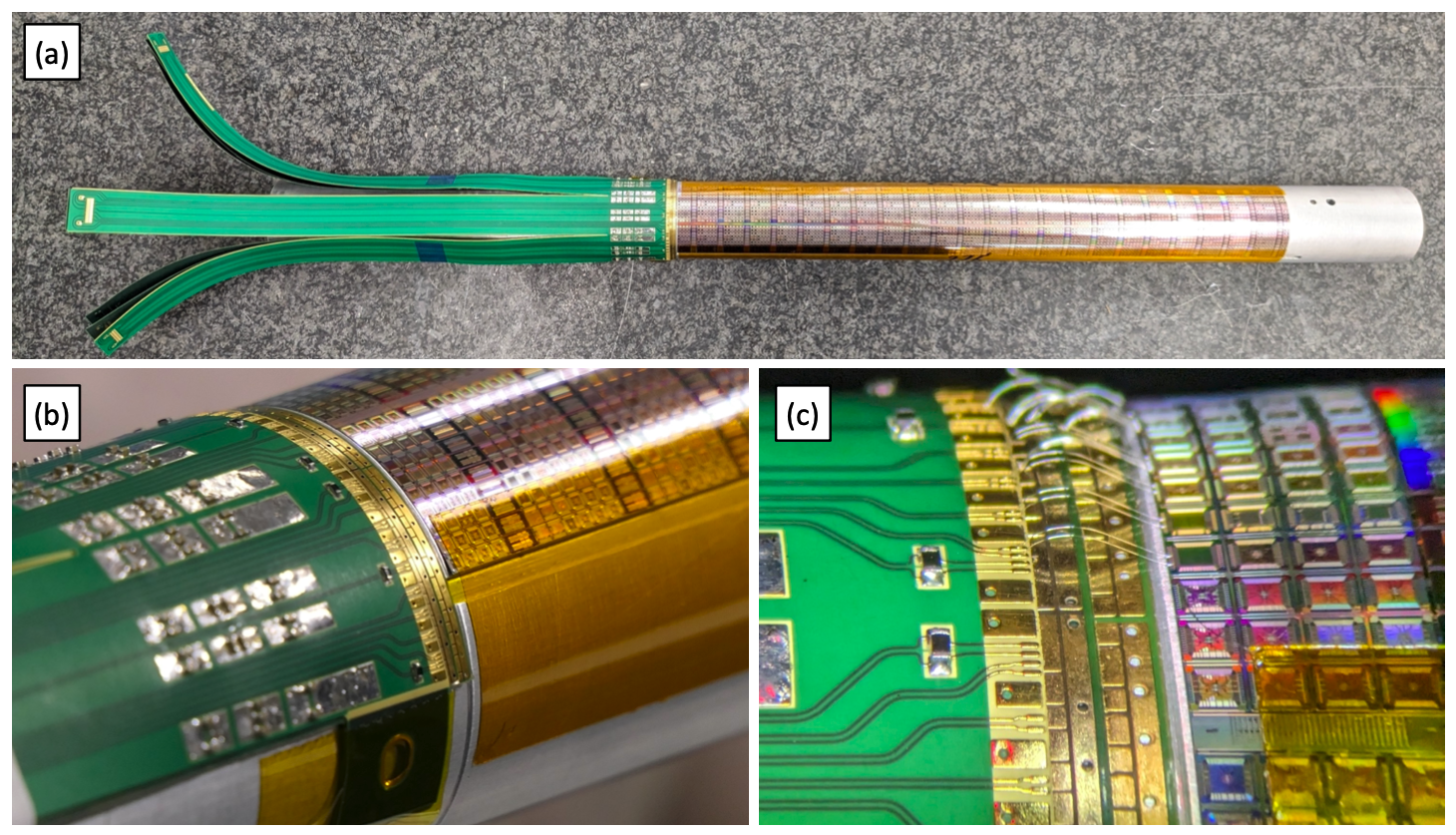 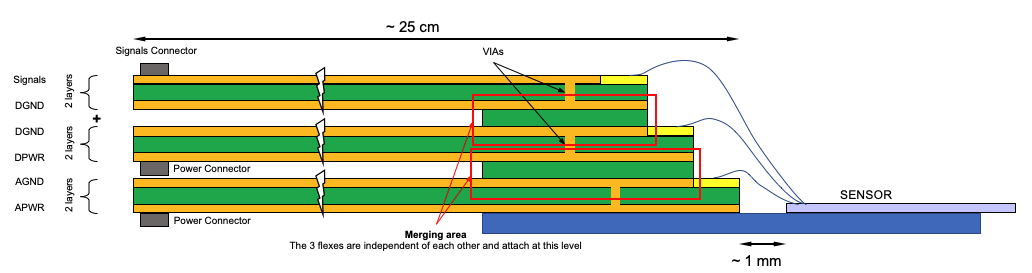 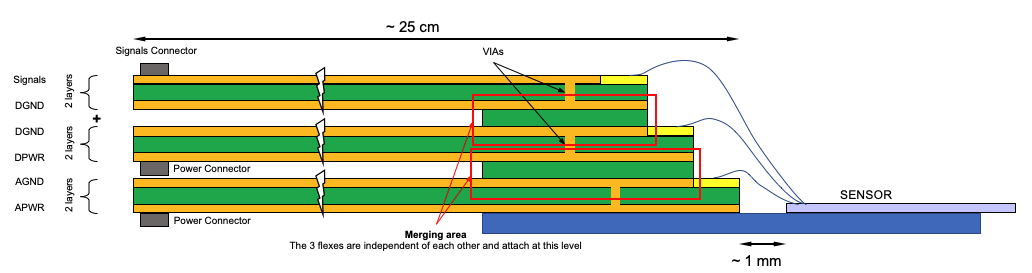 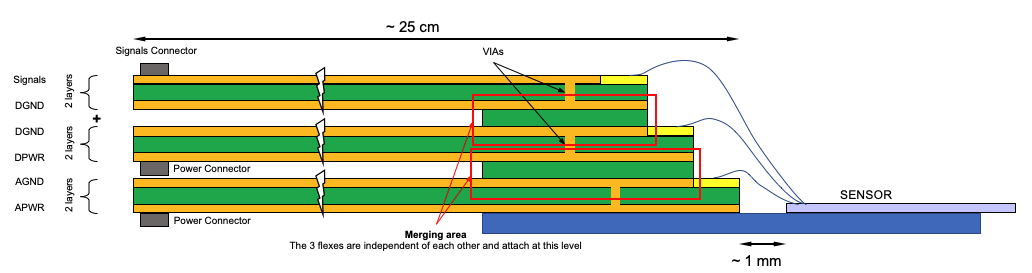 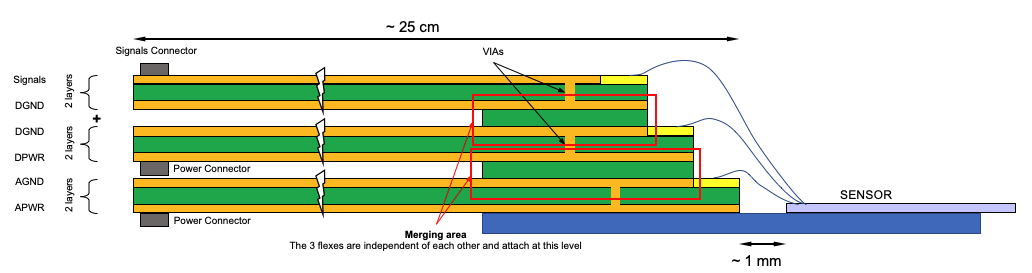 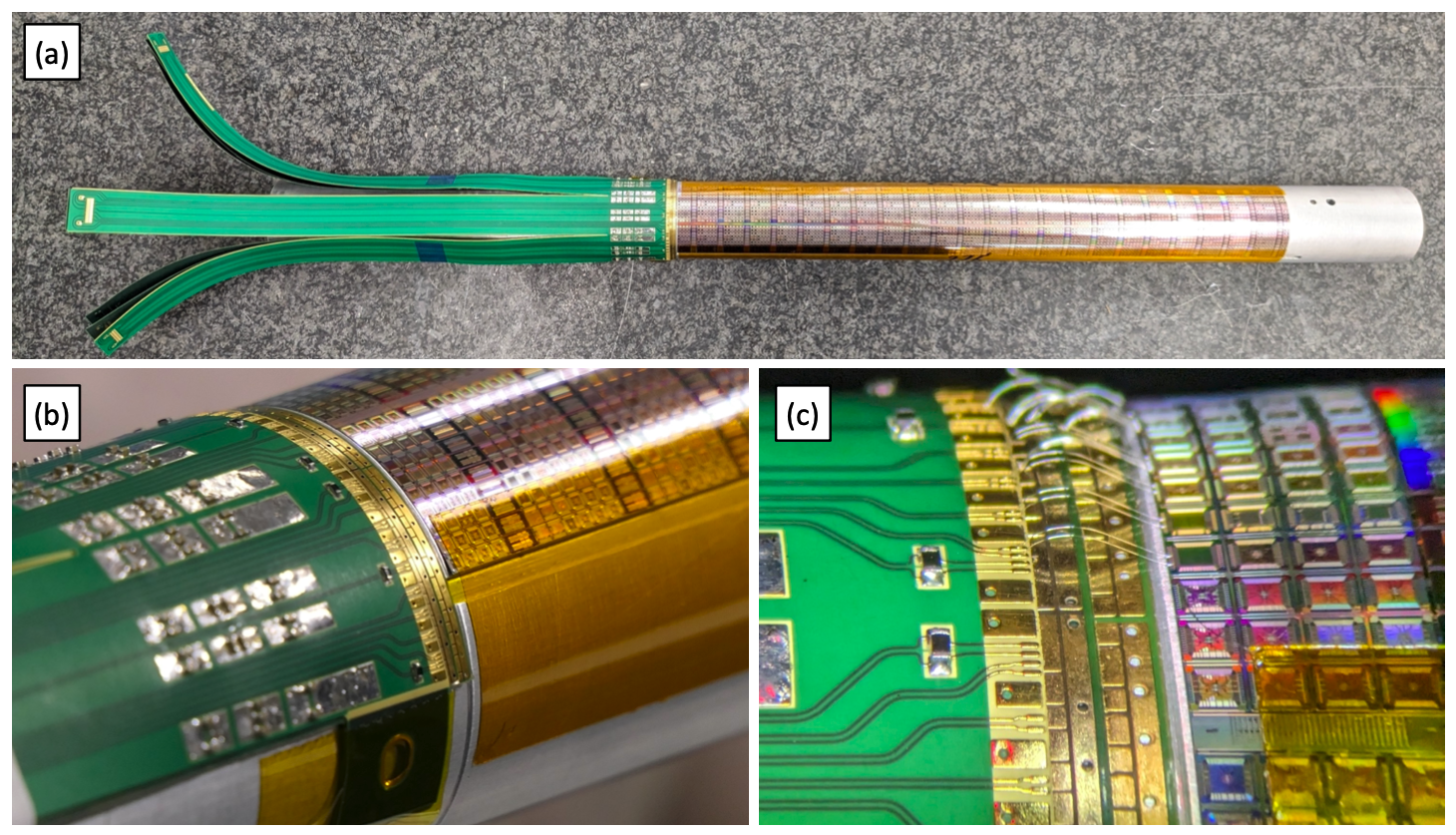 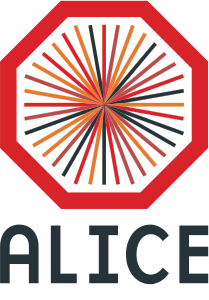 ITS3 R&D - Interconnection
Merging area
Flexible printed circuits for communication and powering  
placed outside the sensible area
three double copper layers flex, multi-strip shaped (15-30 cm long), connected in a merging area
interconnected via wire-bonding at the edge of the sensor verified
wire-bonds loops optimisation based on pull-force measurements
present setup (not final grade material): 6.6±0.3 g at ~900 μm pad-to-pad distance
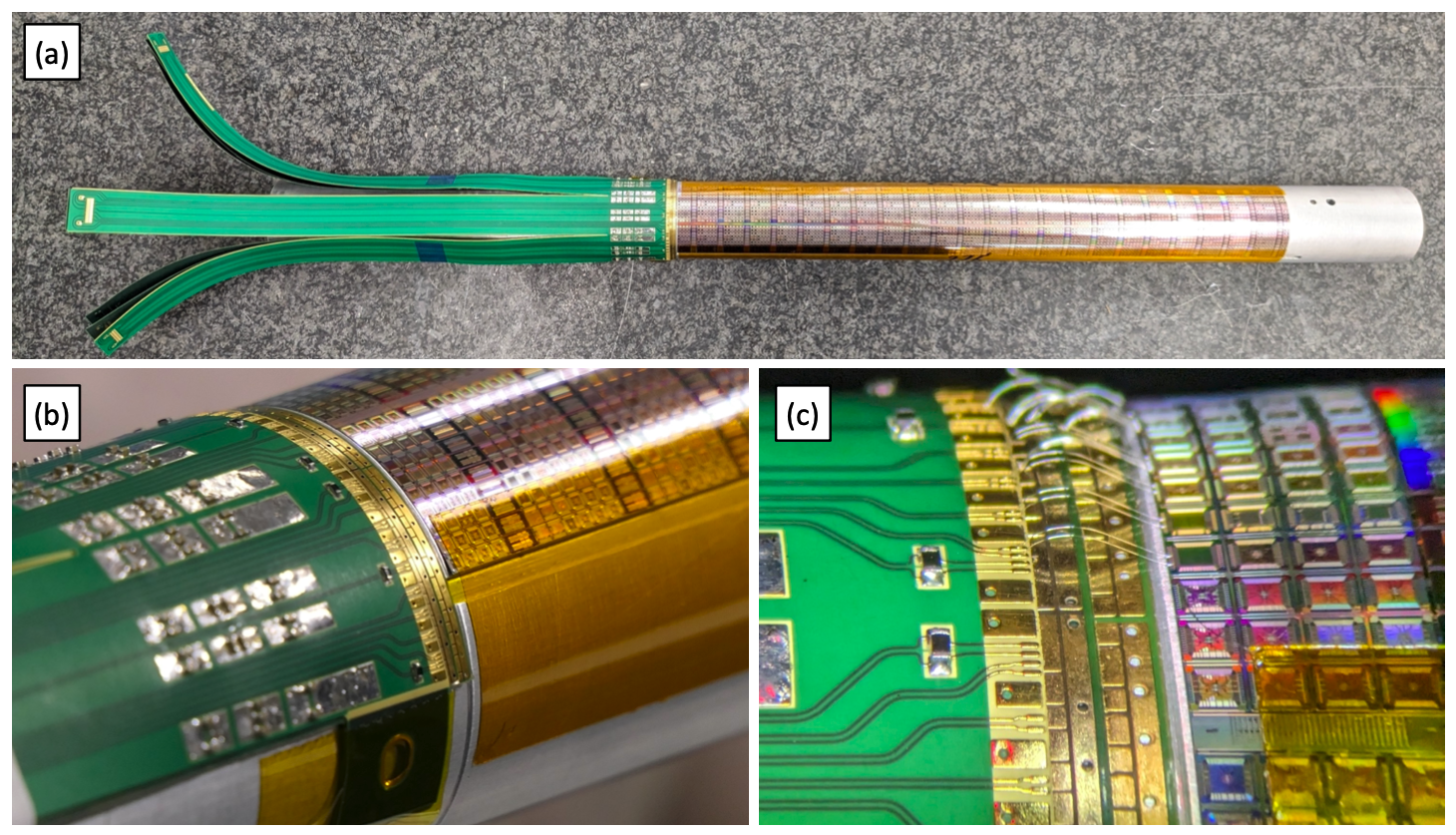 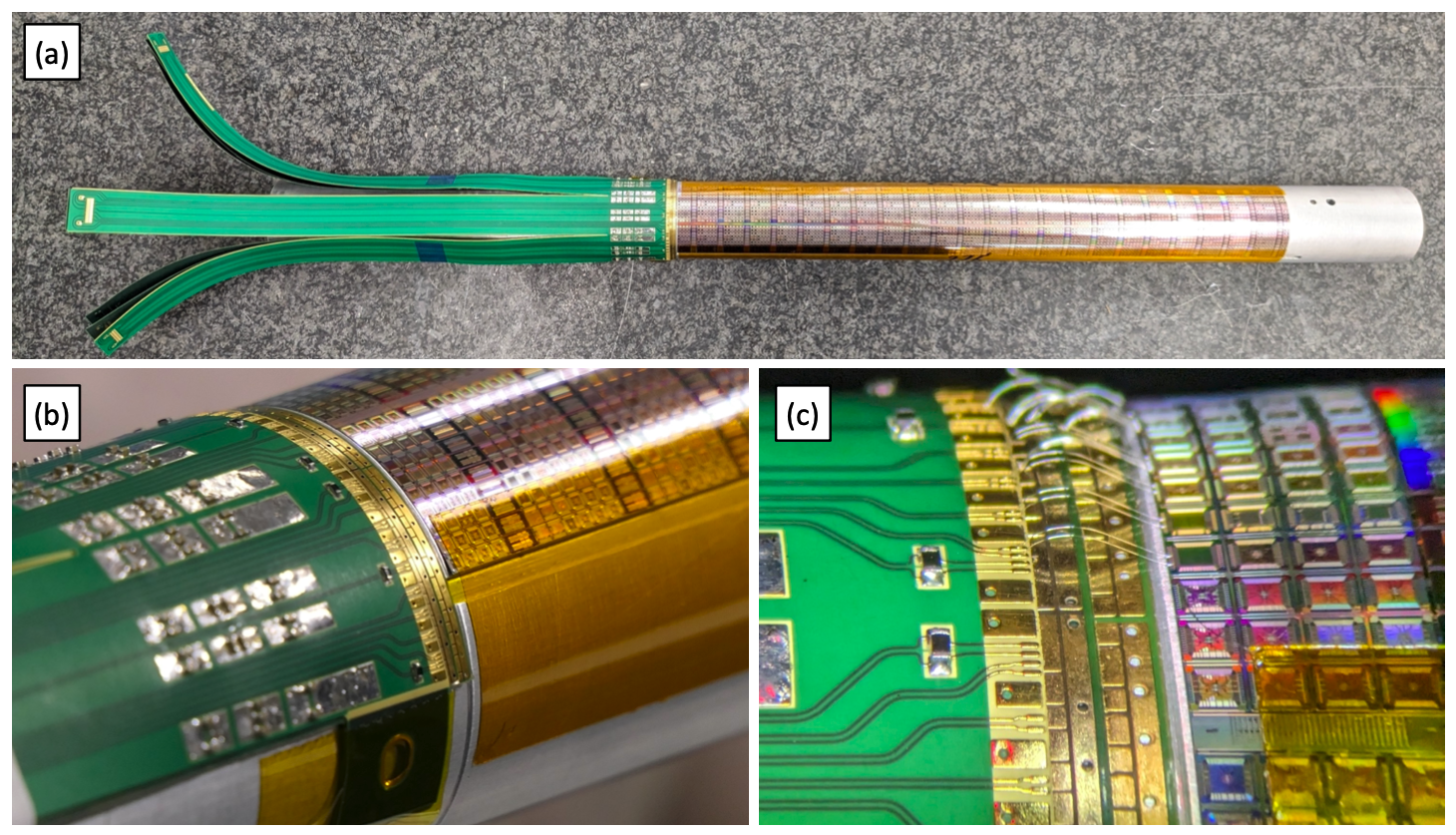 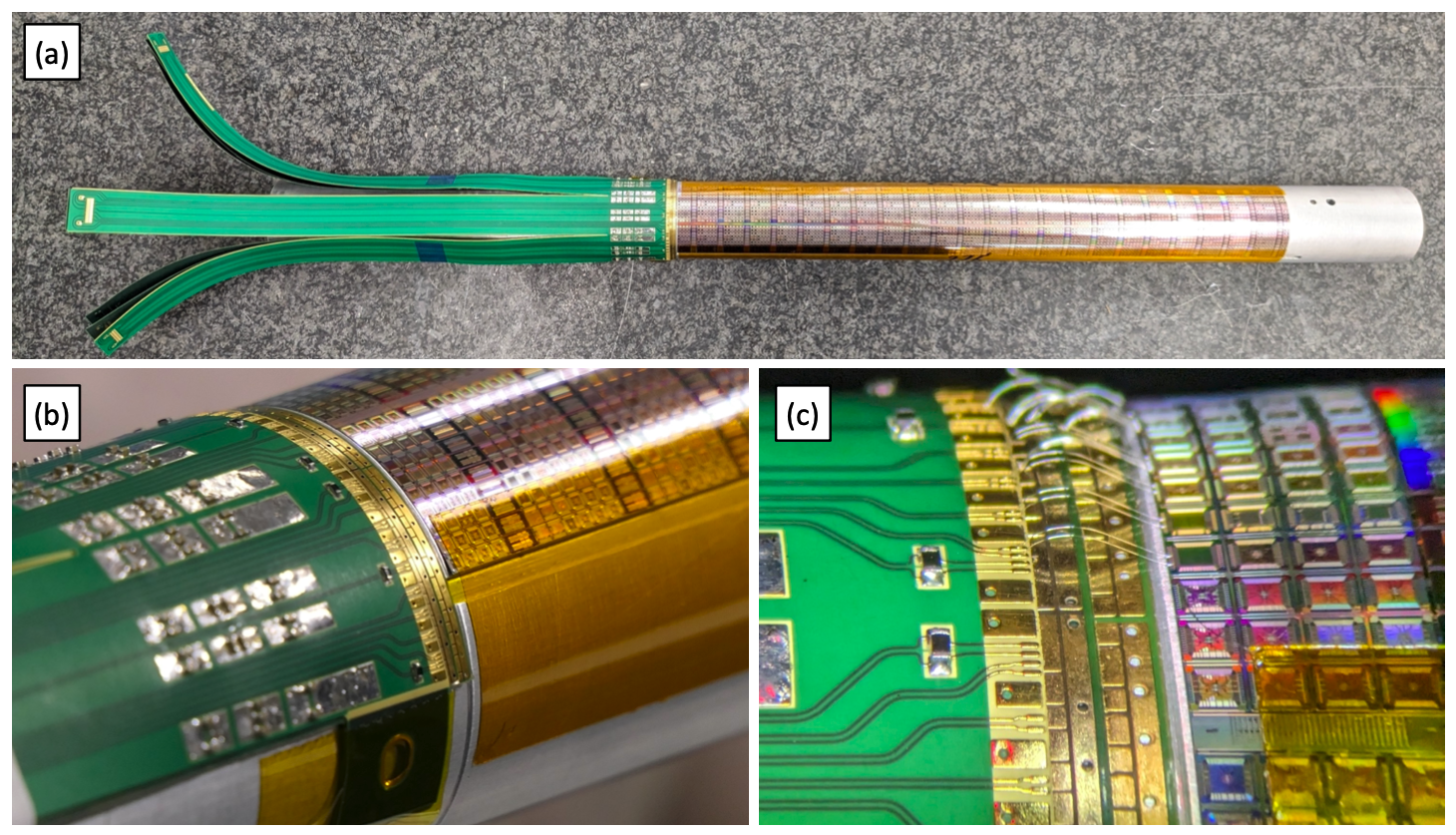 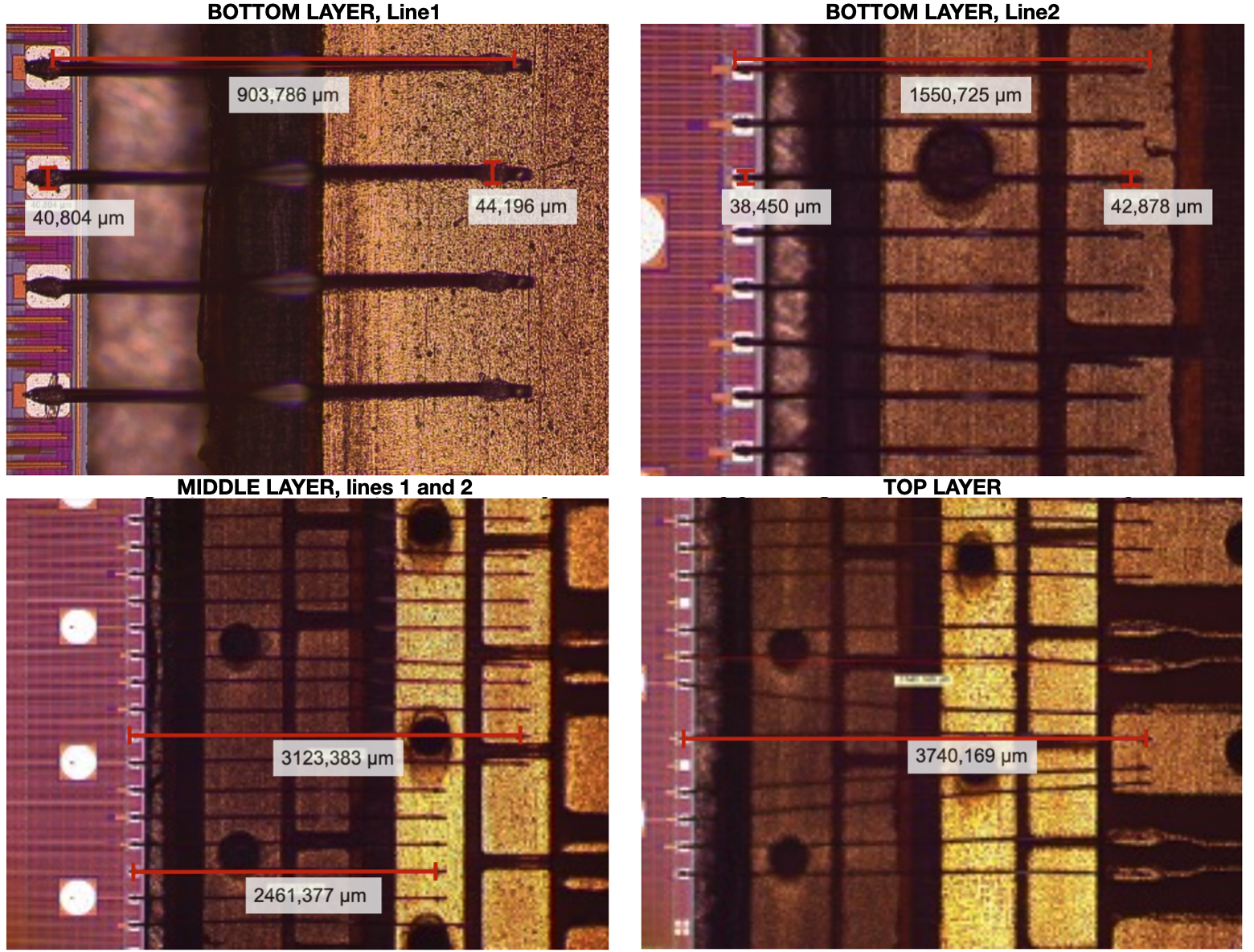 RD_FCC WP-Silicon Mini-workshop  | 22-23 April 2024 | Domenico Colella
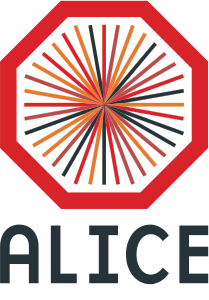 ALICE3
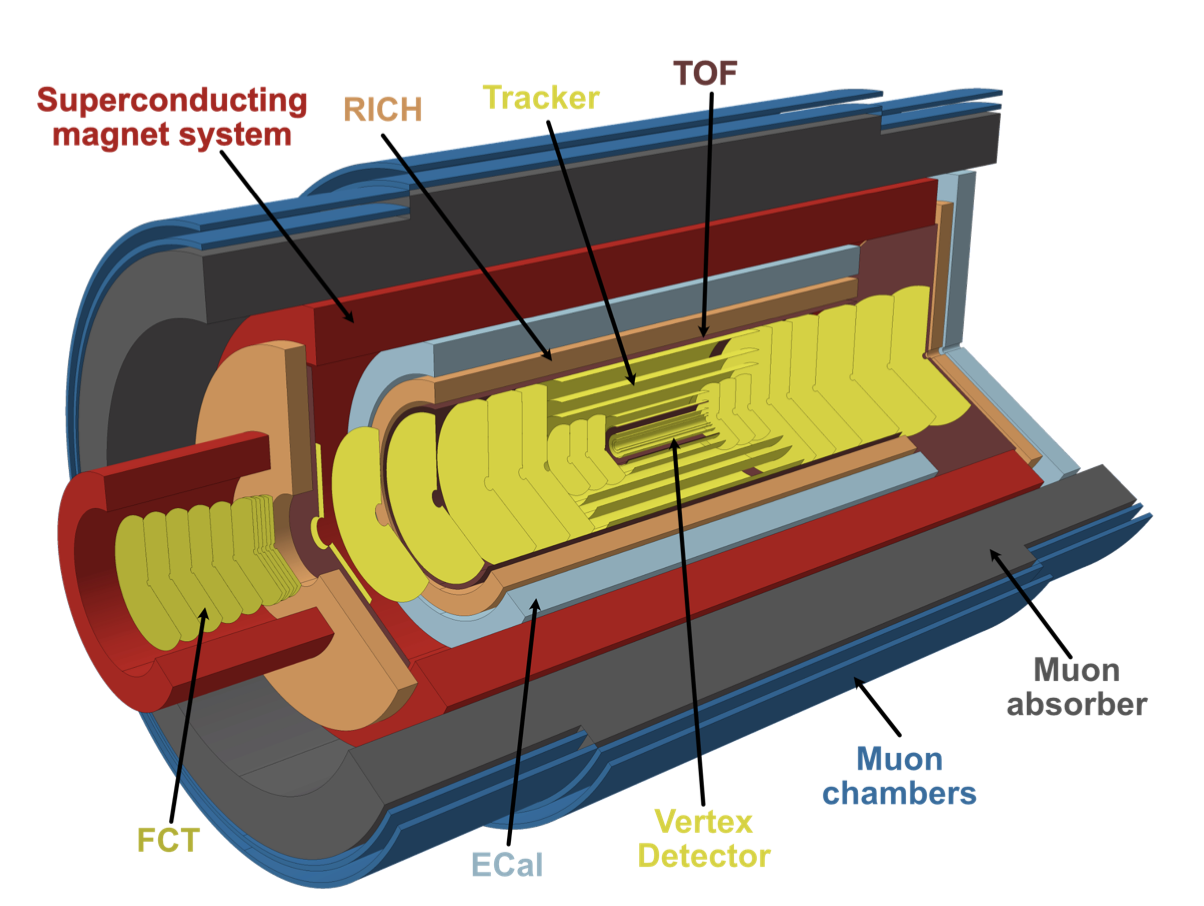 ALICE3: a silicon sensor based experiment
RD_FCC WP-Silicon Mini-workshop  | 22-23 April 2024 | Domenico Colella
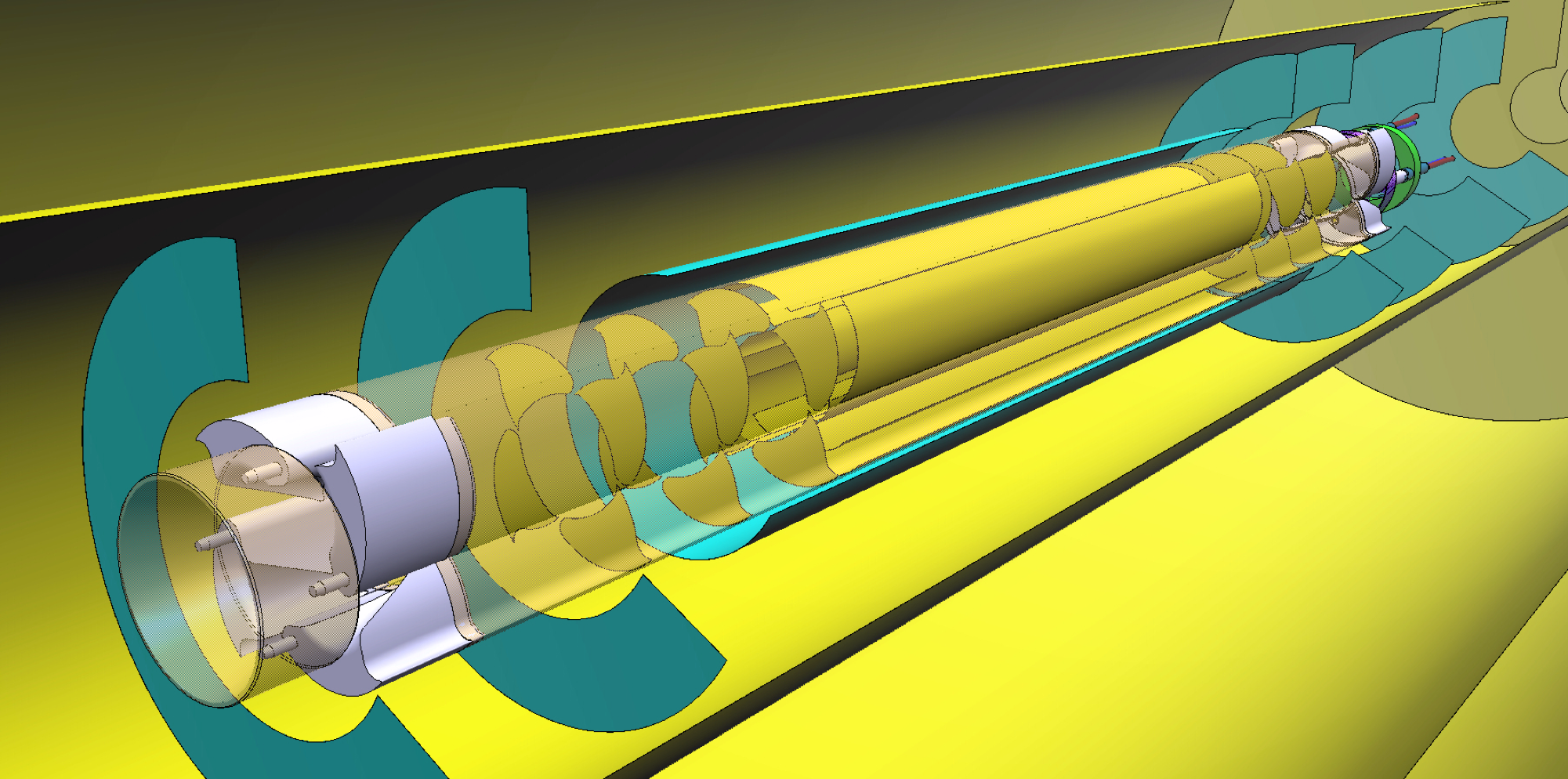 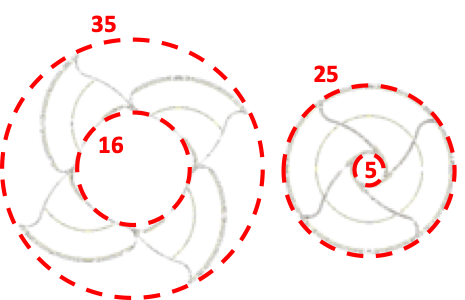 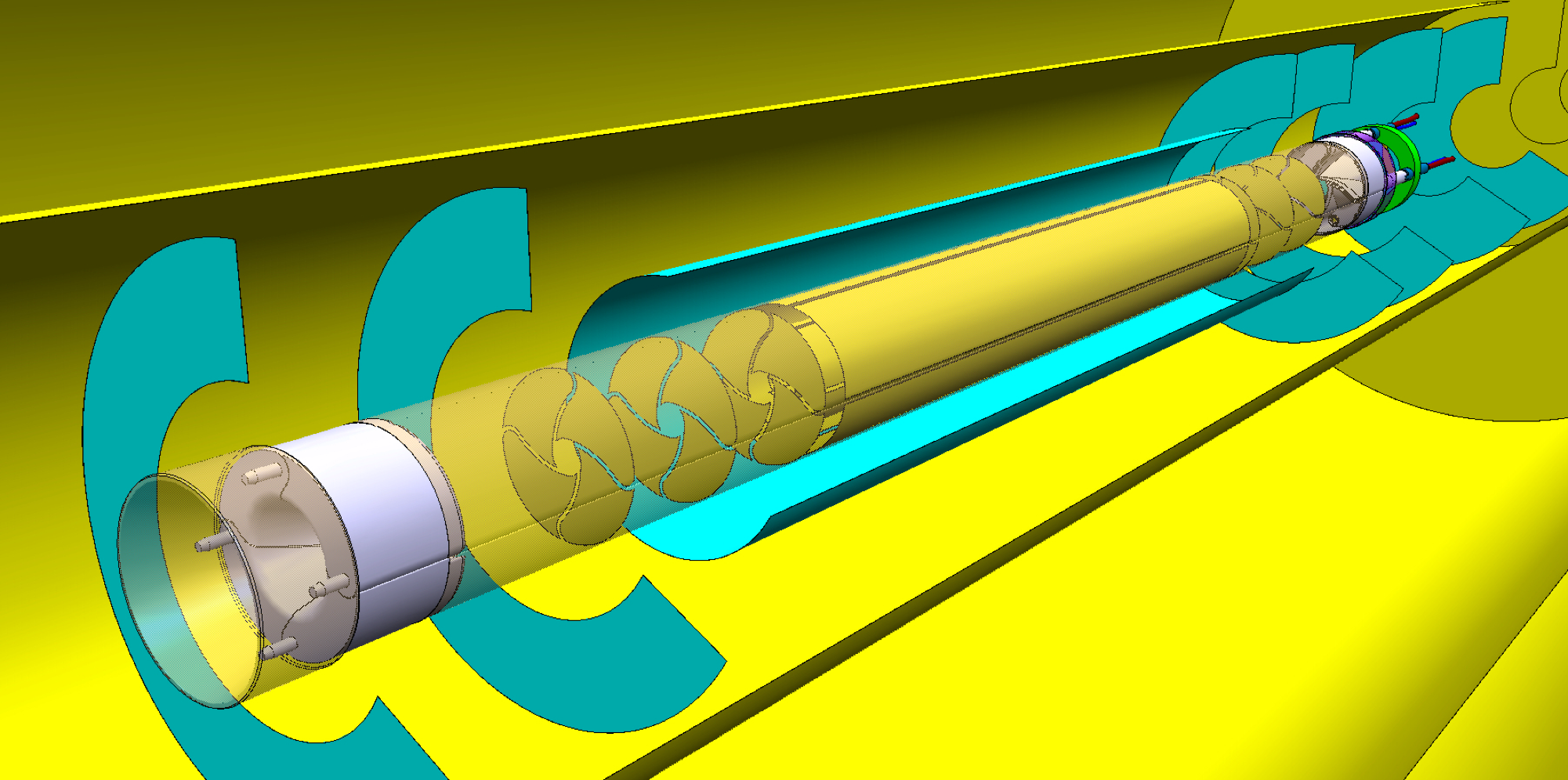 IRIS tracker - Open
IRIS tracker - Closed
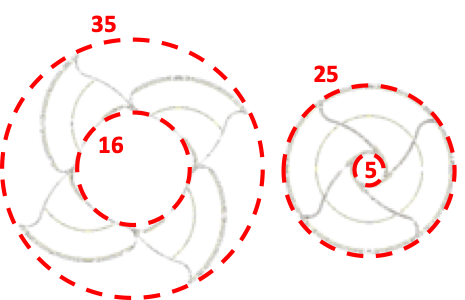 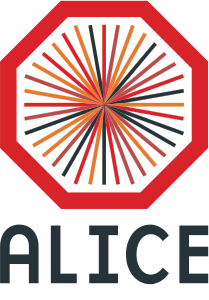 ALICE3 - IRIS
Based on wafer-scale, ultra-thin, curved MAPS
 Basic requirements
radial distance from interaction point: 5 mm(inside beam pipe, retractible configuration)
unprecedented spatial resolution: ≈ 2.5 μm
unprecedented low material budget X/X0 (per layer): ≲ 0.1%
radiation tolerance: ≈ 1016 1 MeV neq/cm2 + 200 Mrad
hit rates up to: 94 MHz/cm2
 R&D will largely leverage on the ITS3 developments and push improvements on a number of fronts
RD_FCC WP-Silicon Mini-workshop  | 22-23 April 2024 | Domenico Colella
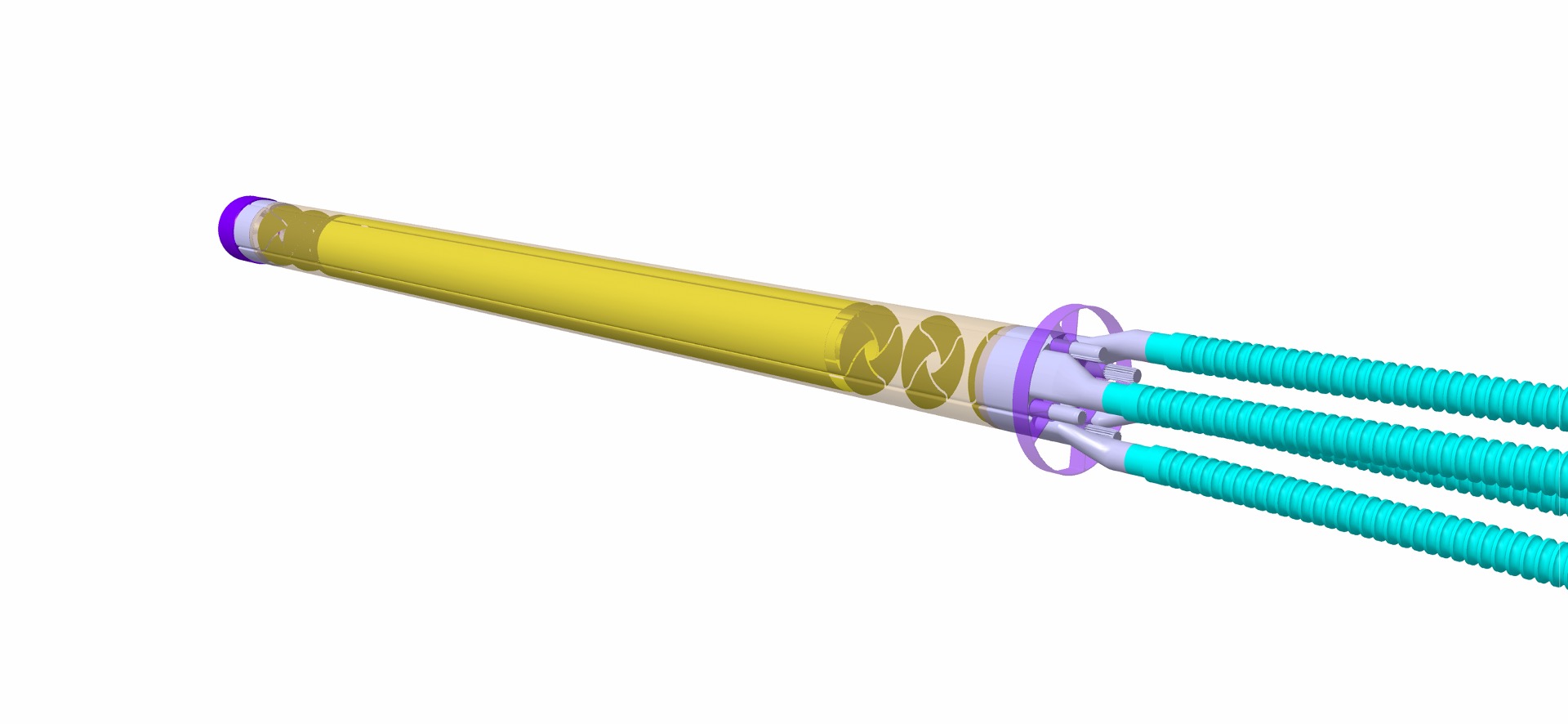 Single petal
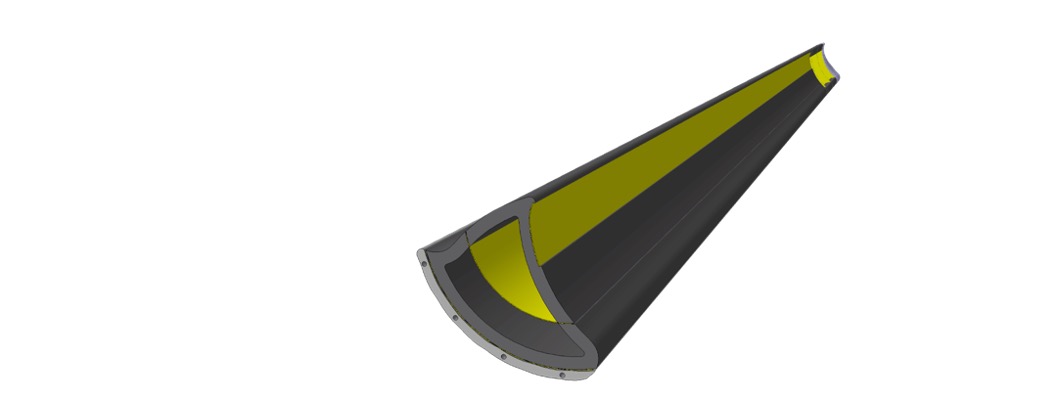 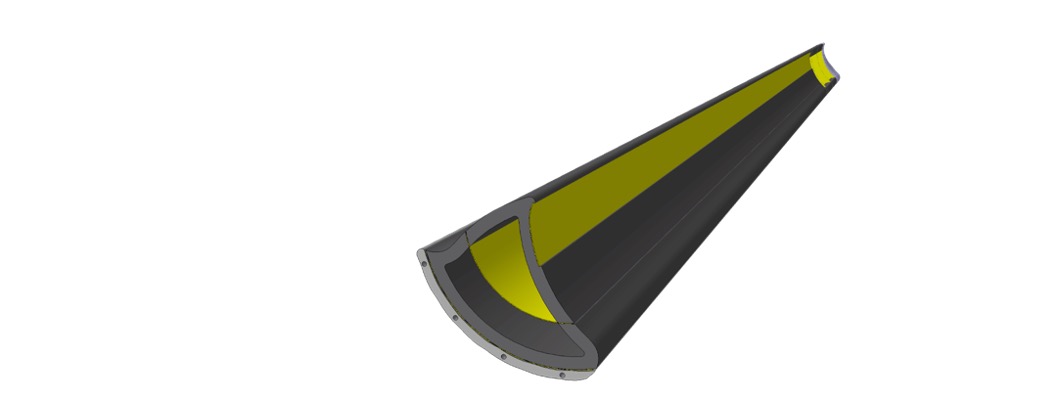 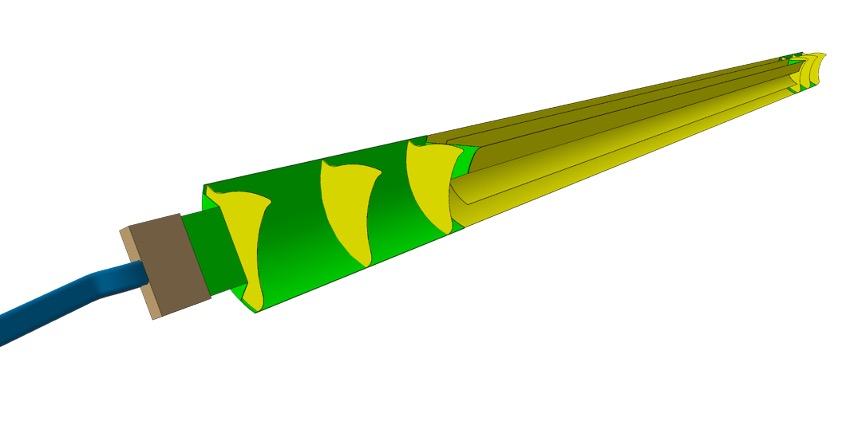 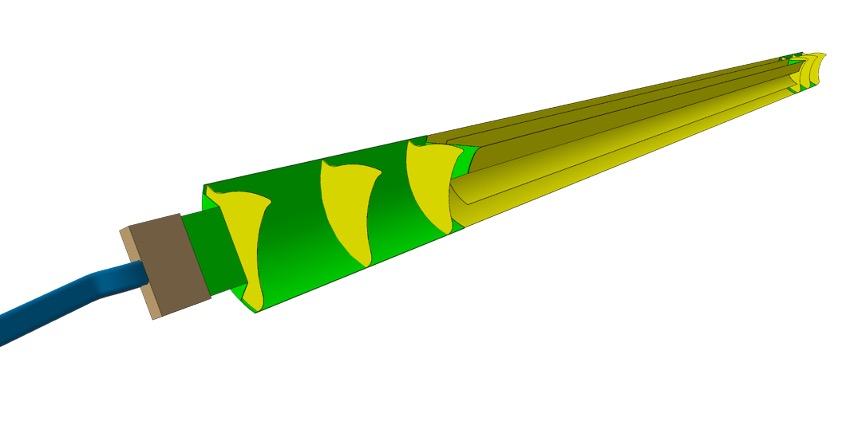 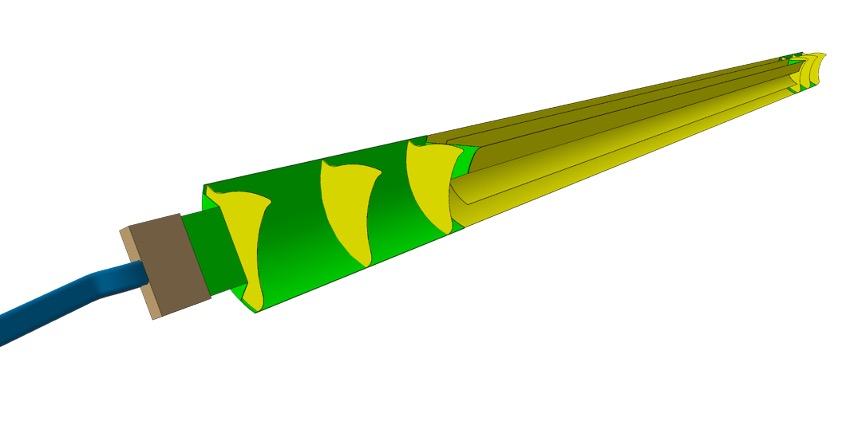 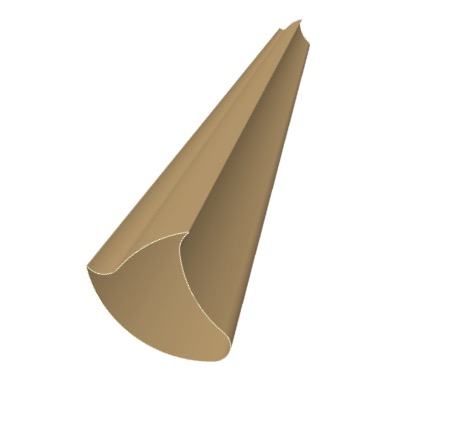 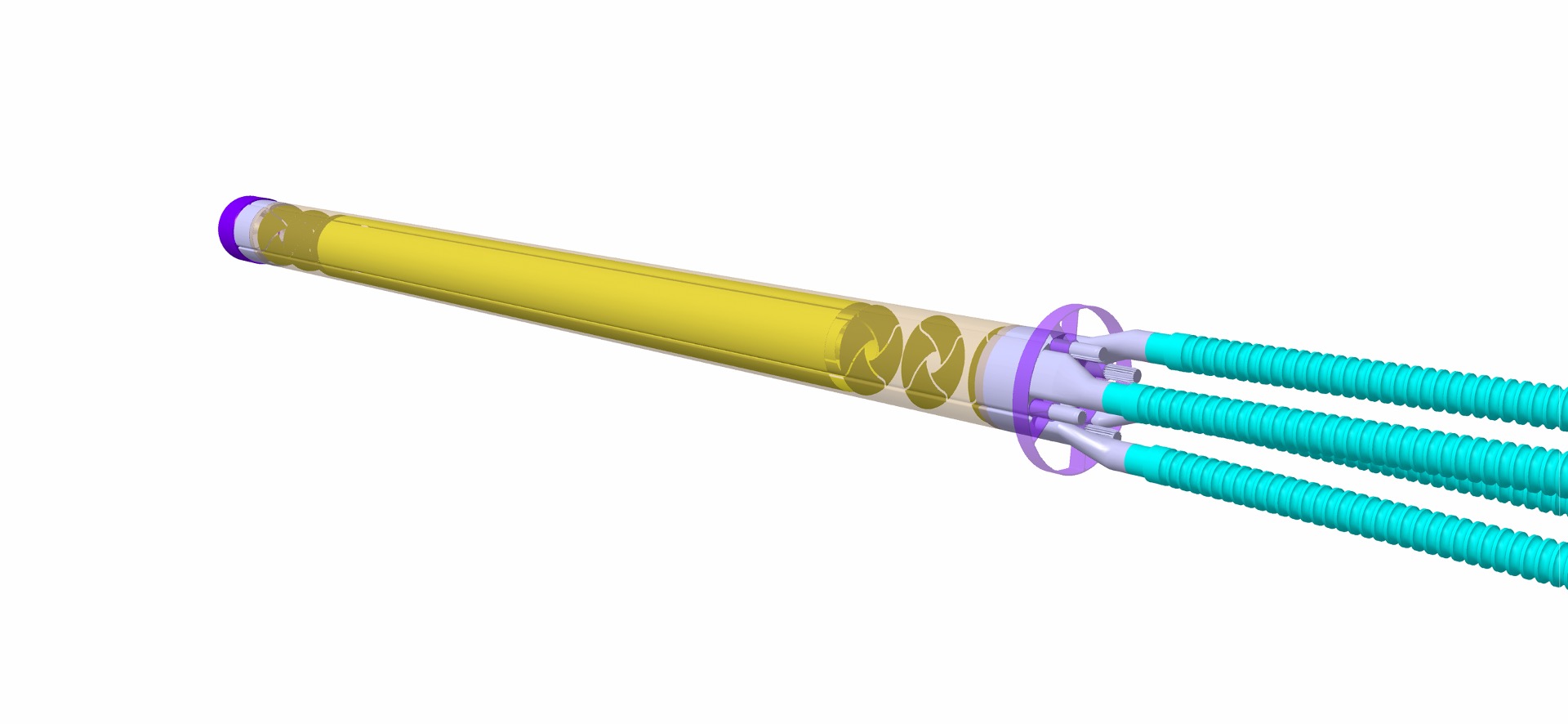 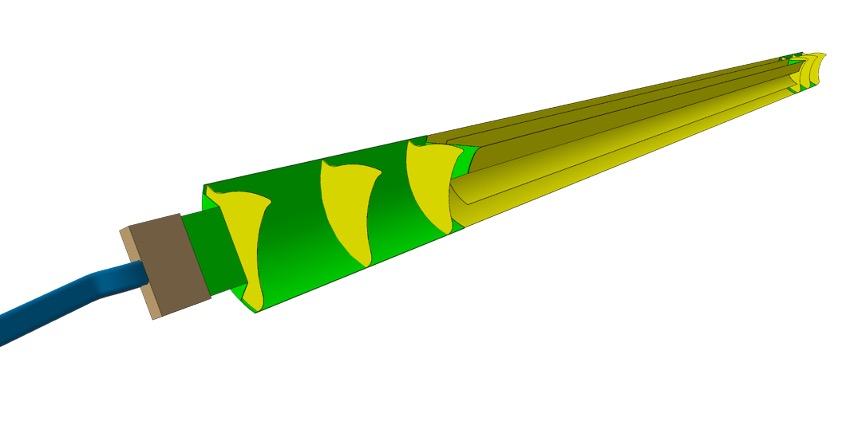 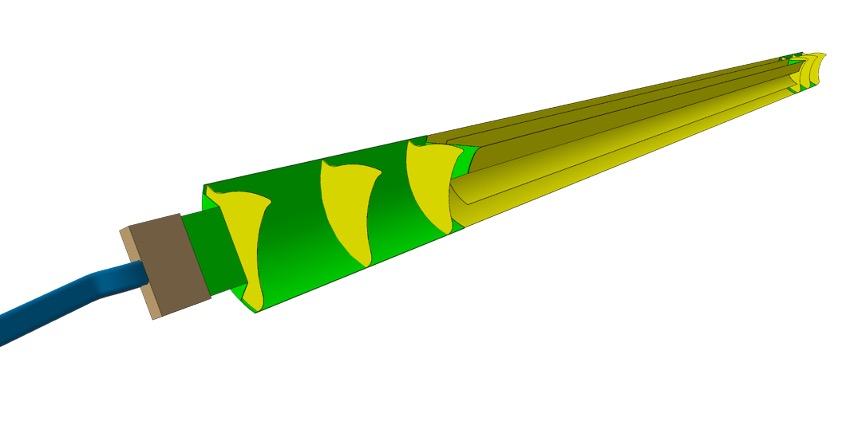 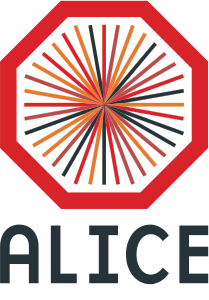 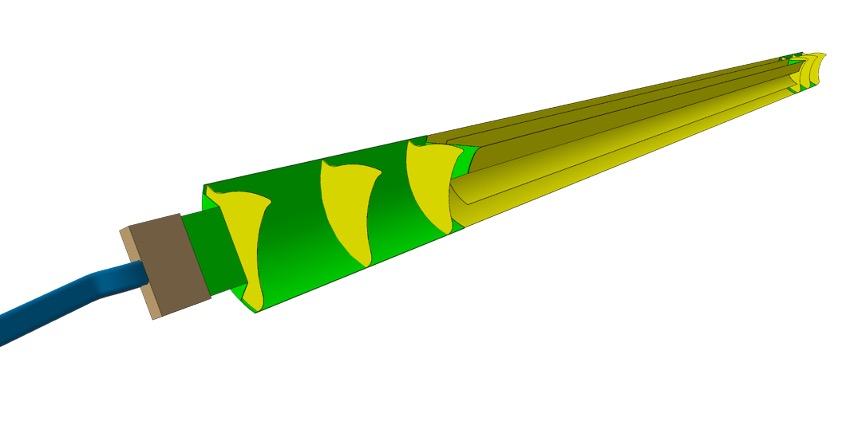 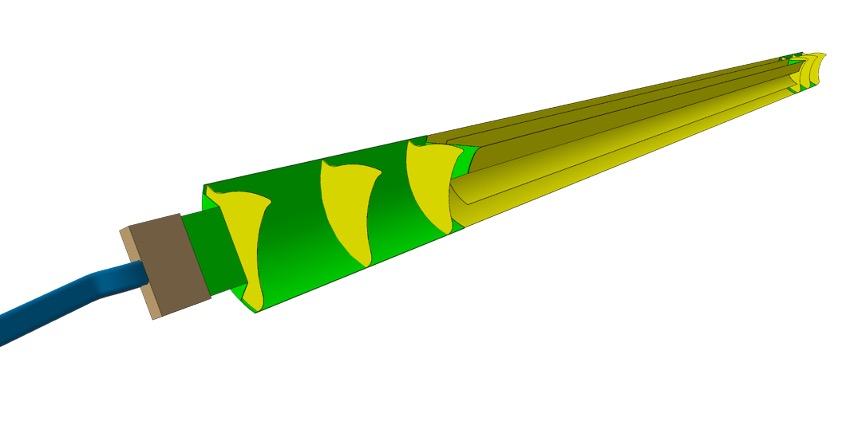 ALICE3 - IRIS
Sensors (Layers and disks)
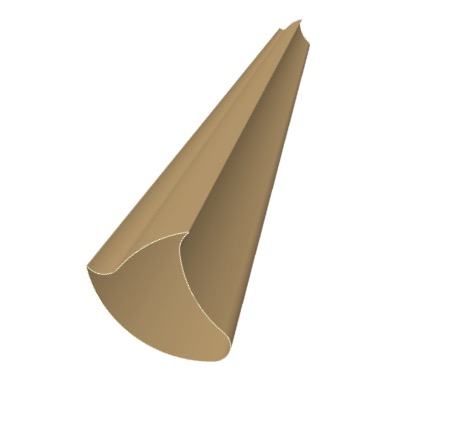 Carbon foam and cold plate
4 x Petals
Secondary vacuum case
RD_FCC WP-Silicon Mini-workshop  | 22-23 April 2024 | Domenico Colella
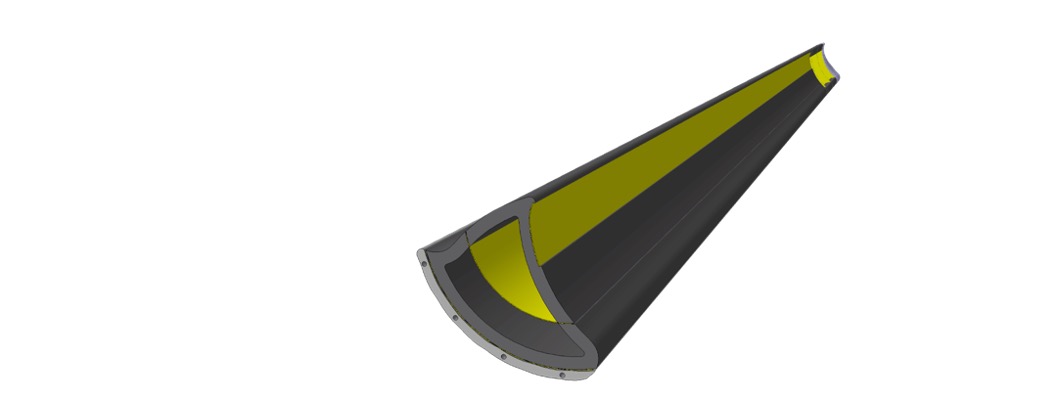 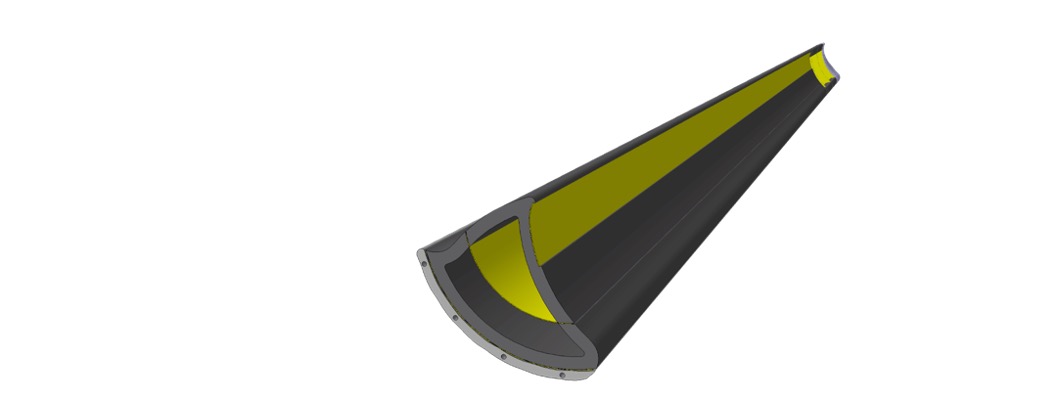 3D printed Aluminium
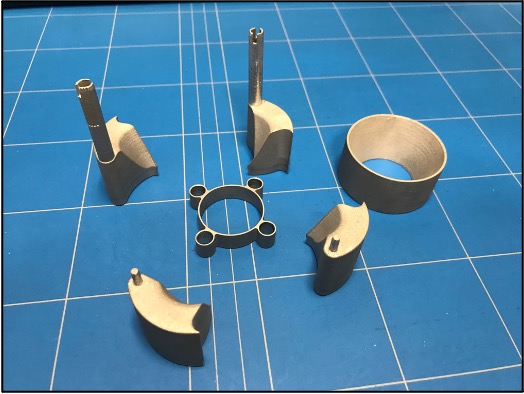 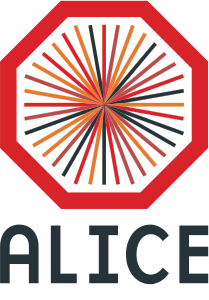 ALICE3 - IRIS
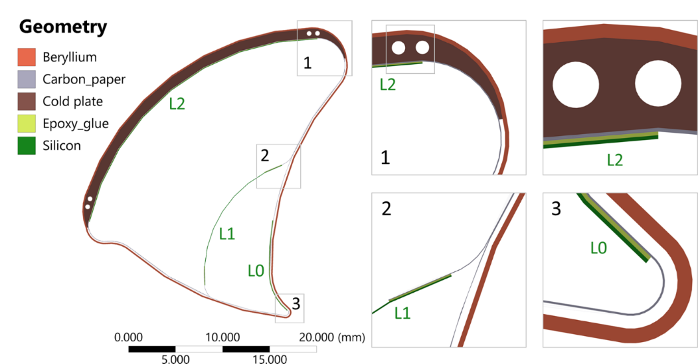 AlSi10Mg
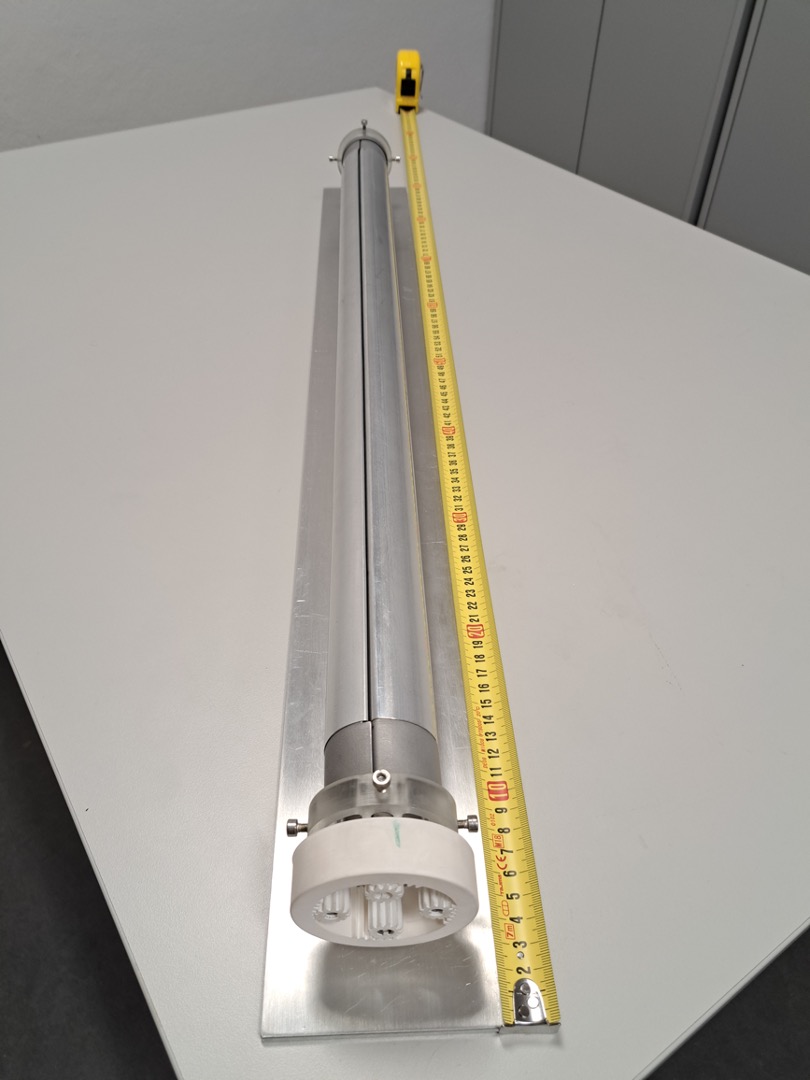 800 mm long
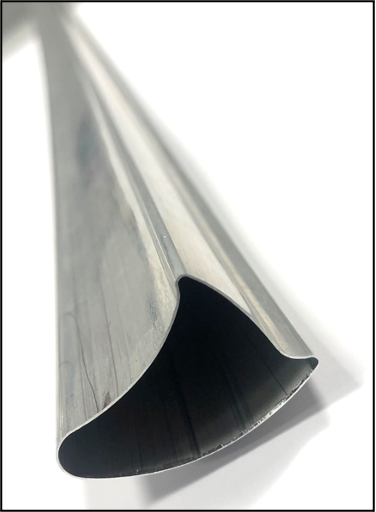 0.33 mm wall
Al 5083
Petal case 
bread board model
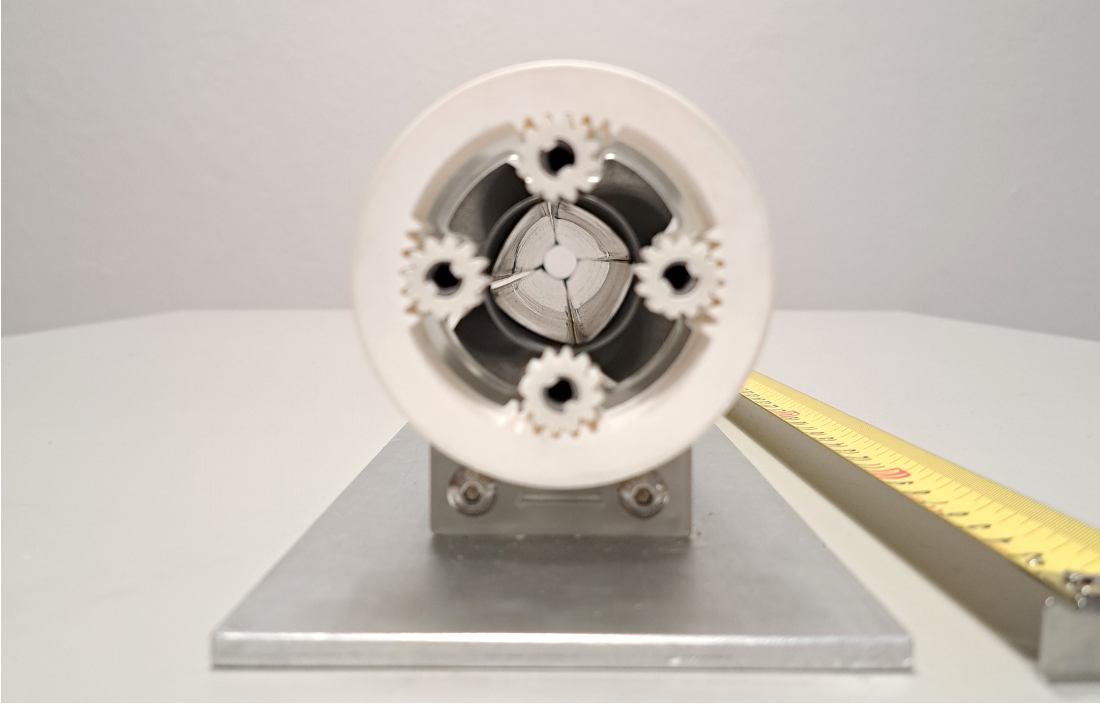 RD_FCC WP-Silicon Mini-workshop  | 22-23 April 2024 | Domenico Colella
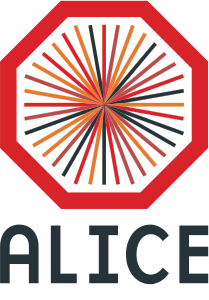 ALICE3 - IRIS
Outgassing studies at INFN Bari
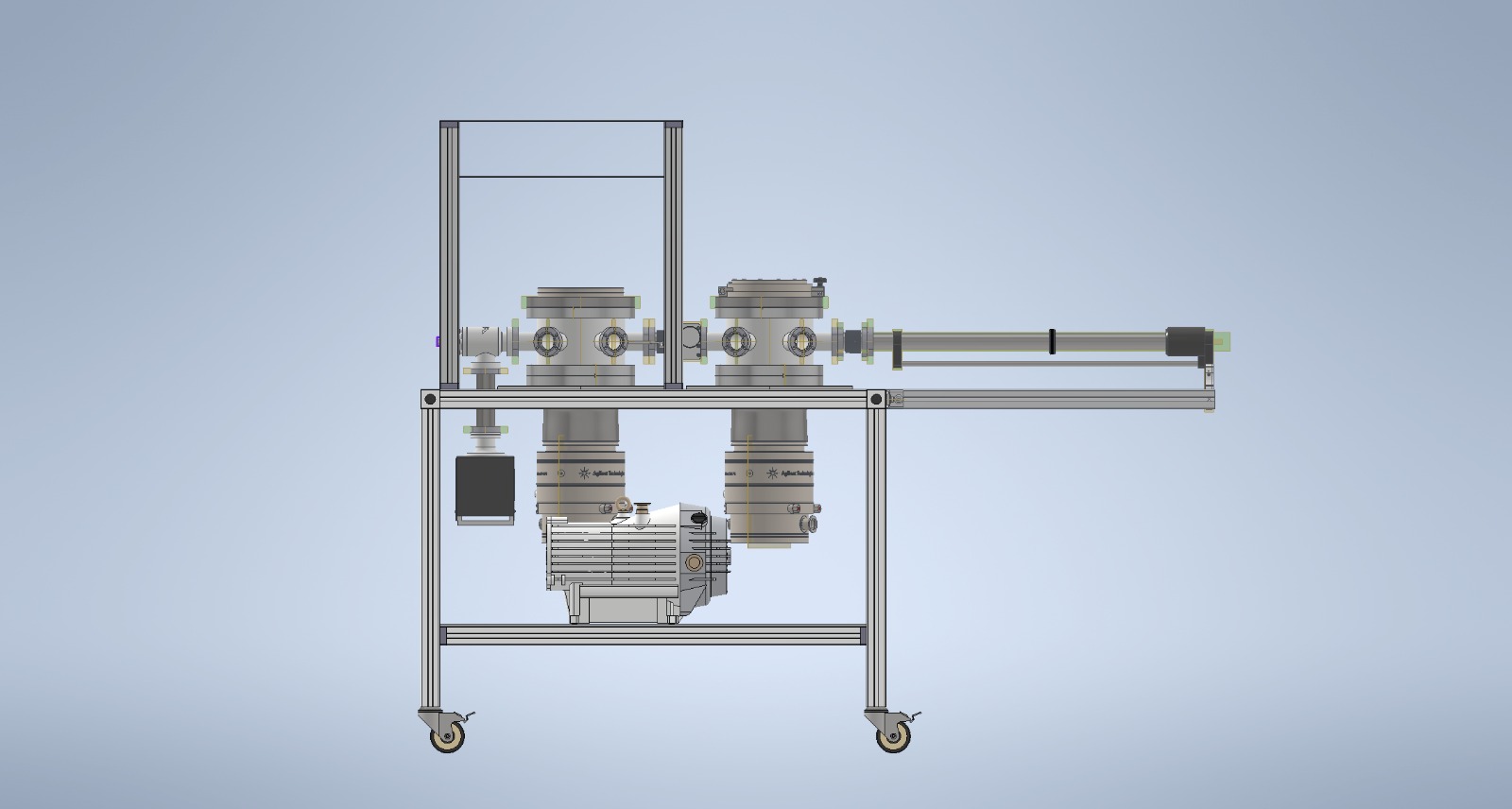 Carbon (LAYPUS) Substrate of the cold plate
Carbon Fleece of the cold plate
Carbon foam All comp high density
Carbon foam All comp low density
Carbon foam ERG duocel
Optical Fiber with connector
NASA Epoxy
Si wafer
Wire bonded Si wafer
FPC
3D printed aluminium nitride (AIN) samples disks 
Al2O3 samples disk: 3D printed alumina (Al2O3) samples disks
3D printed AlSi samples disks
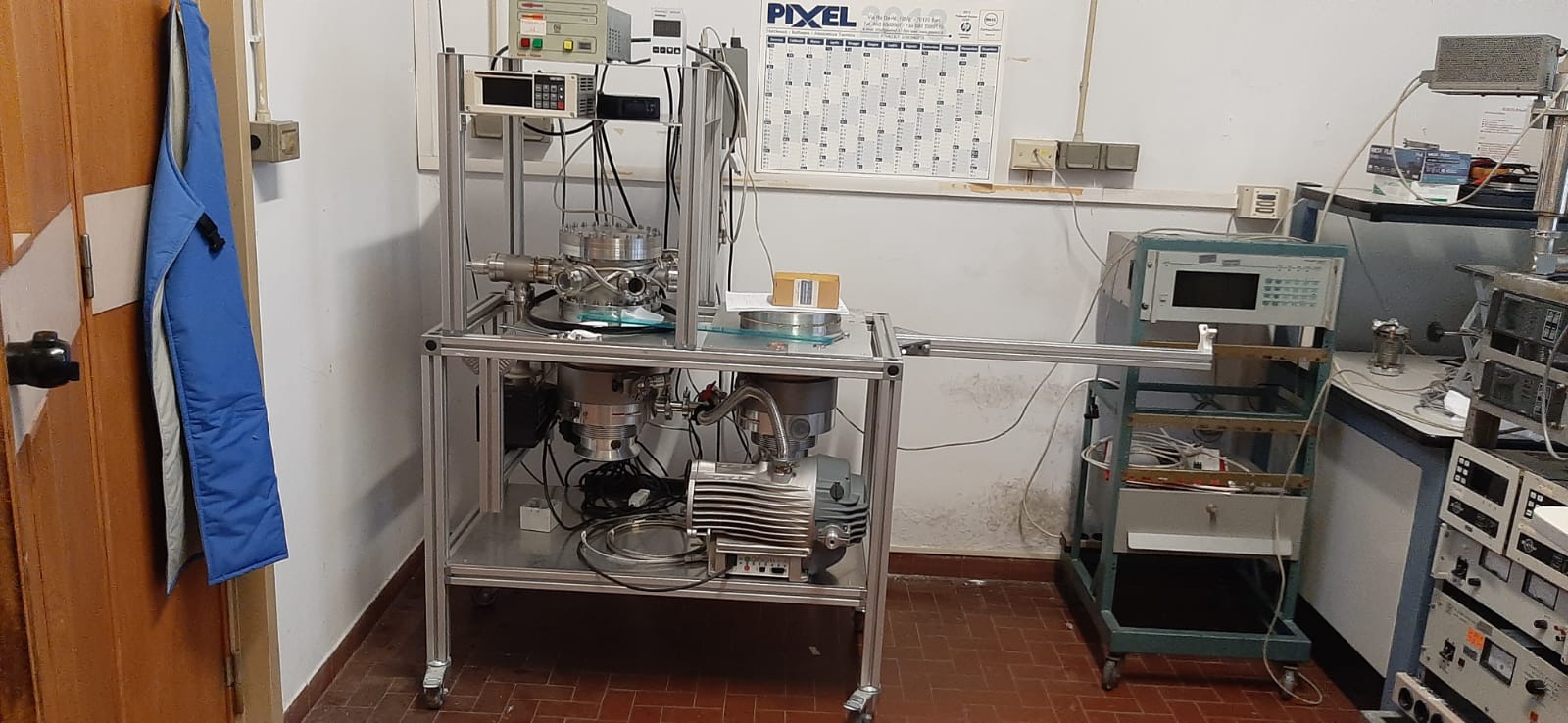 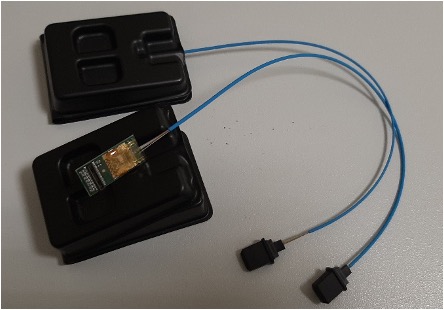 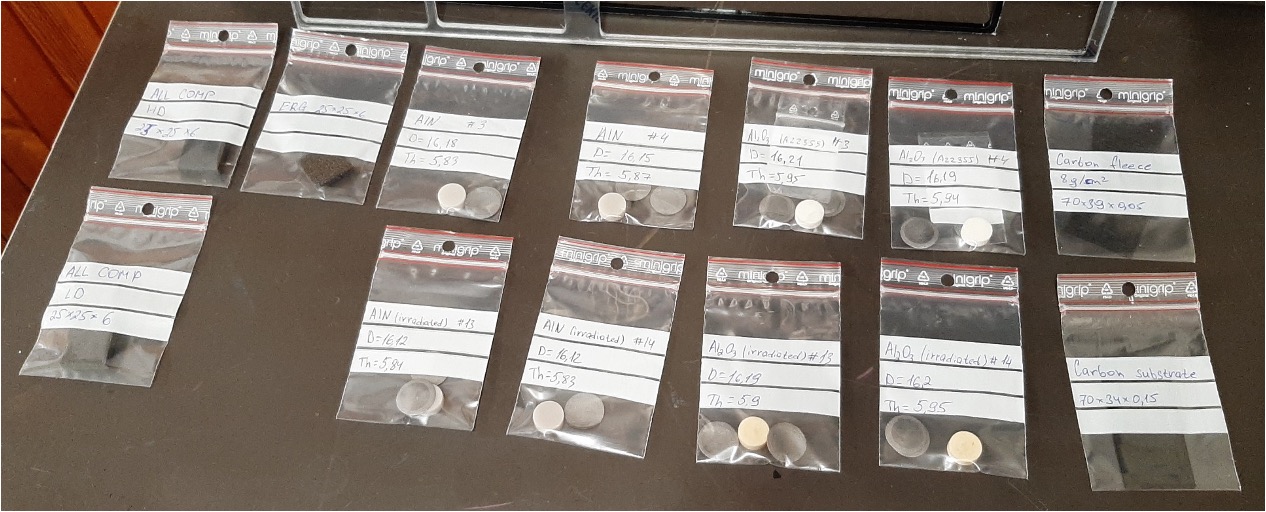 RD_FCC WP-Silicon Mini-workshop  | 22-23 April 2024 | Domenico Colella
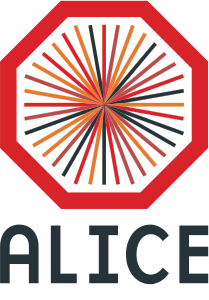 ALICE3 - MIDDLE LAYER
Prototype by INFN Padova
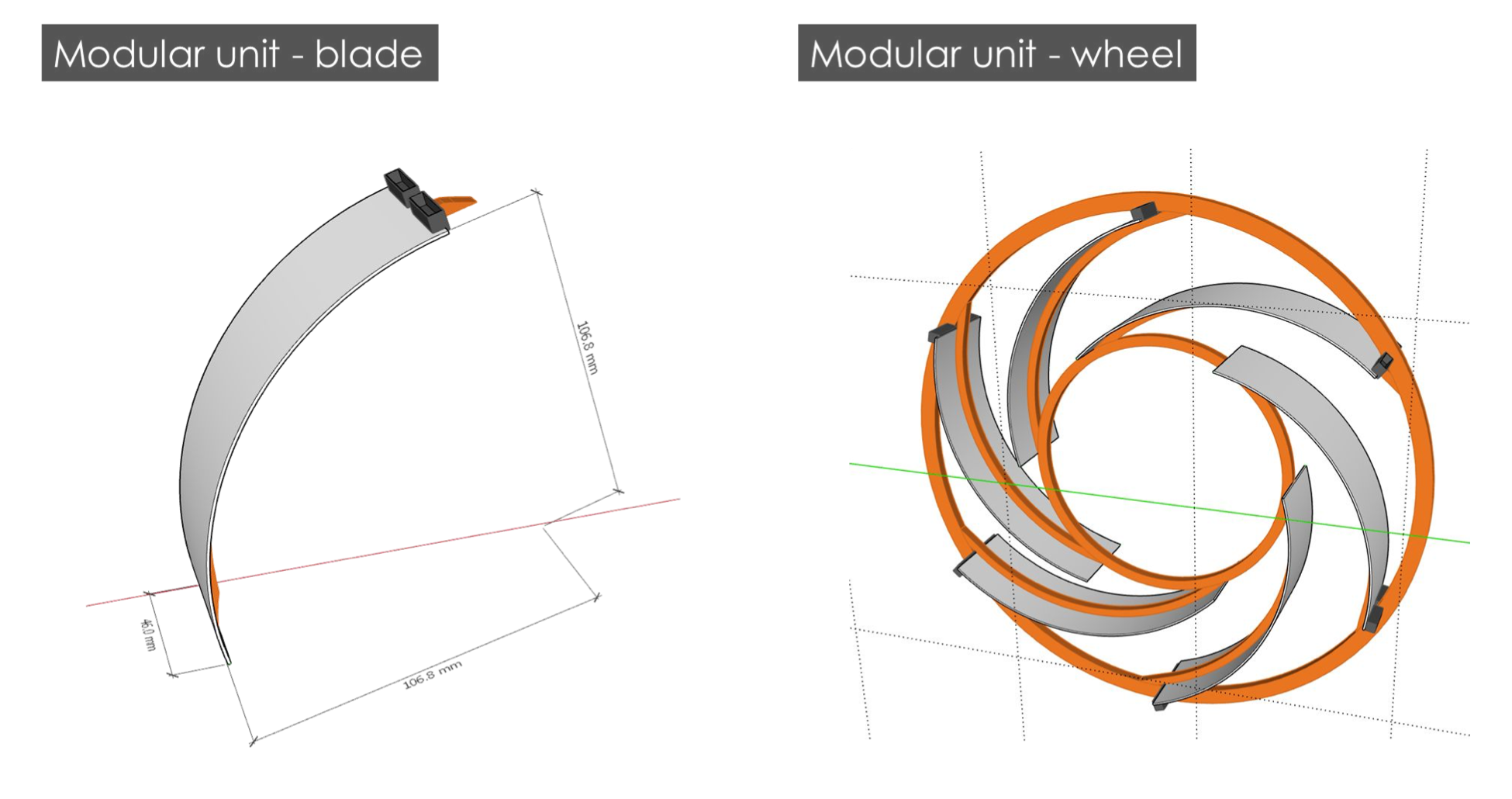 RD_FCC WP-Silicon Mini-workshop  | 22-23 April 2024 | Domenico Colella
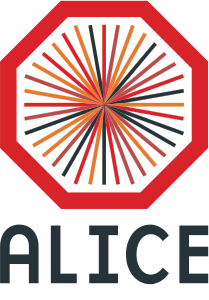 ALICE3 - MIDDLE LAYER
Prototype by INFN Padova
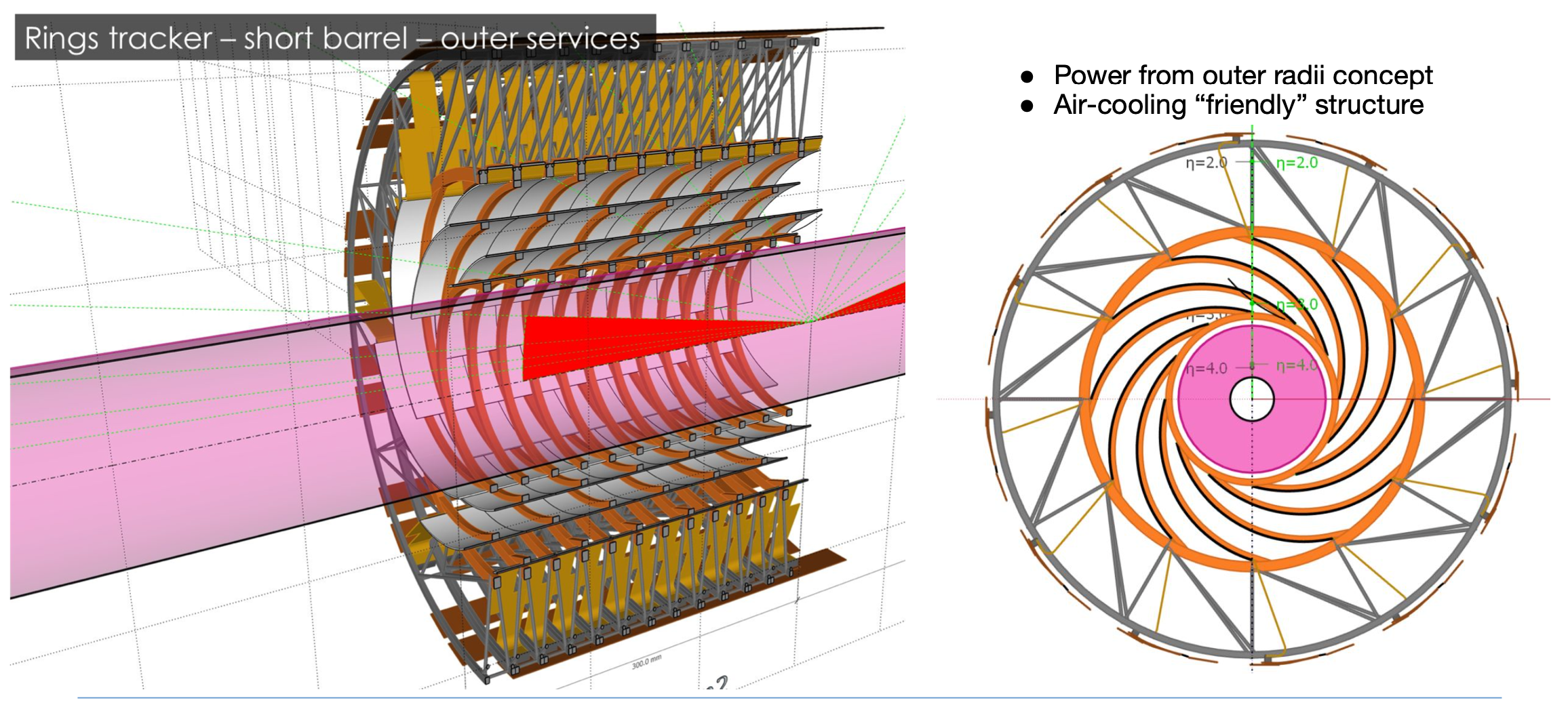 RD_FCC WP-Silicon Mini-workshop  | 22-23 April 2024 | Domenico Colella
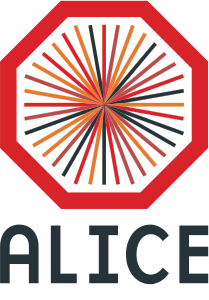 ALICE3 - MIDDLE LAYER
Prototype by INFN Padova
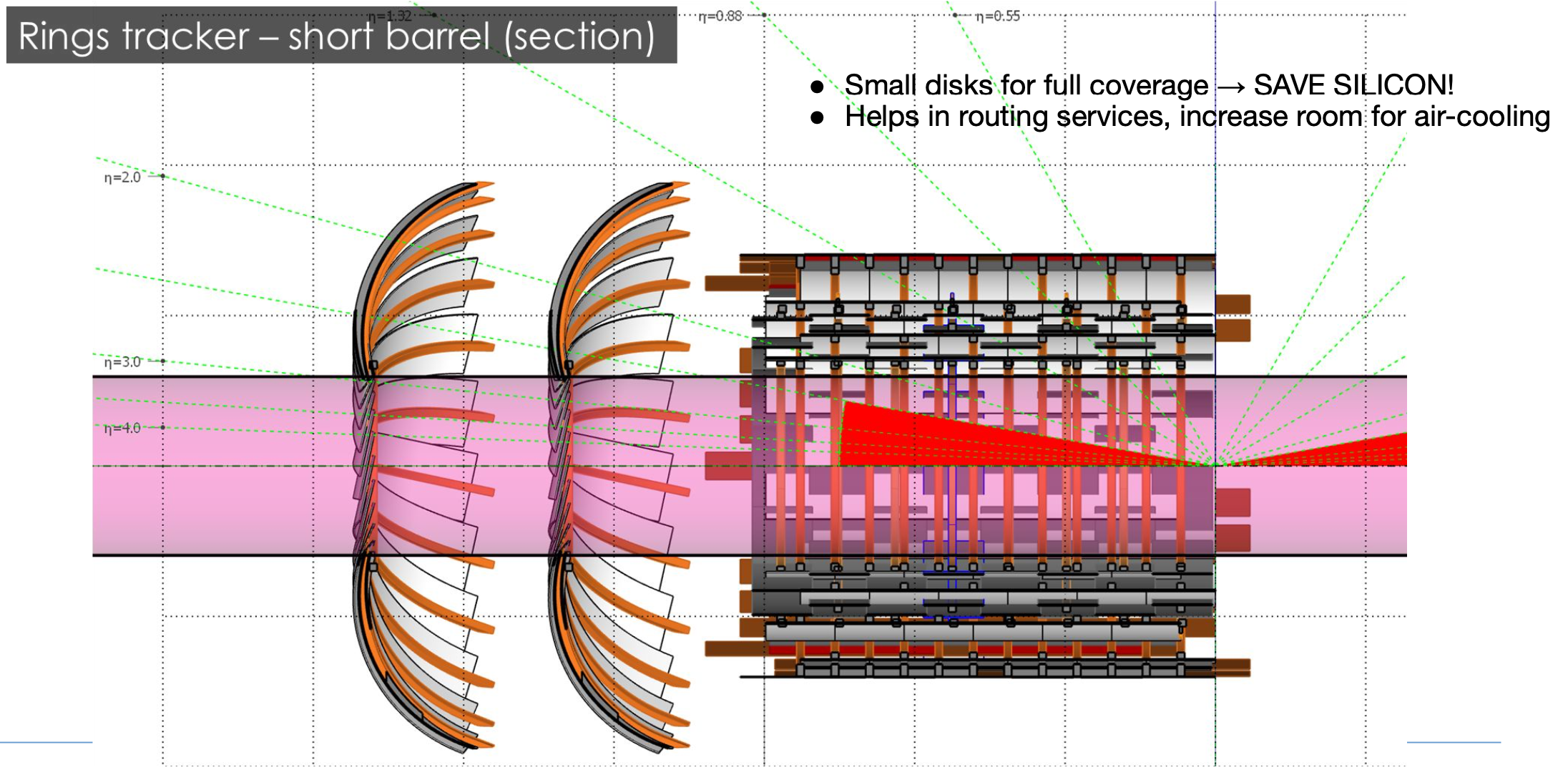 RD_FCC WP-Silicon Mini-workshop  | 22-23 April 2024 | Domenico Colella
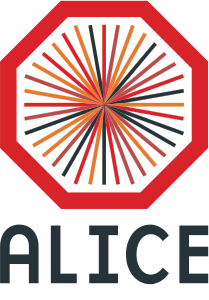 ALICE3 - MIDDLE LAYER
Prototype by INFN Padova
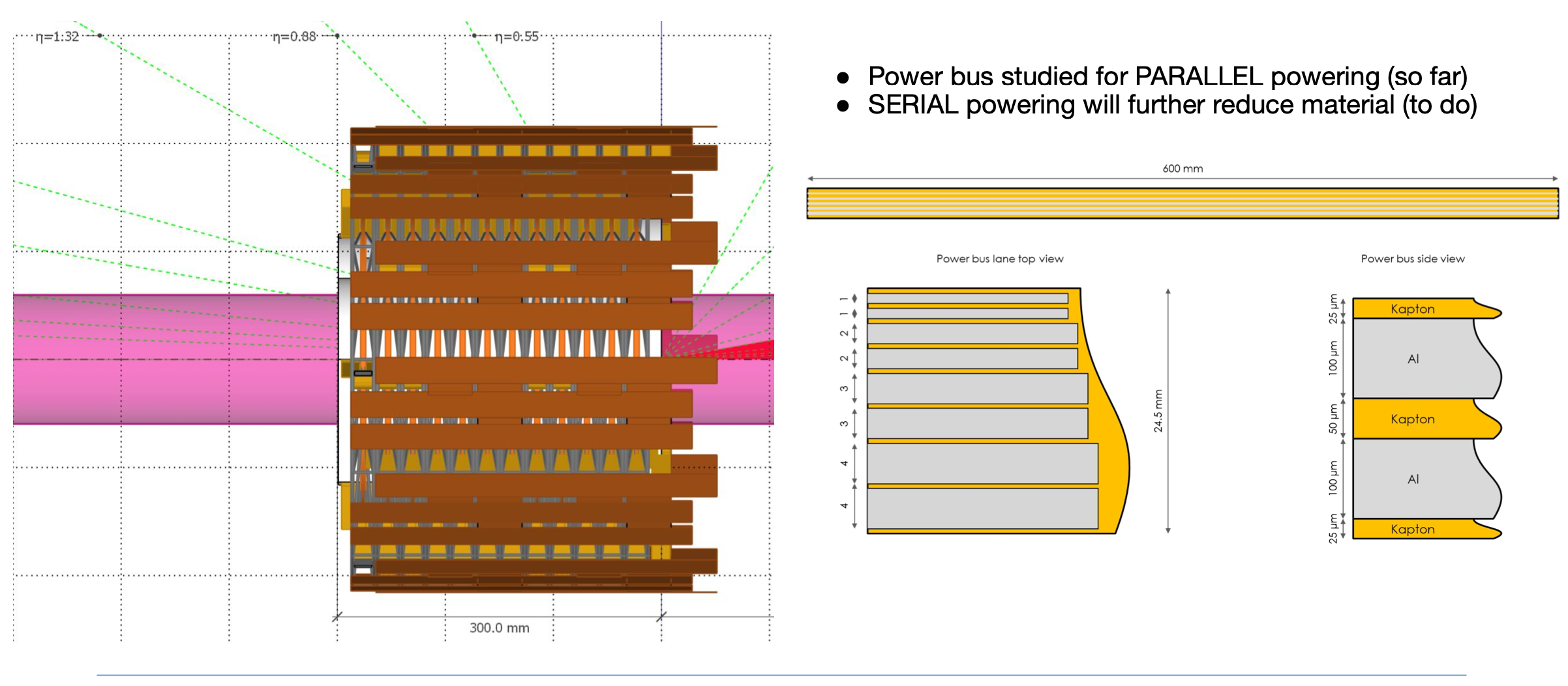 RD_FCC WP-Silicon Mini-workshop  | 22-23 April 2024 | Domenico Colella
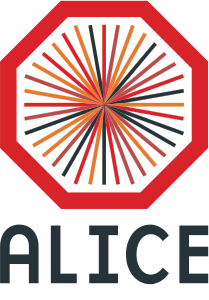 Backup
RD_FCC WP-Silicon Mini-workshop  | 22-23 April 2024 | Domenico Colella
Expression of Interest
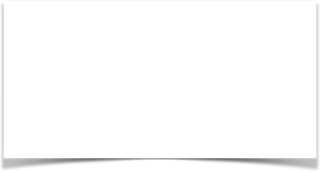 LHCC 139 (Sep 2019)
LHCC 142 (Jun 2020)
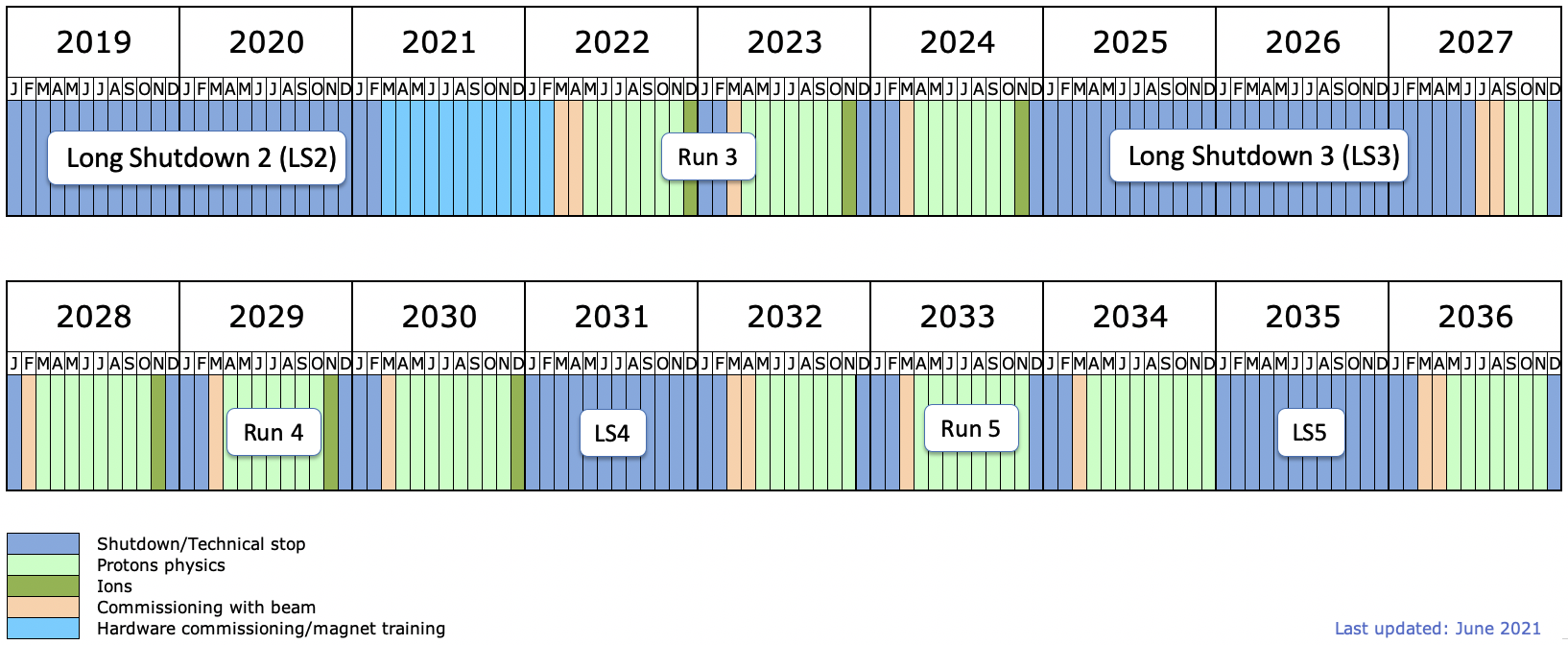 Letter of Intent
R&D kick-off (Dec 2019)
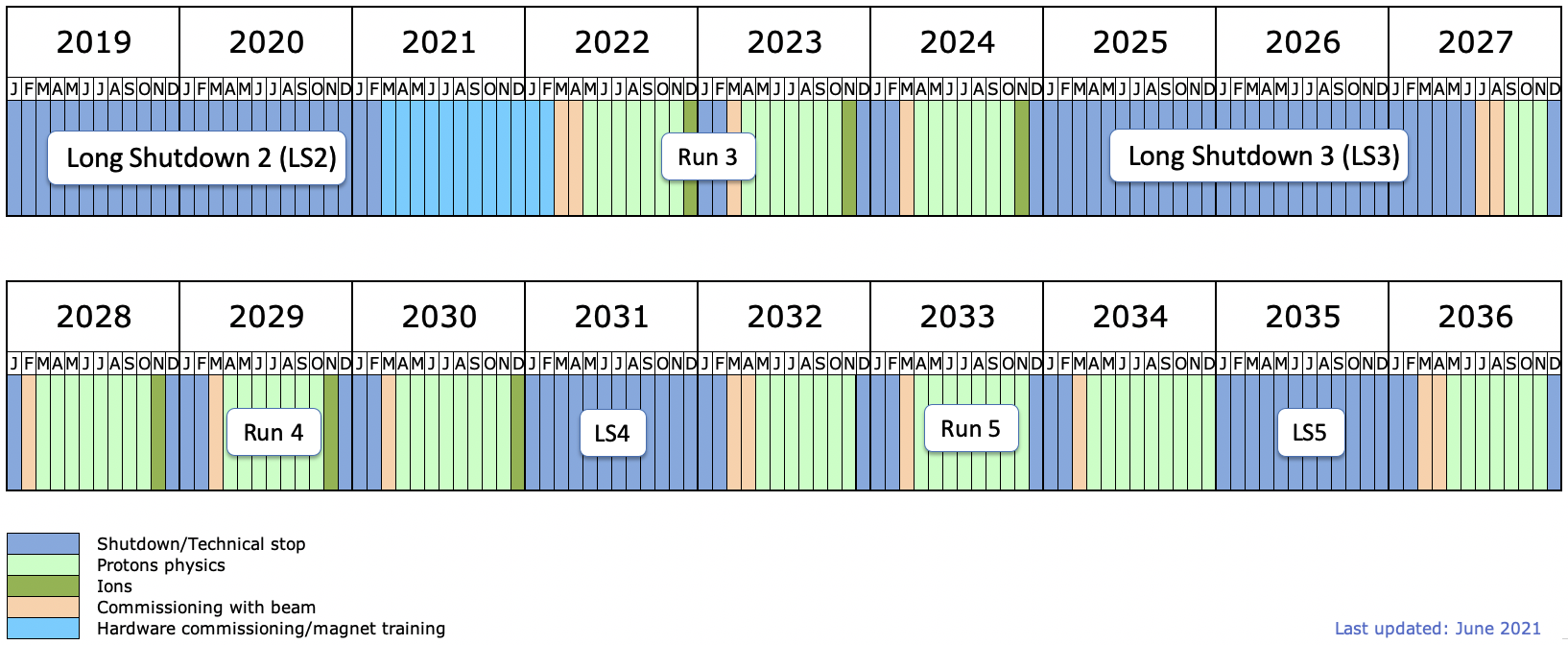 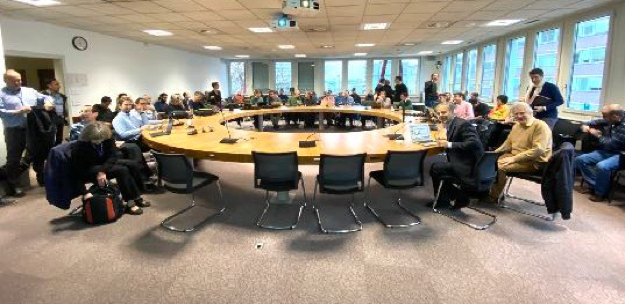 Project setup (spring 2020)
Project leaders
Work packages conveners
Institutes joining
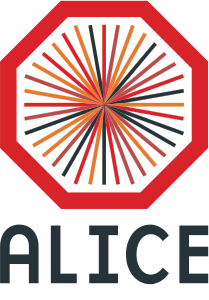 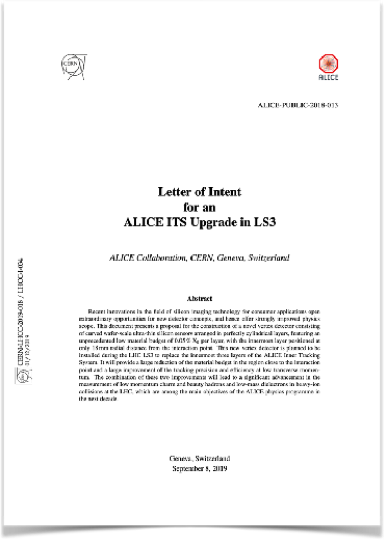 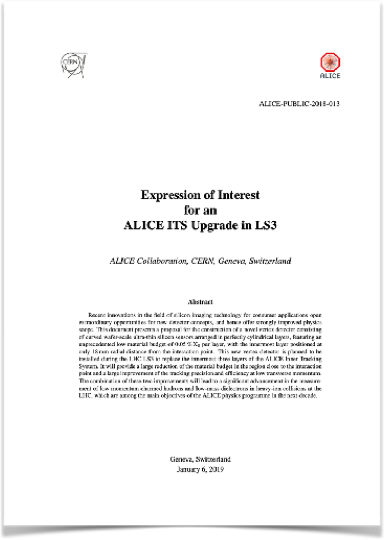 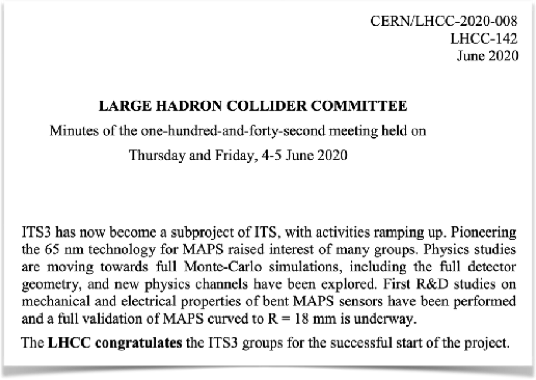 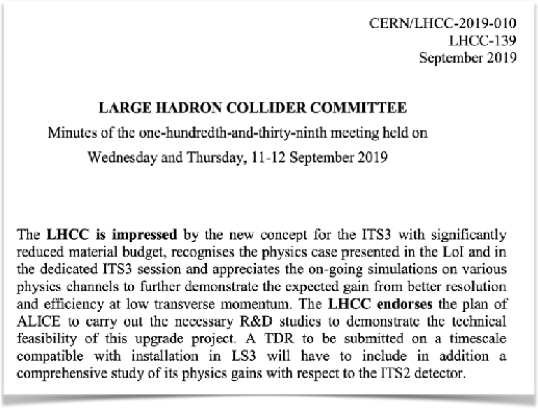 Backup
ALICE 2.1
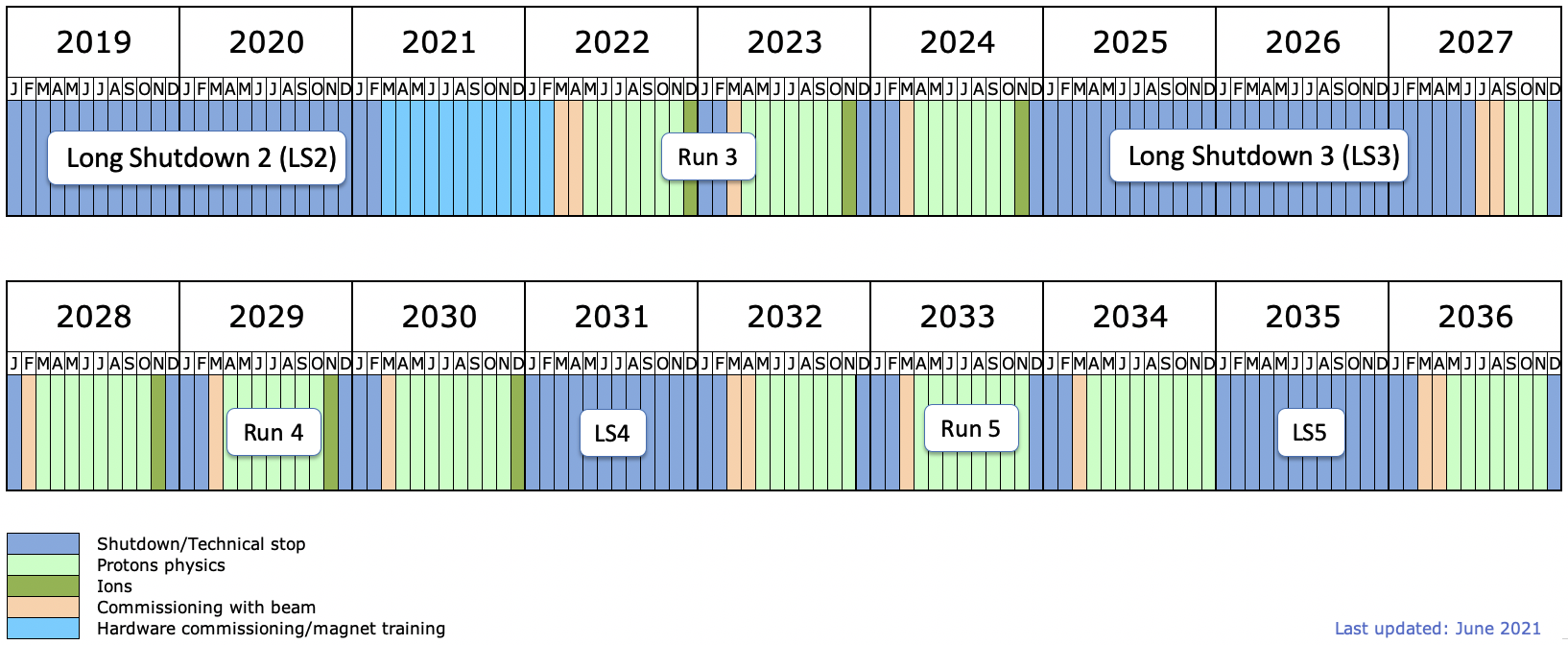 “The LHCC congratulates the ITS3 groups for the successful start of the project.”
“The LHCC is impressed by the new concept for the ITS3…”
[ALICE-PUBLIC-2018-013]
https://cds.cern.ch/record/2644611
[CERN-LHCC-2019-018 ; LHCC-I-034]
https://cds.cern.ch/record/2703140/
Oct 2018
Sep 2019
Sep 2019
Dec 2019
Spring 2020
Jun 2020
RD_FCC WP-Silicon Mini-workshop  | 22-23 April 2024 | Domenico Colella
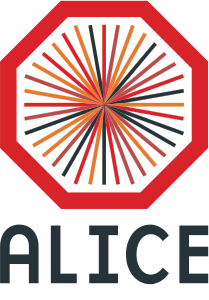 Backup - Interconnection
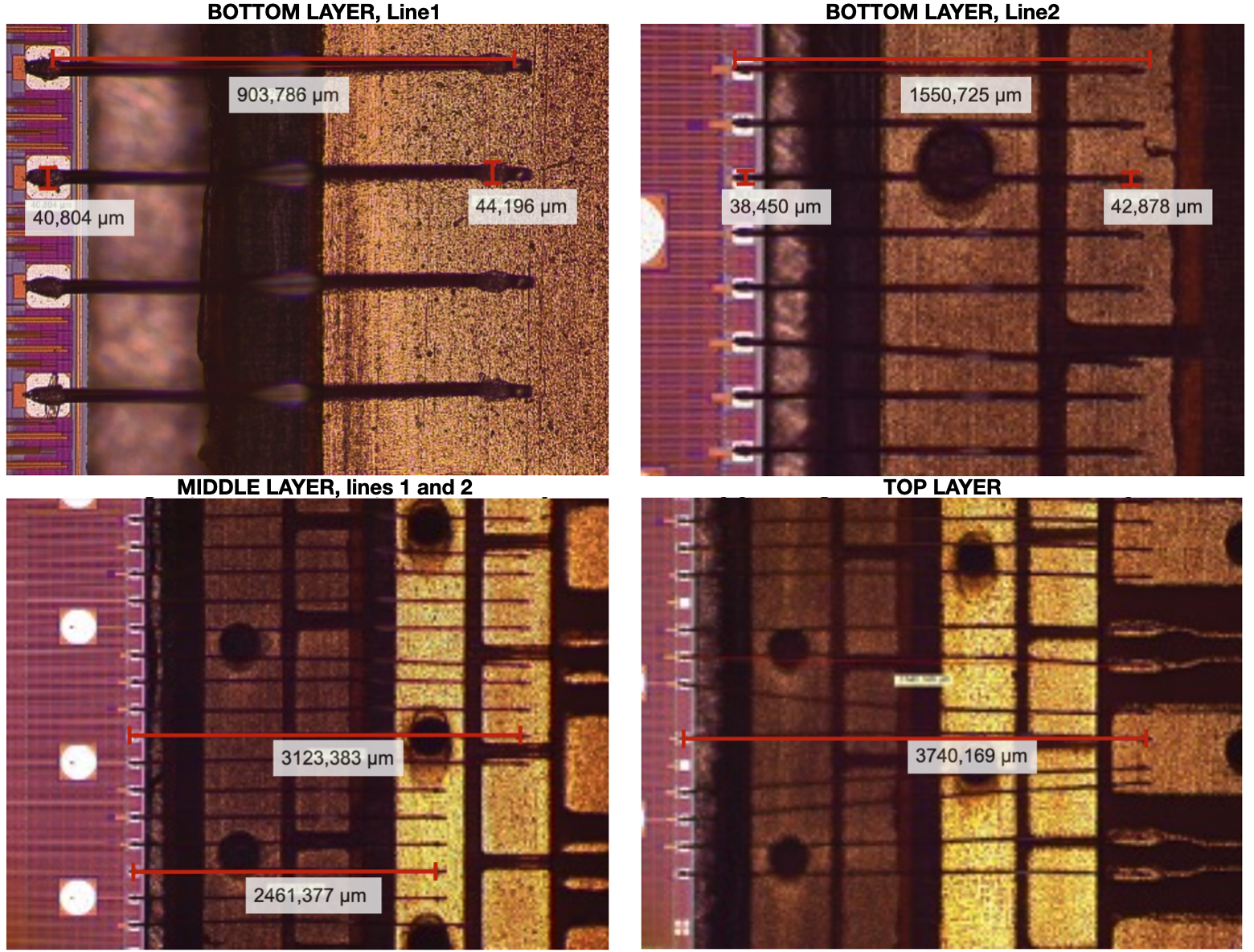 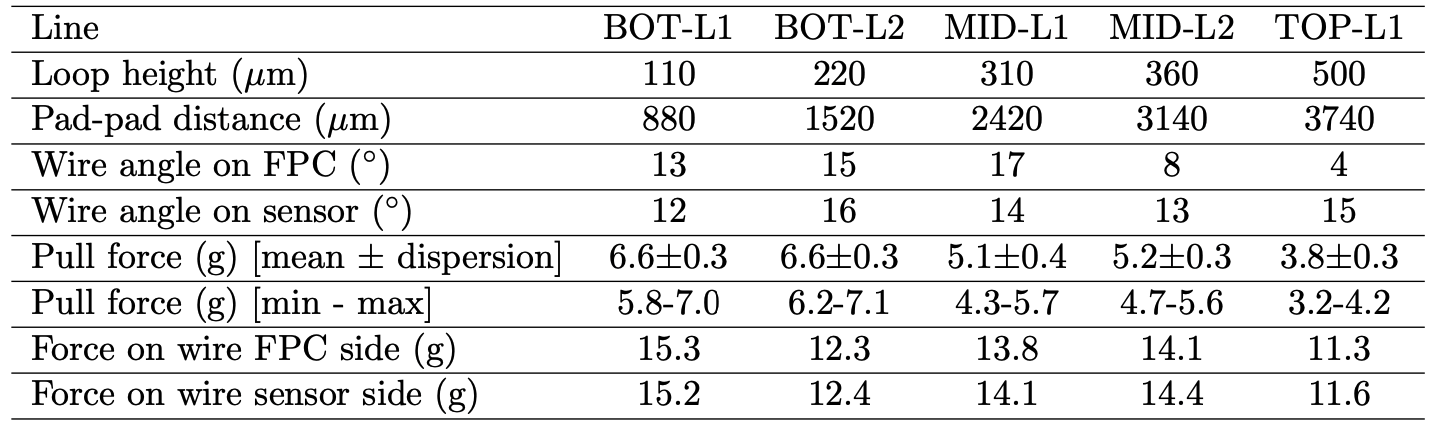 RD_FCC WP-Silicon Mini-workshop  | 22-23 April 2024 | Domenico Colella
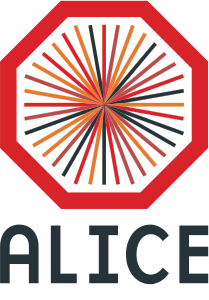 Backup - Super-ALPIDE project
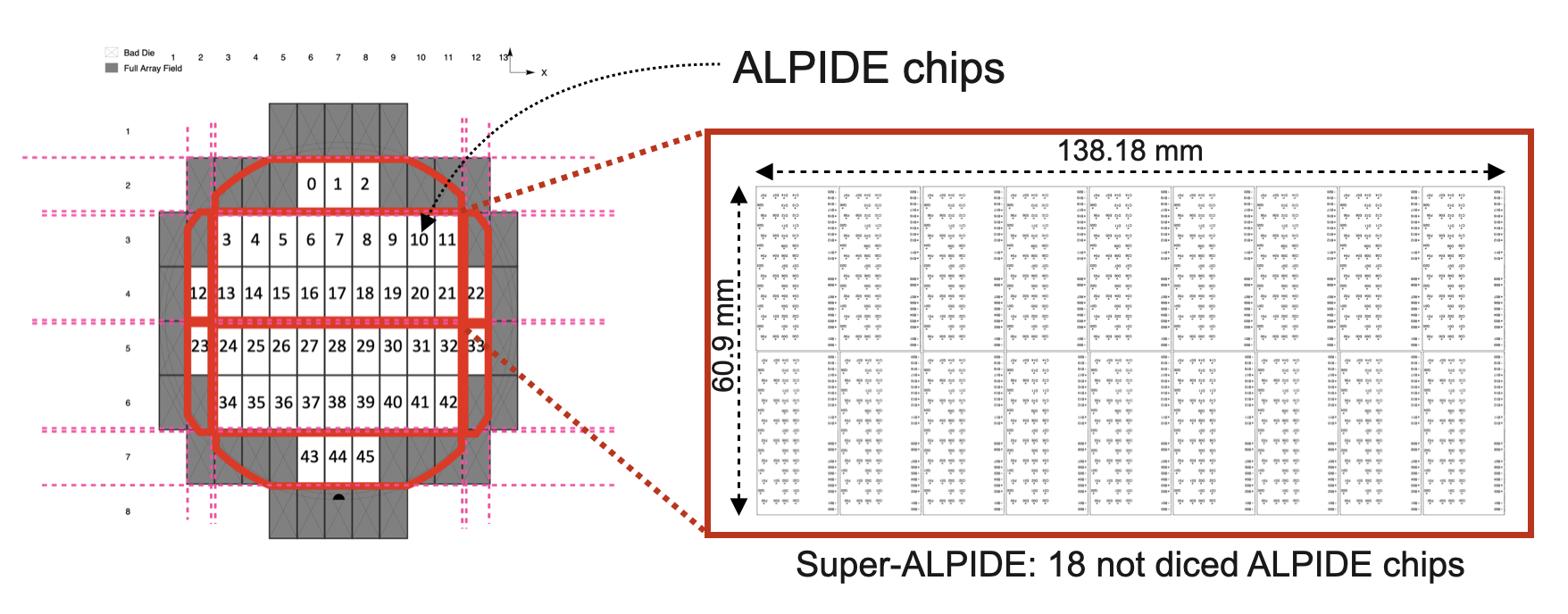 Super-ALPIDE 
18 not diced ALPIDE chips
dimensions close to the ones for L0 sensor
Goals
verify bending tools for large-size working chips
verify mechanical support alignment tools
develop wire-bonding over bent surface tools
develop first bent flex prototype (for powering and data streaming)
assemble first working large dimension bent sensor → by October 2023
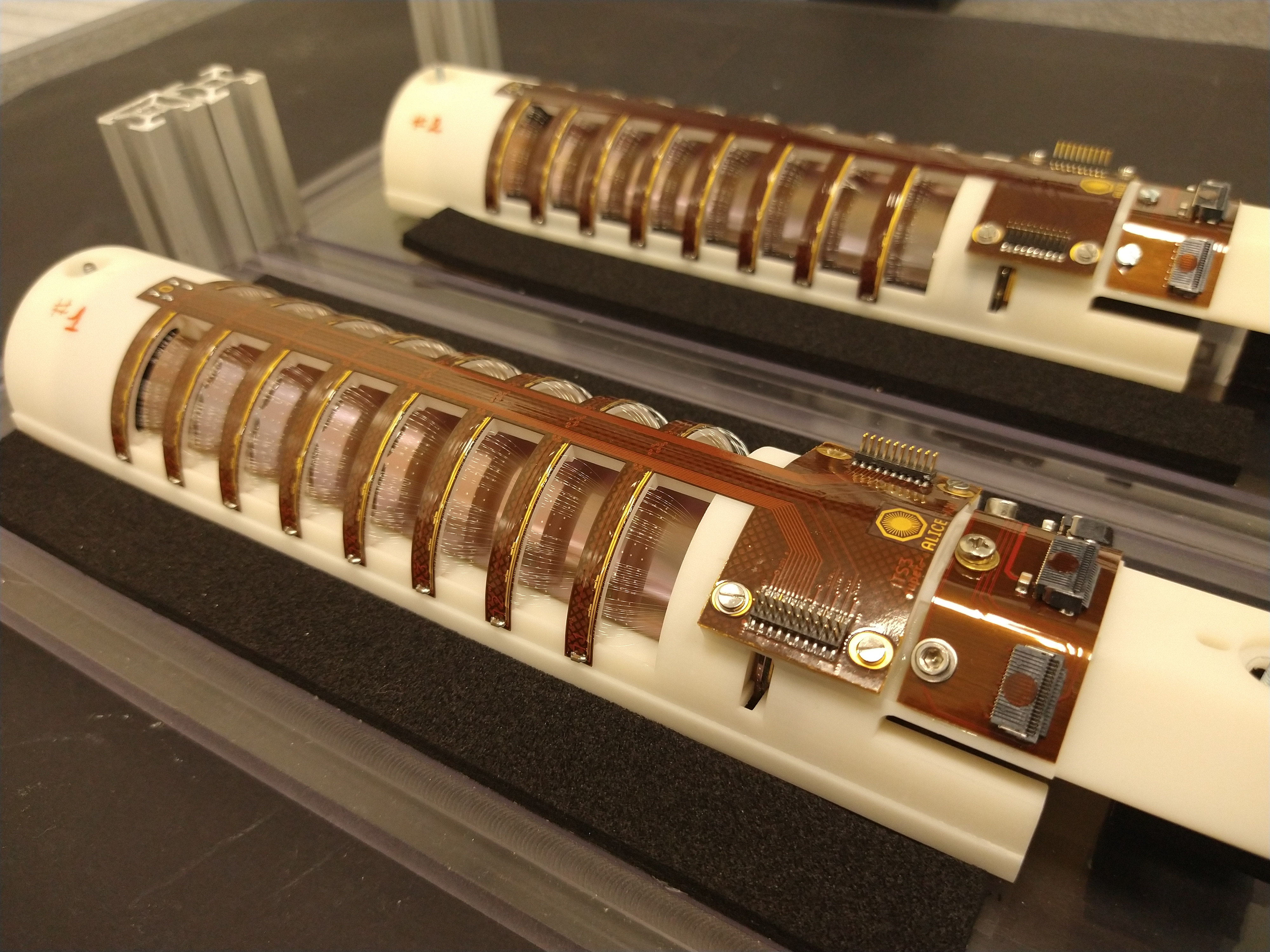 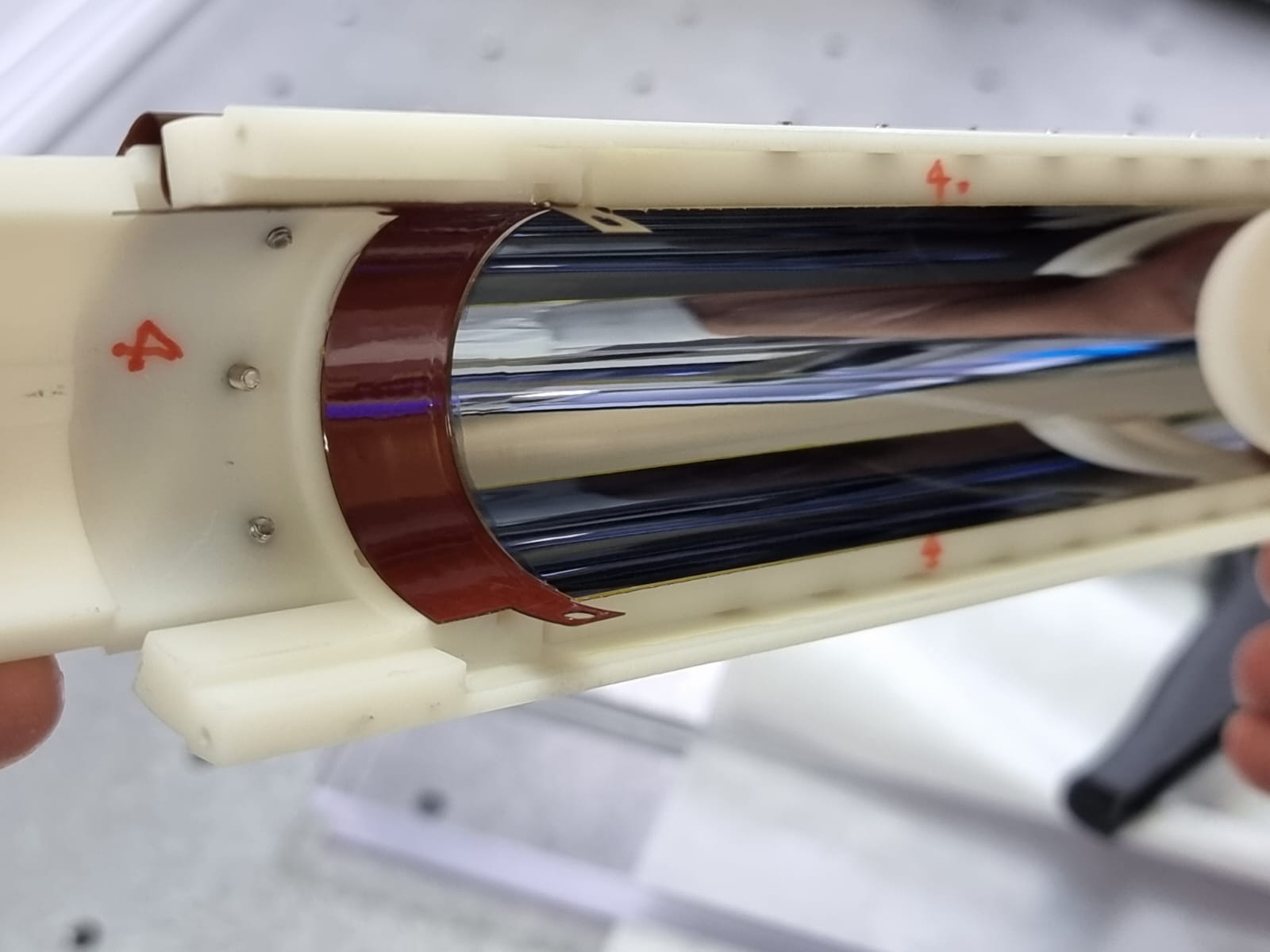 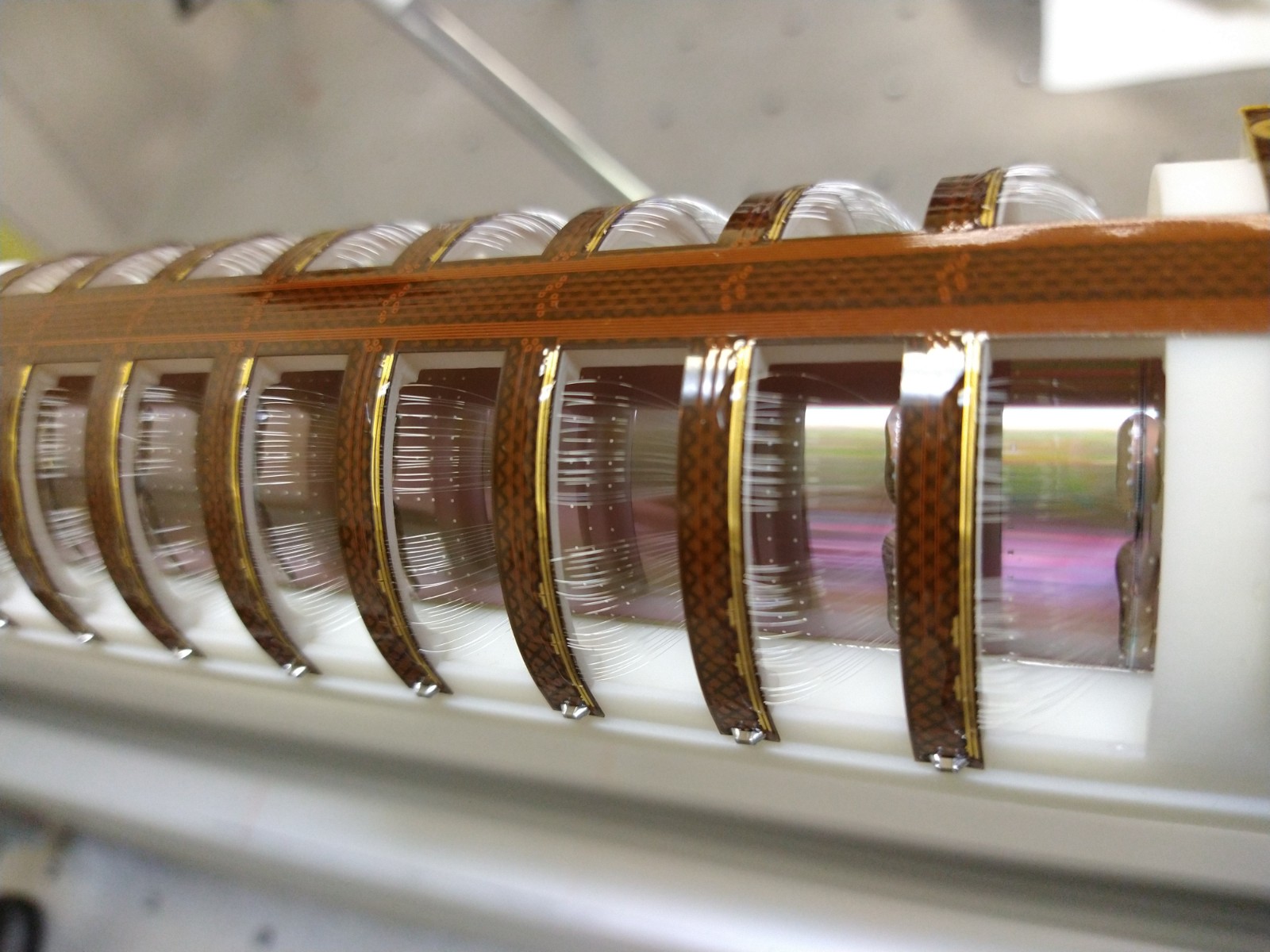 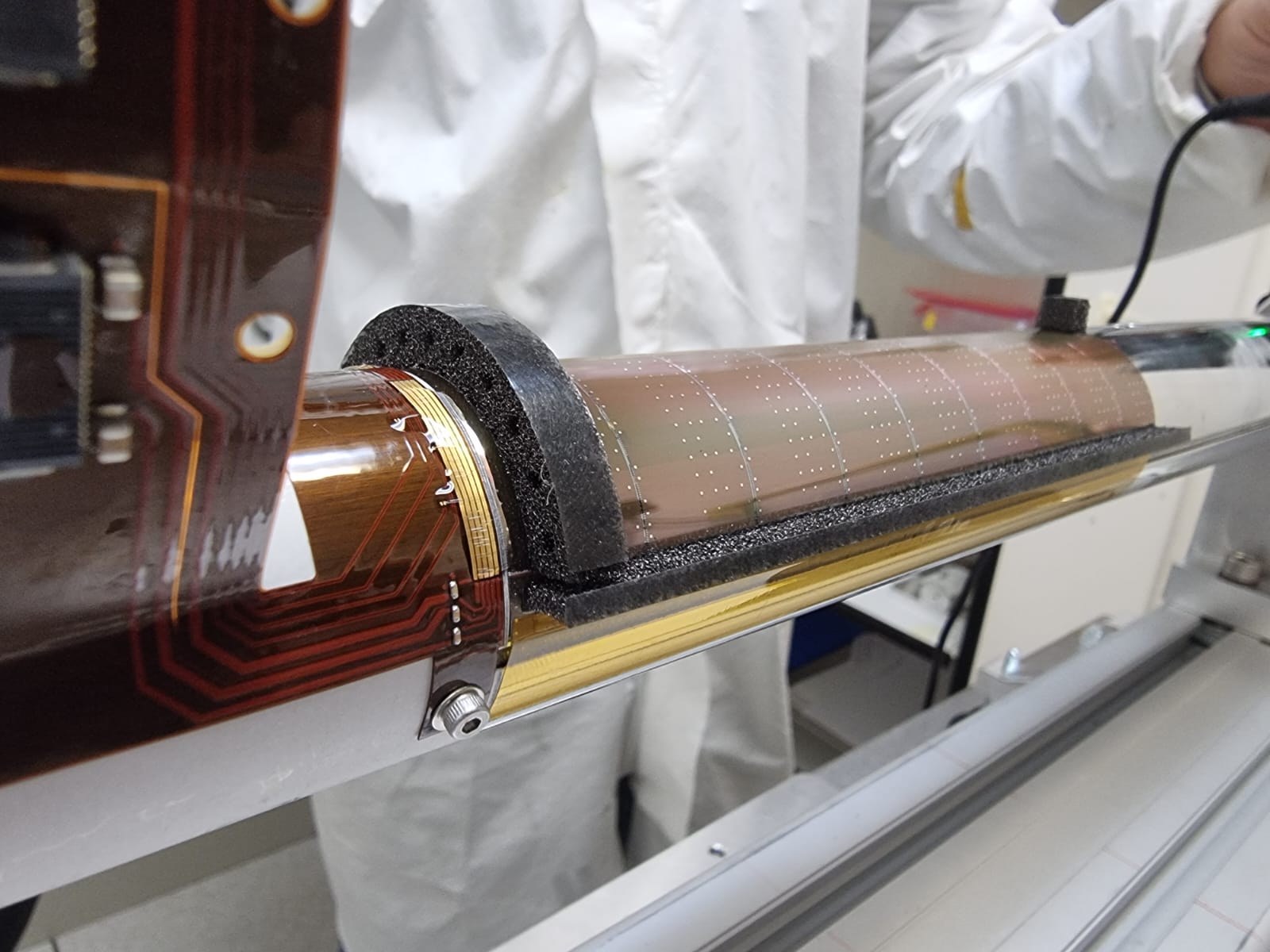 RD_FCC WP-Silicon Mini-workshop  | 22-23 April 2024 | Domenico Colella
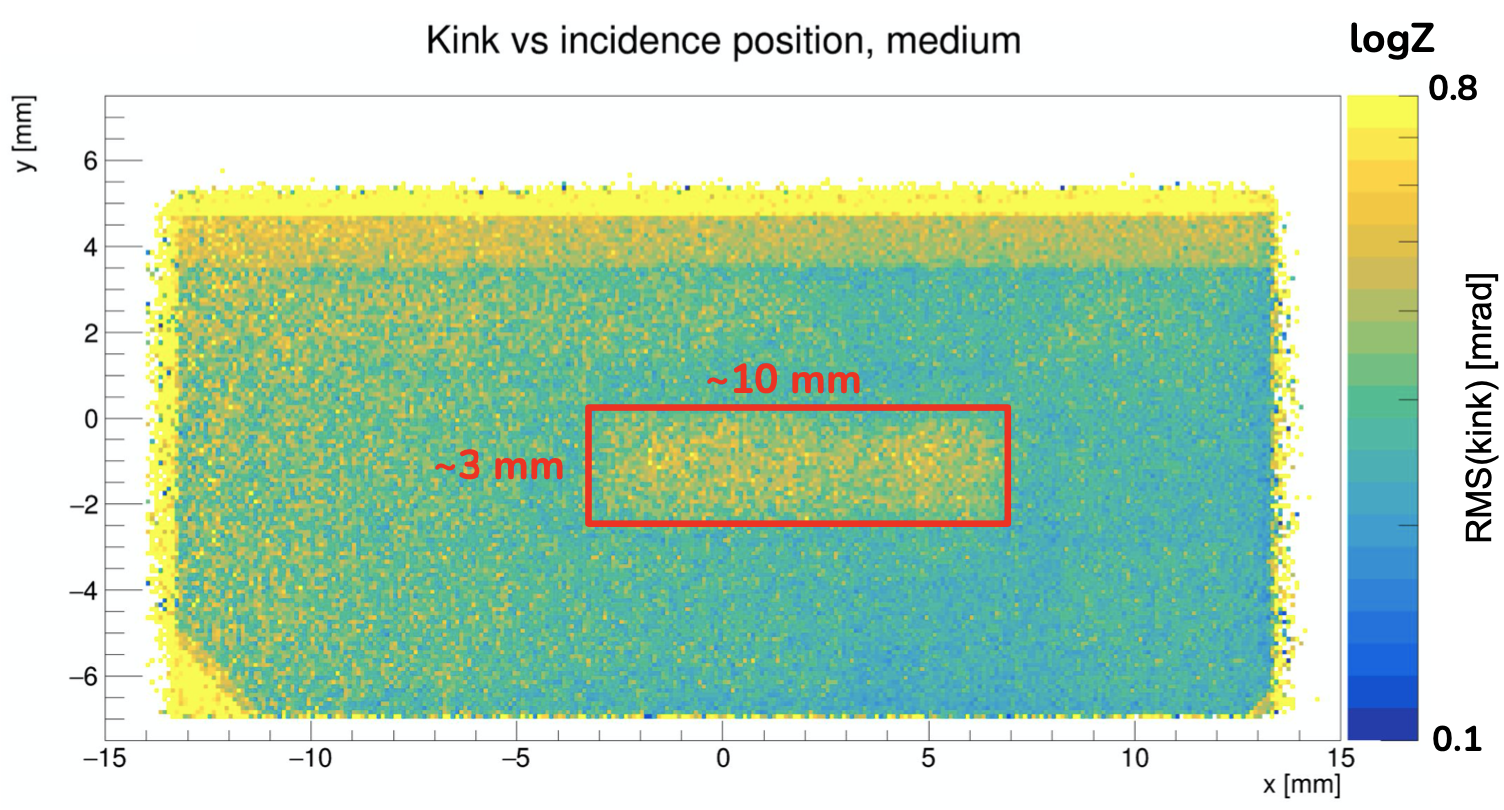 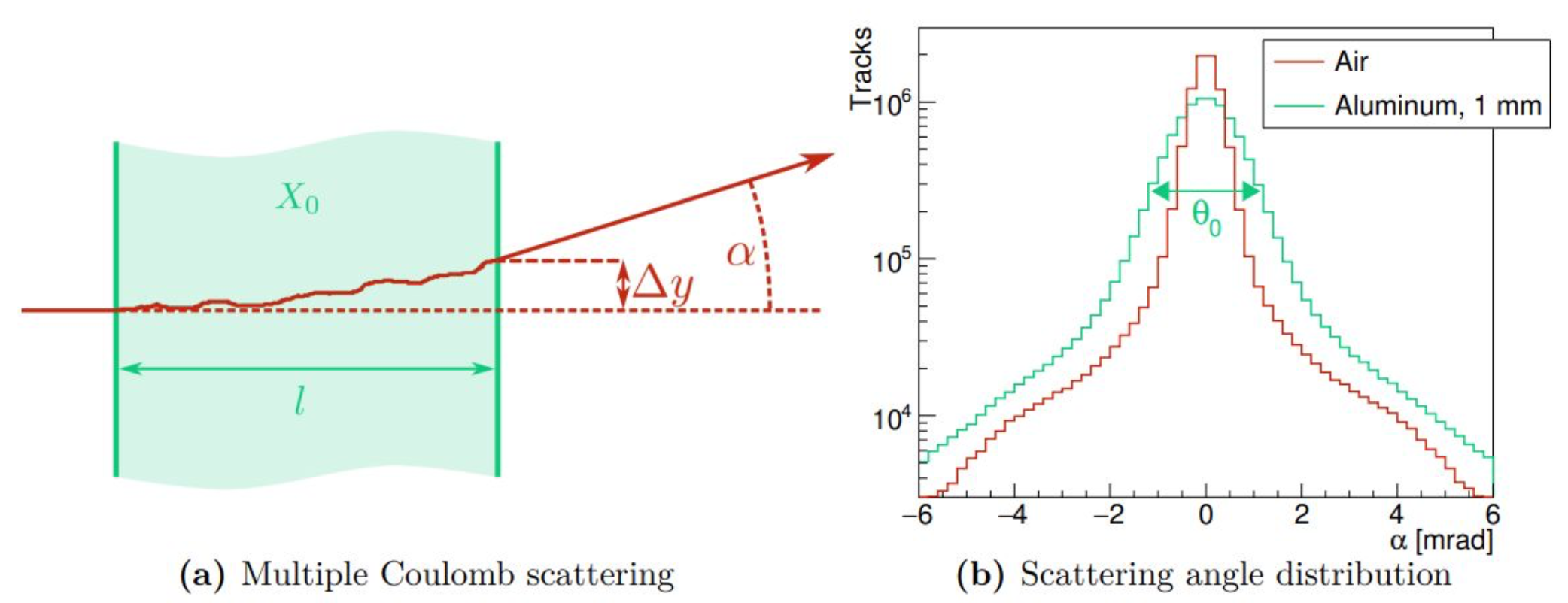 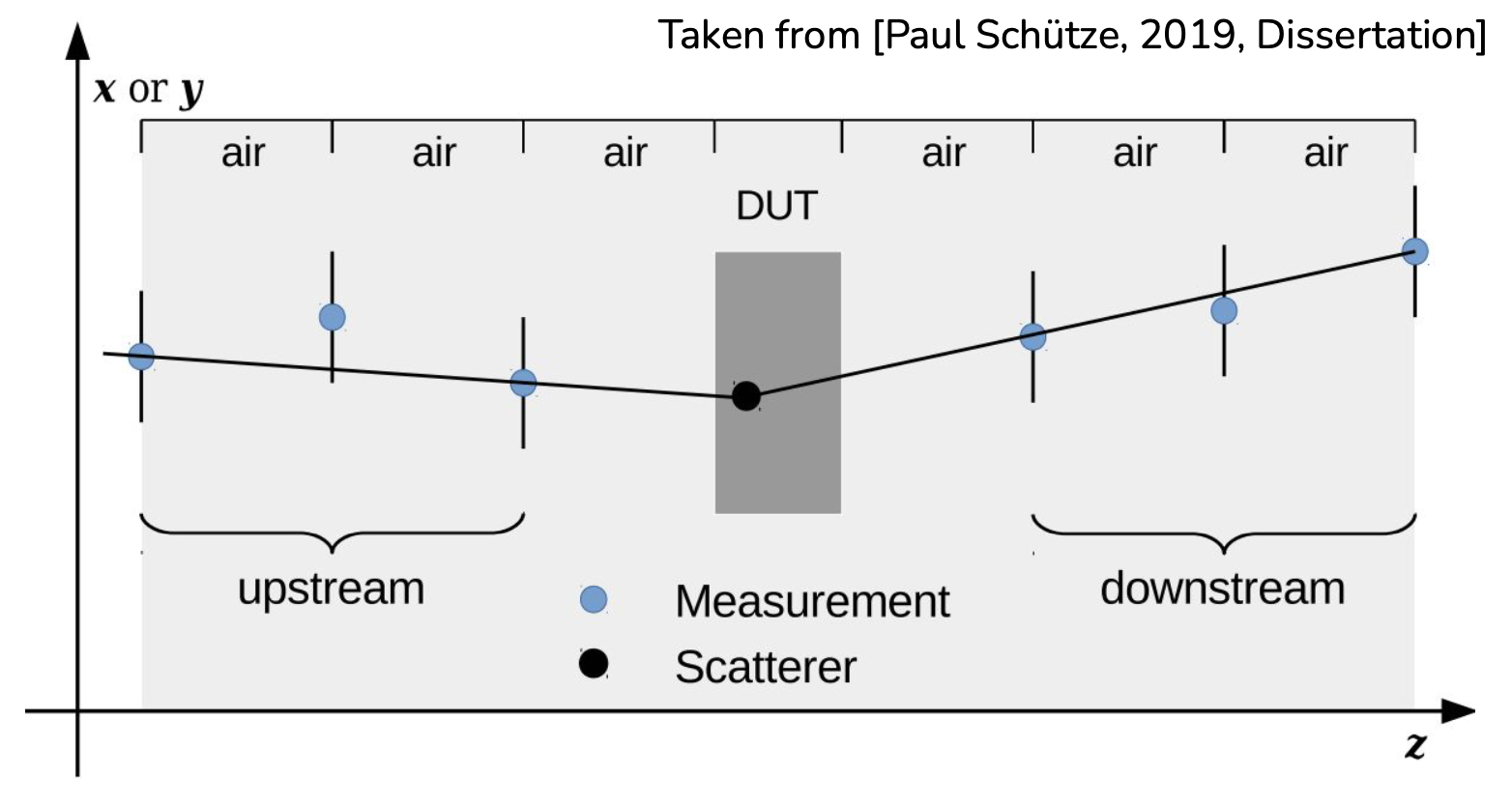 Air
Material
Kink angle distributions at the scattering position
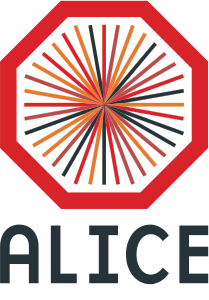 200M events @ 5.4 GeV (~300Hz rate)
Preliminary
Backup - Carbon foam properties
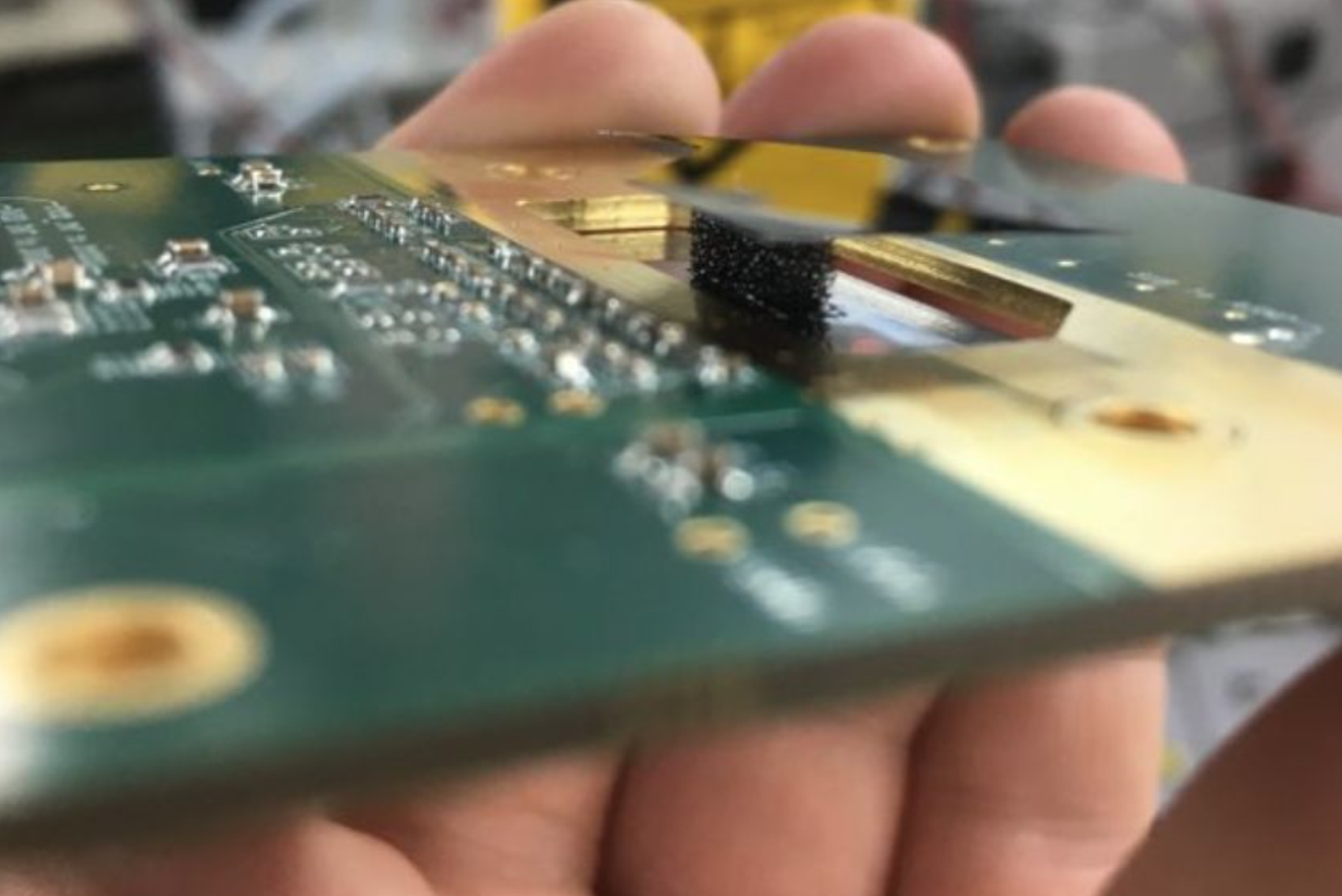 Carbon foam material budget study though particle deviation angle measurement
ALPIDE
RD_FCC WP-Silicon Mini-workshop  | 22-23 April 2024 | Domenico Colella
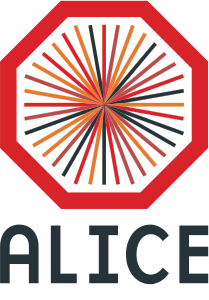 Backup - Carbon foam properties
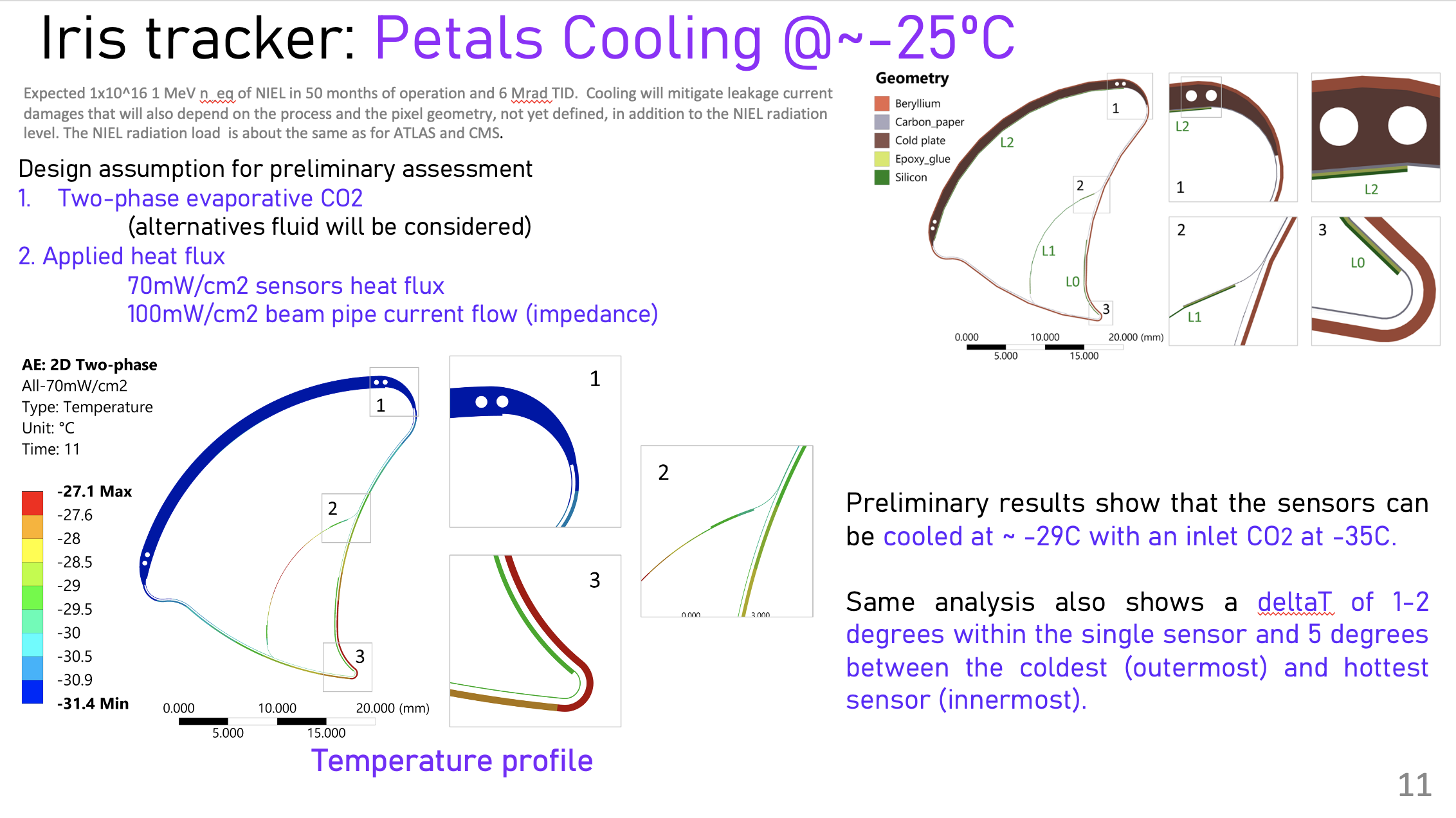 RD_FCC WP-Silicon Mini-workshop  | 22-23 April 2024 | Domenico Colella